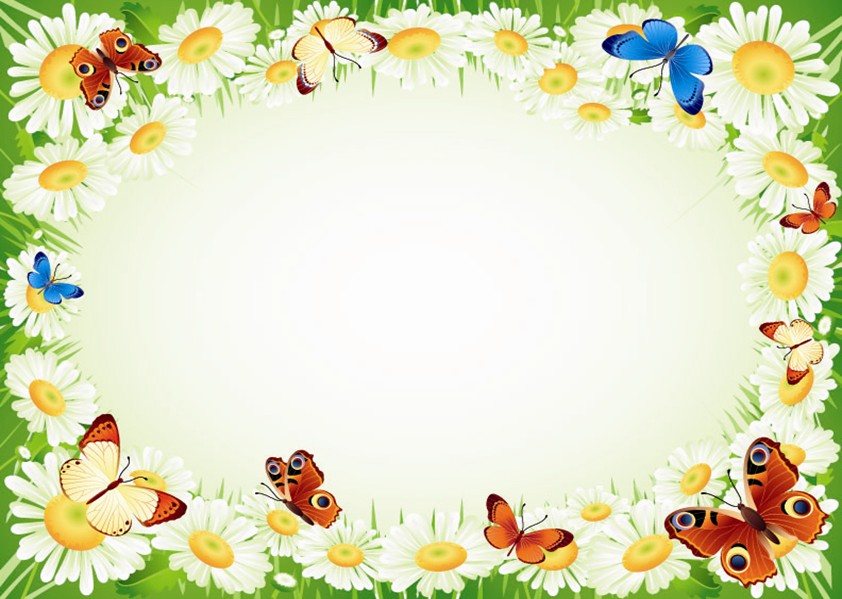 муниципальное бюджетное дошкольное образовательное  учереждение детский сад «Светлячок»
Отчёт о проведении  летних оздоровительных мероприятий с детьми 
Гр. «Малышок» (3-4 года)
2018г.
Воспитатель: Рогожникова Н.П.
Август     
День муравья
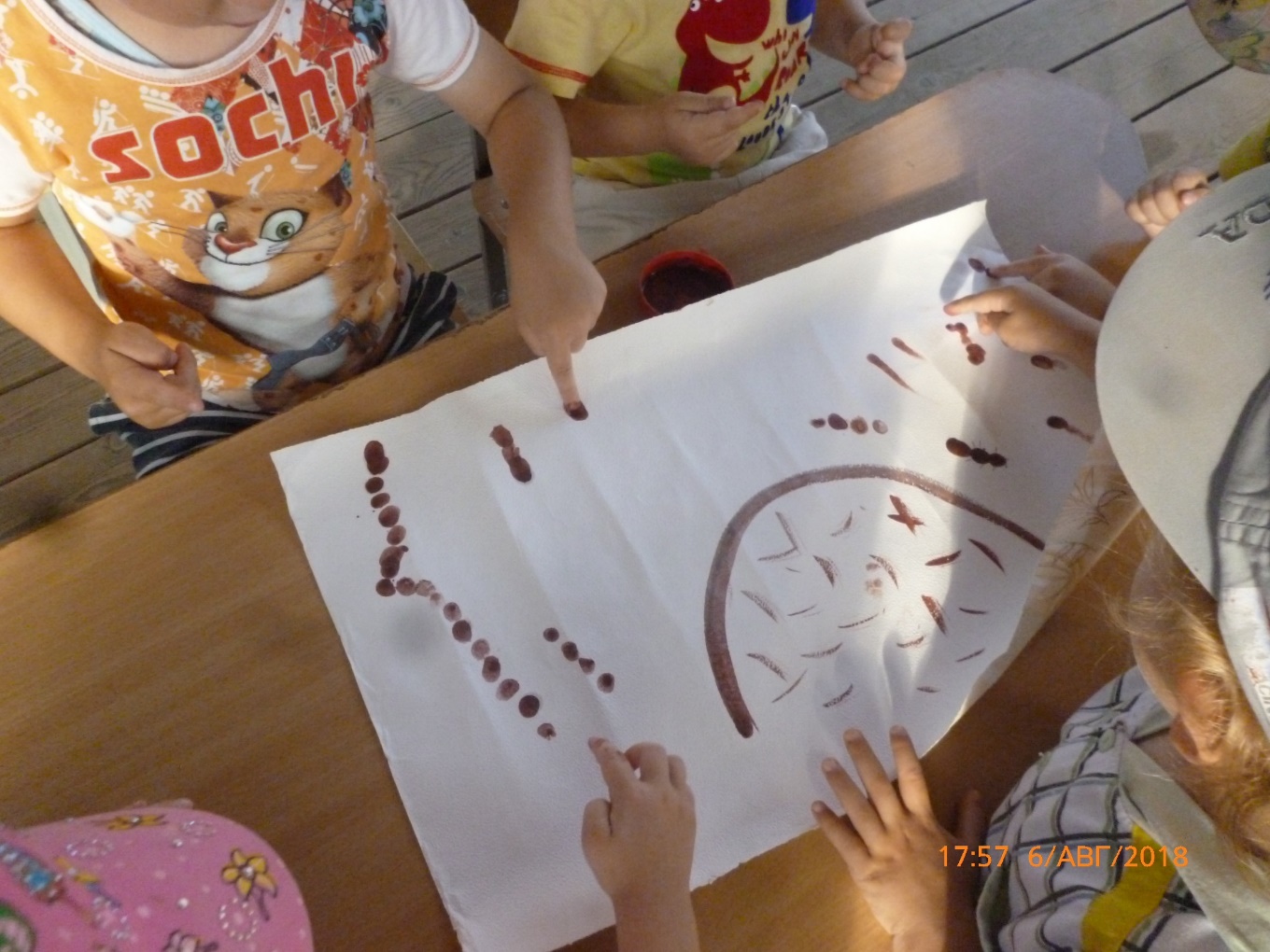 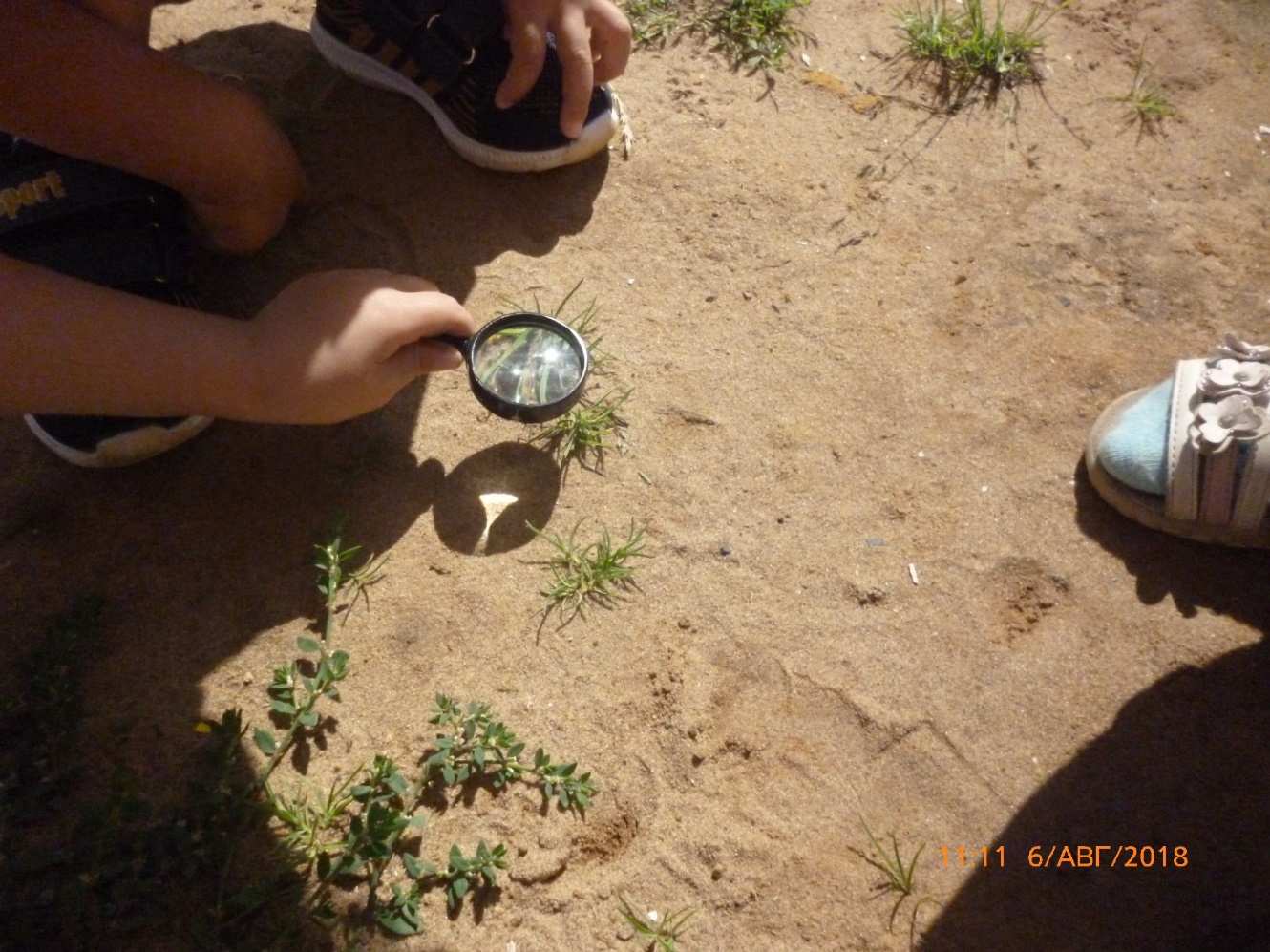 Рисование пальчиками  «Муравьишкин дом»
Рассматривание муравья через лупу»
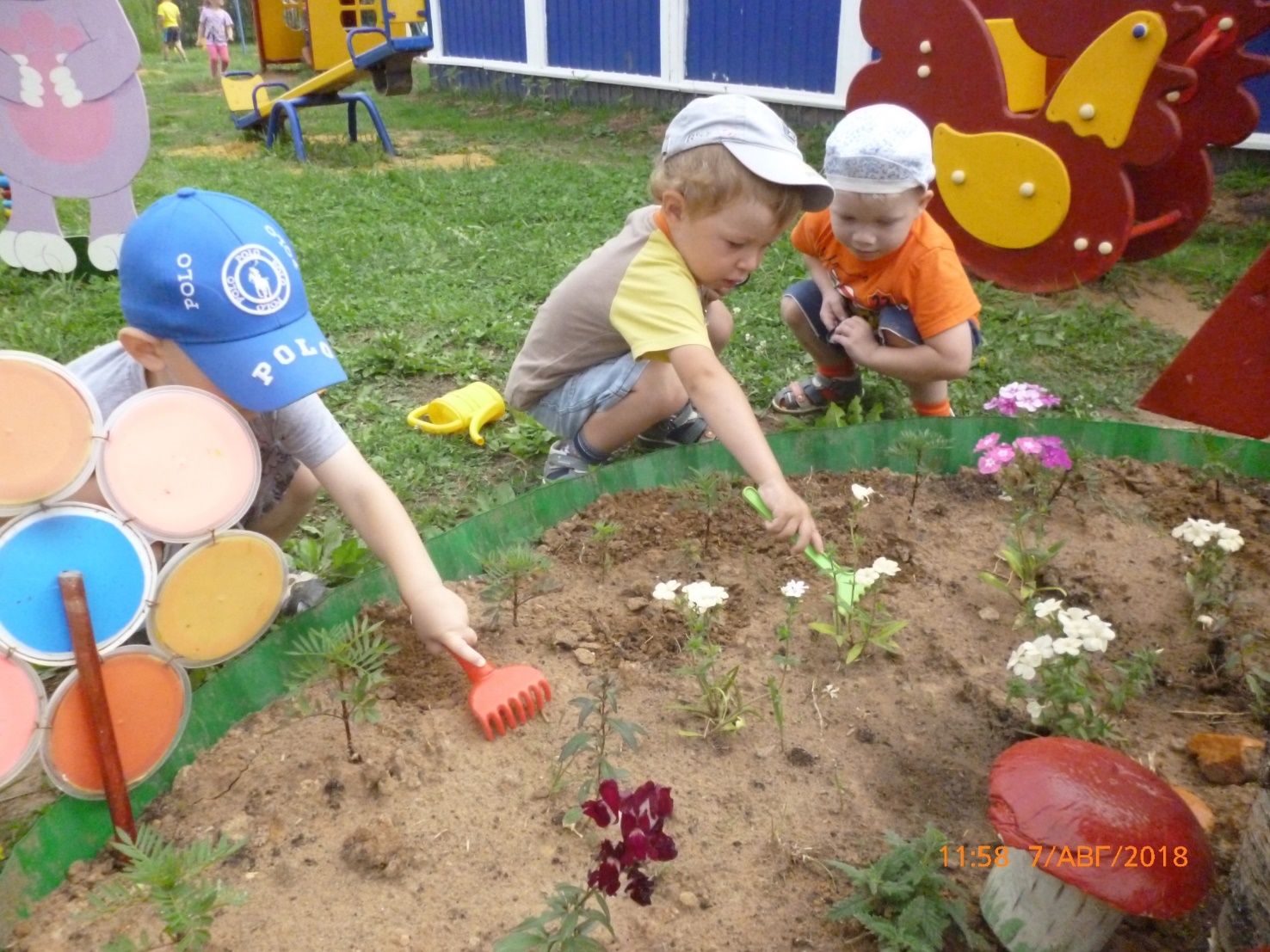 День живой природы
«Рыхлим землю, чтобы корешки дышали»
«Цветам нужна вода»
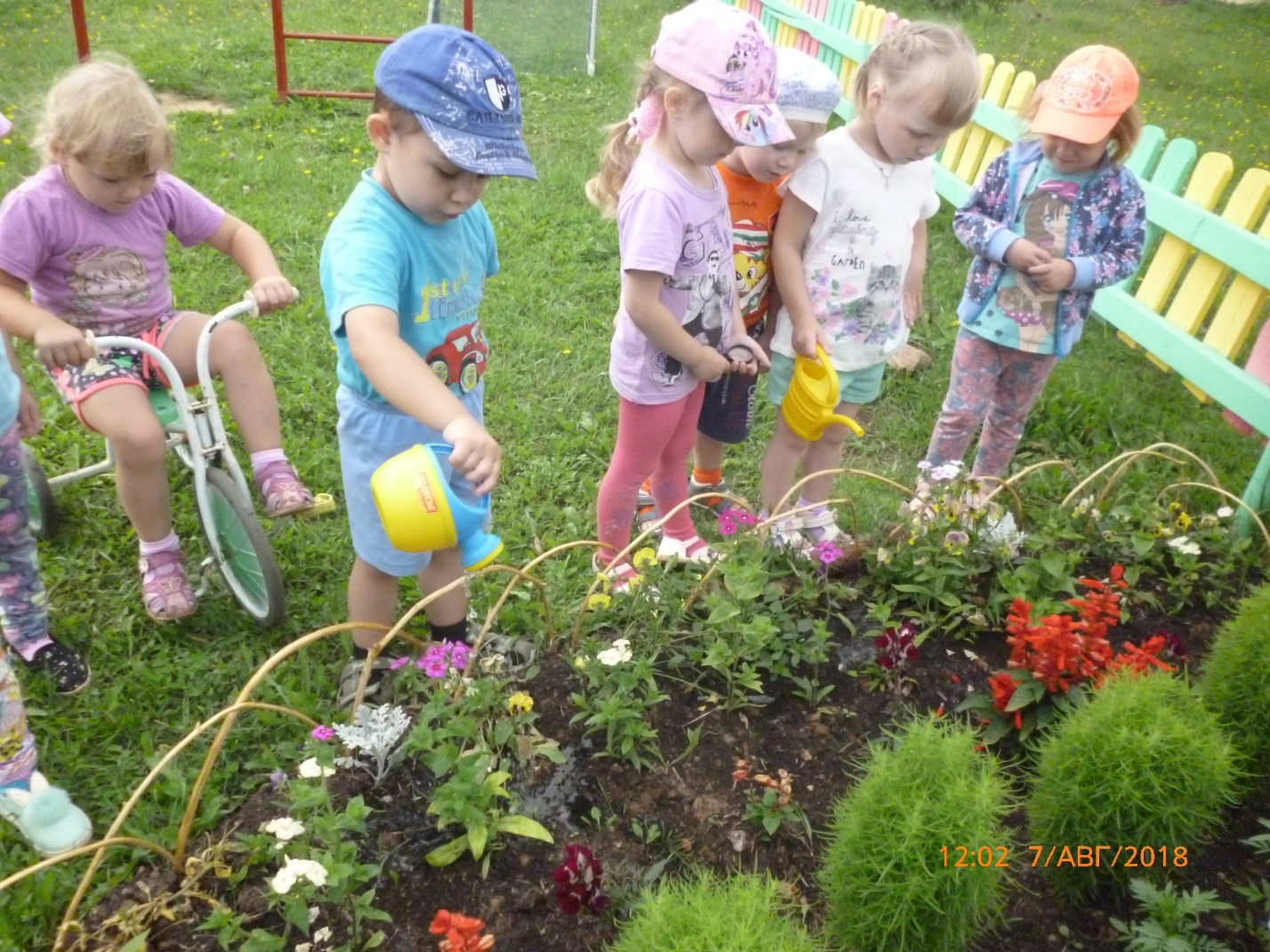 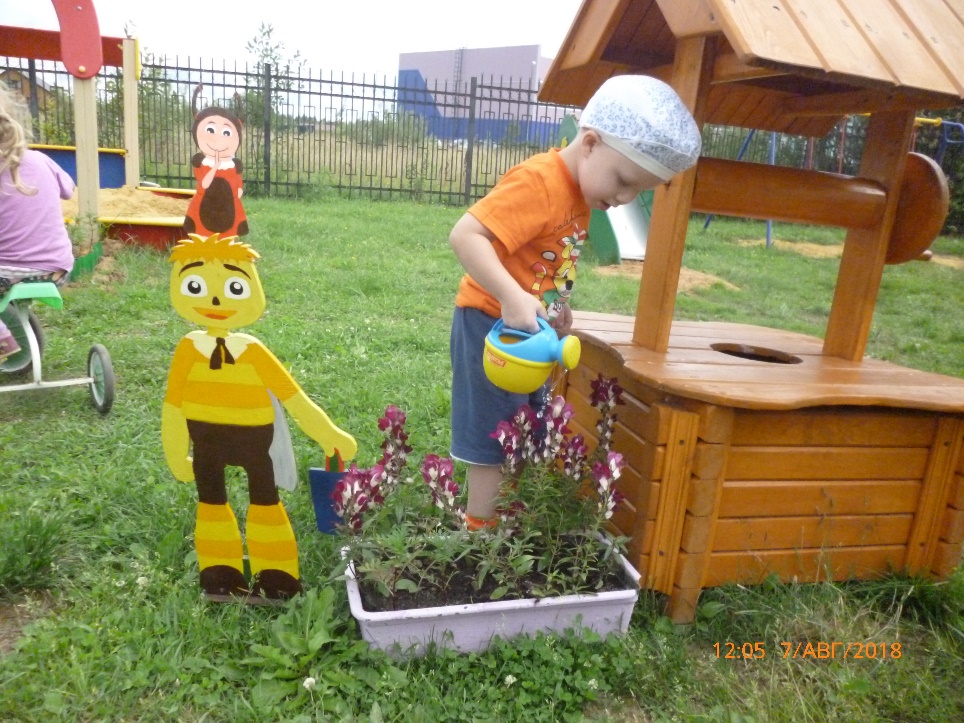 День лекарственных трав
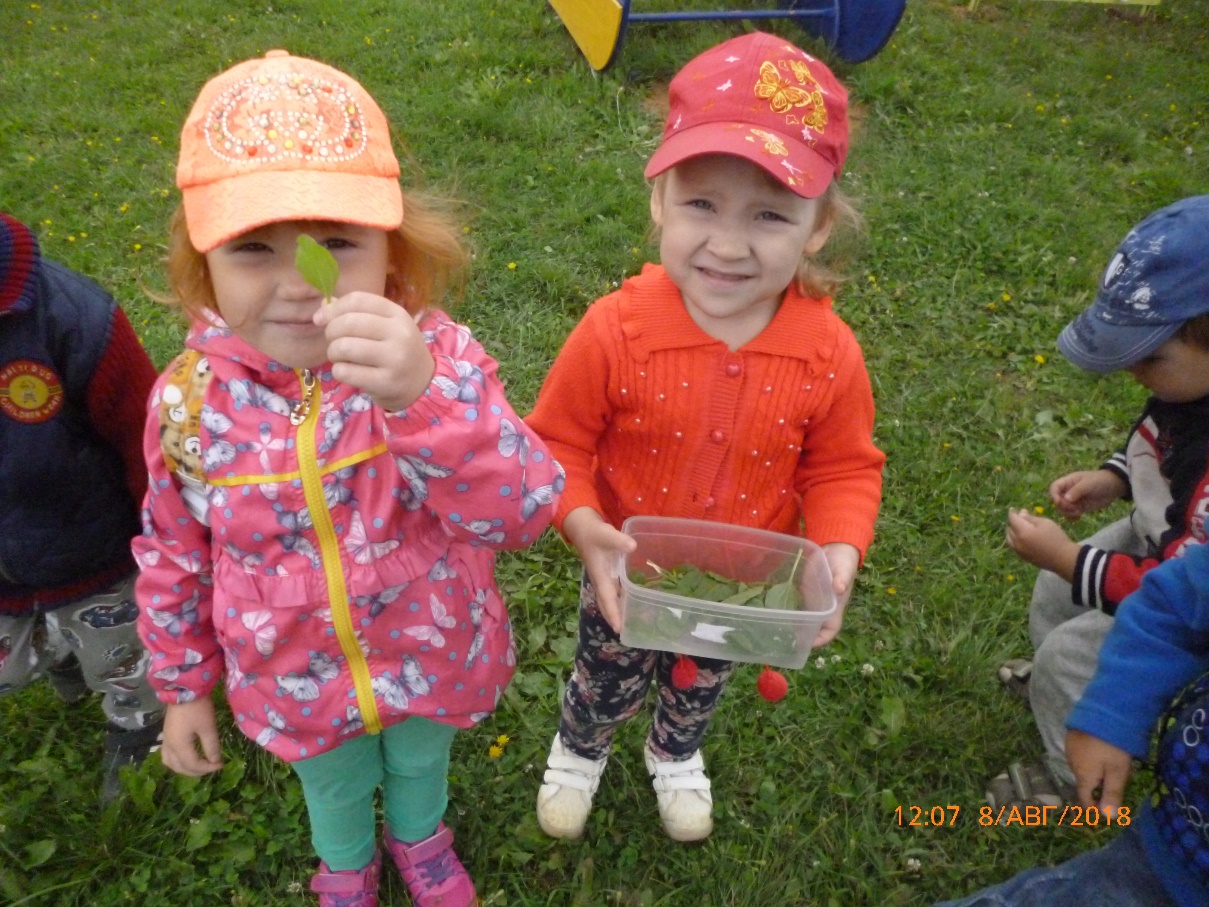 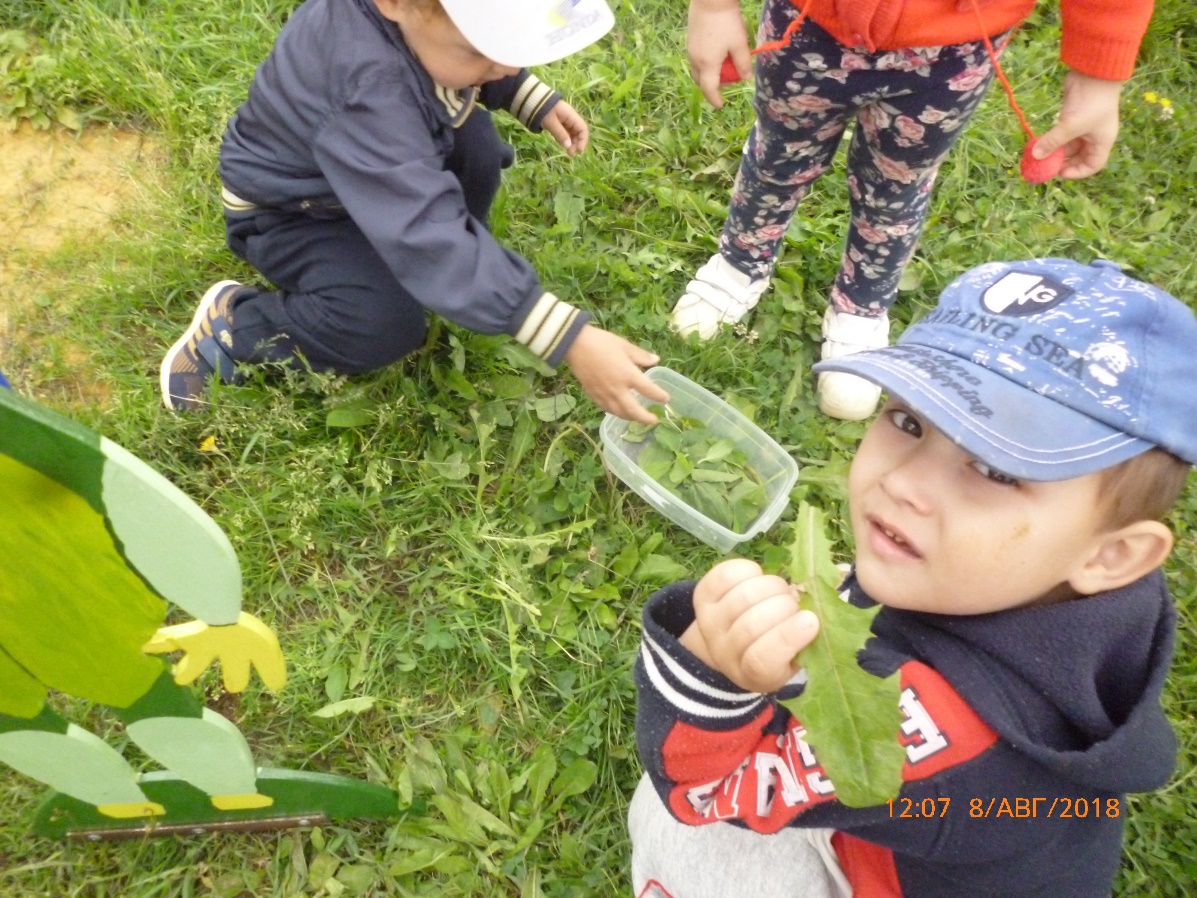 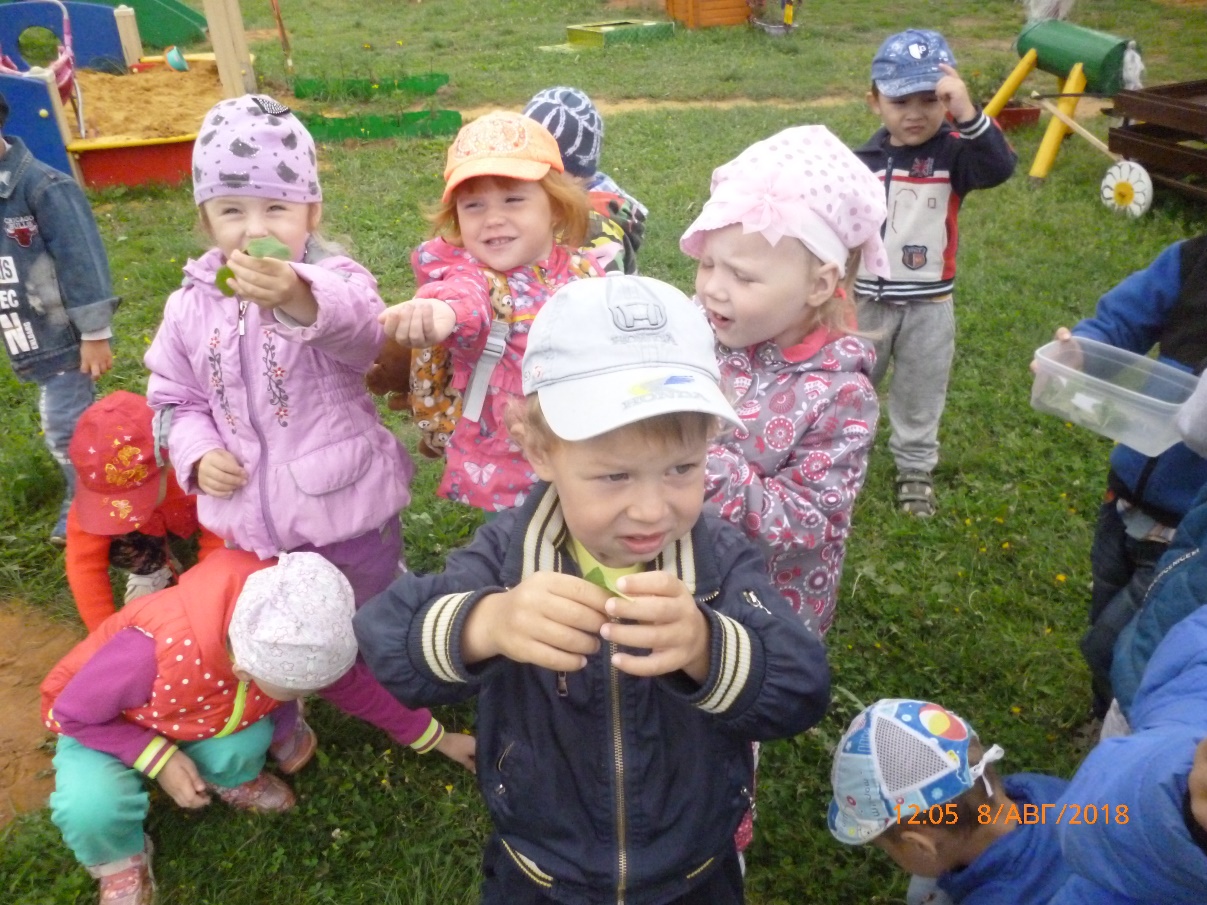 Собираем лекарственные растения: подорожник, одуванчик, клевер.
День ветра
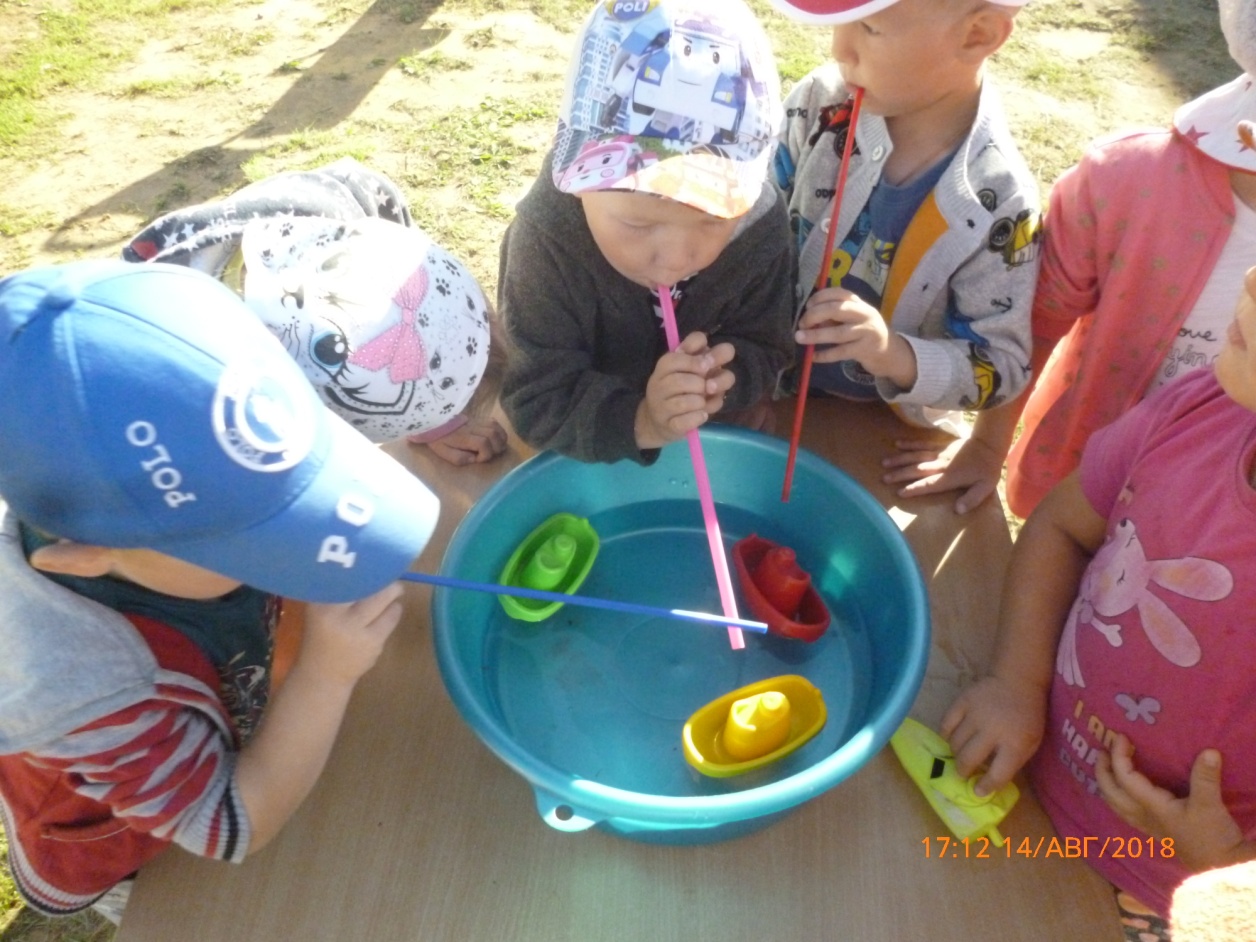 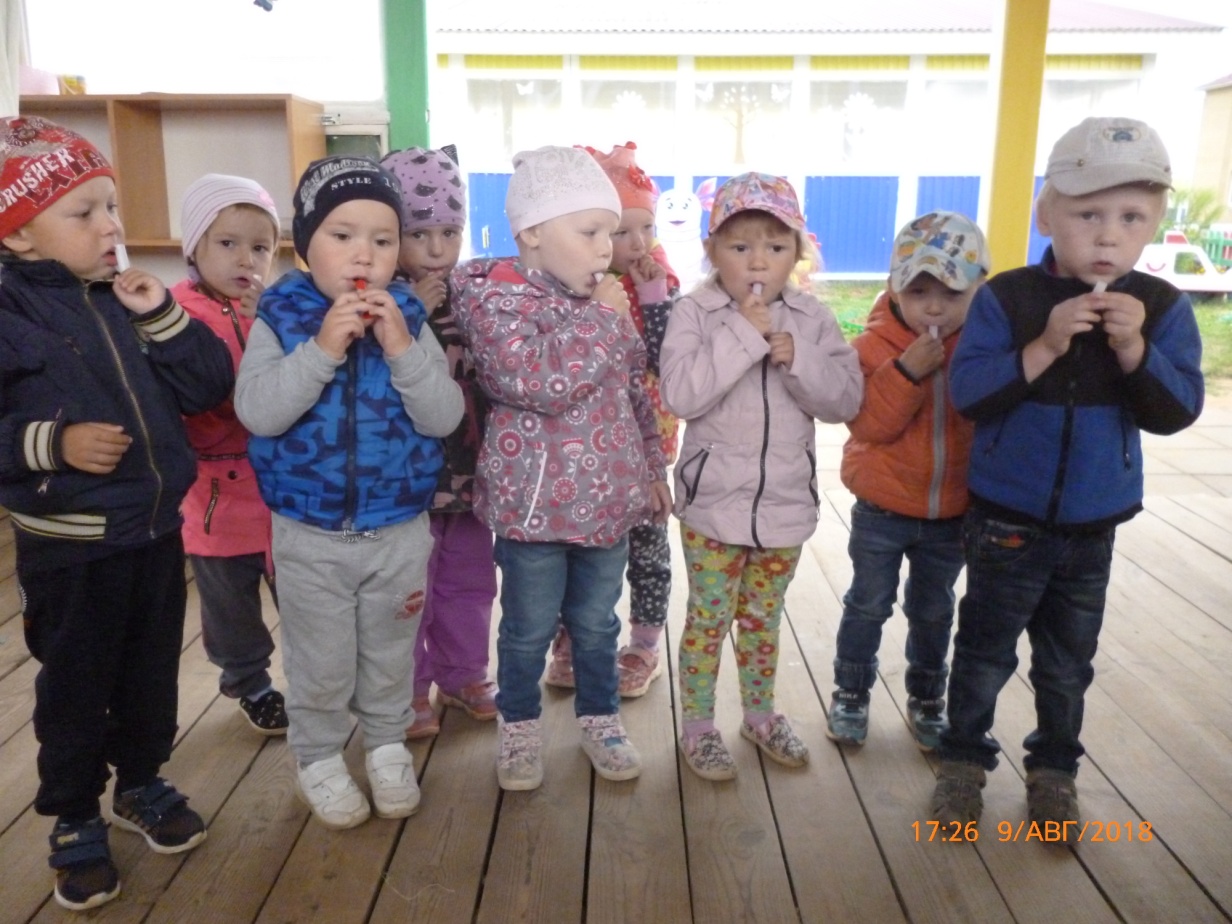 Игра «Трубочка, дуди»
Игра с корабликами
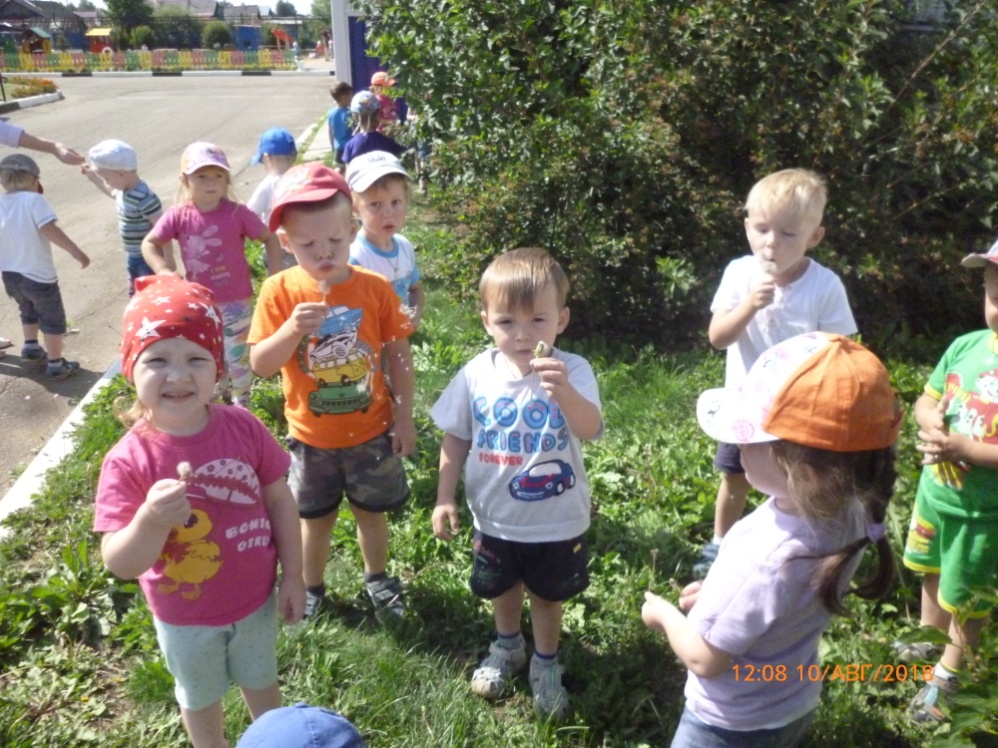 День луга
Экскурсия на лужок «Что   мы увидим на лугу?»
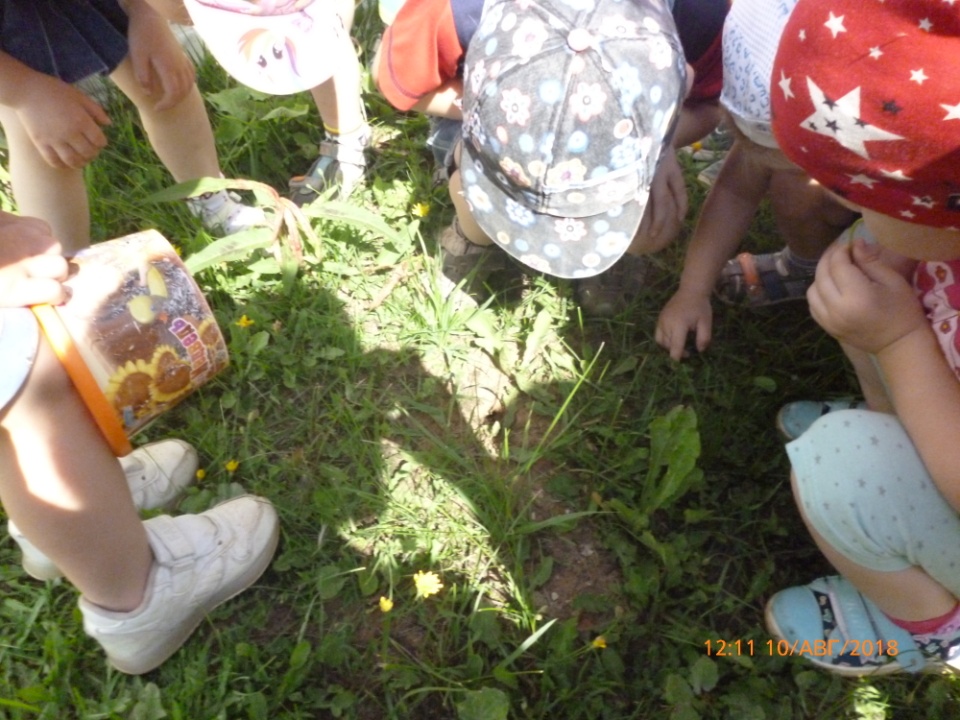 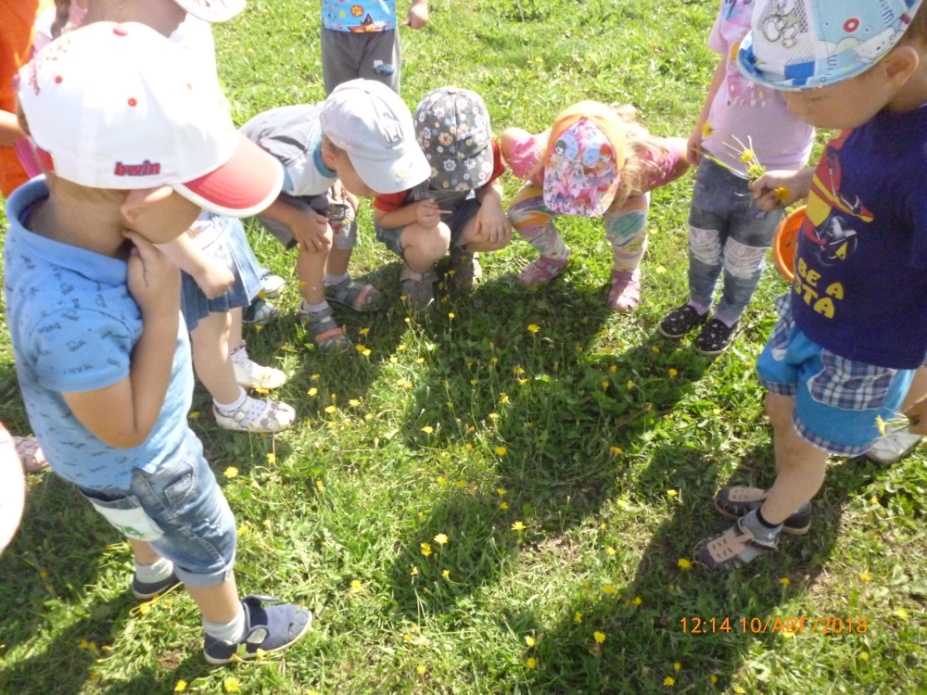 Маленький муравейник
«Парашютики, летите...»
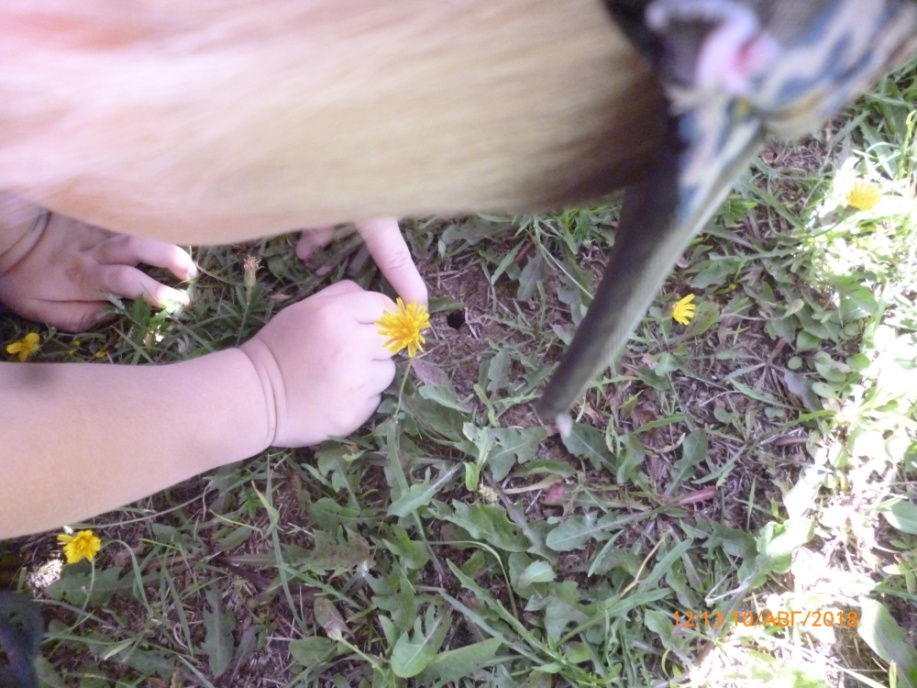 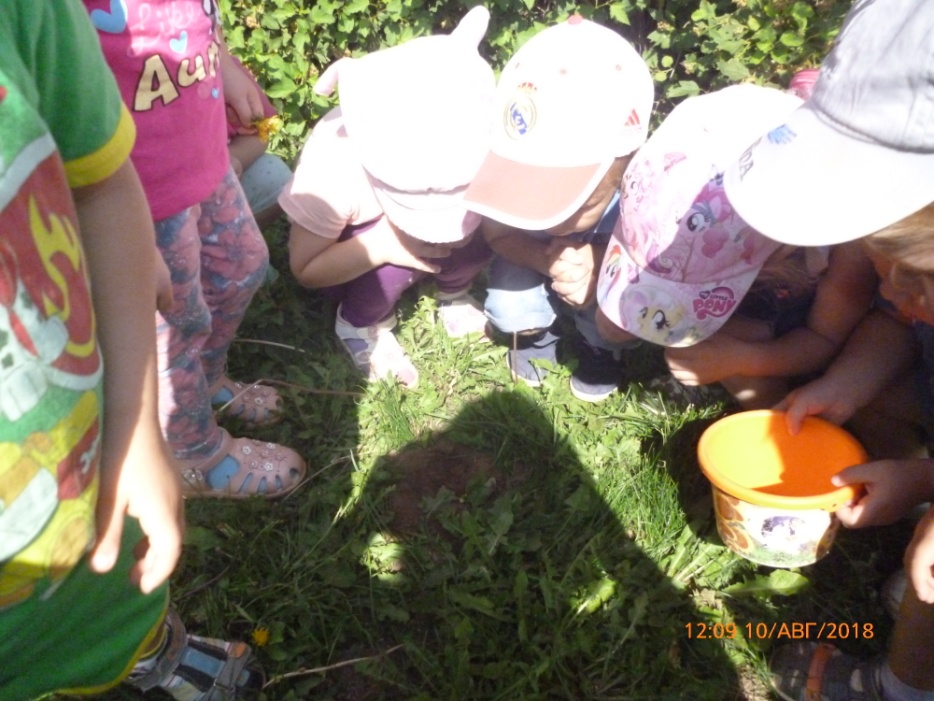 Пчела перелетает с цветка на цветок»
Работа крота
Мышиная норка
Мы волшебники
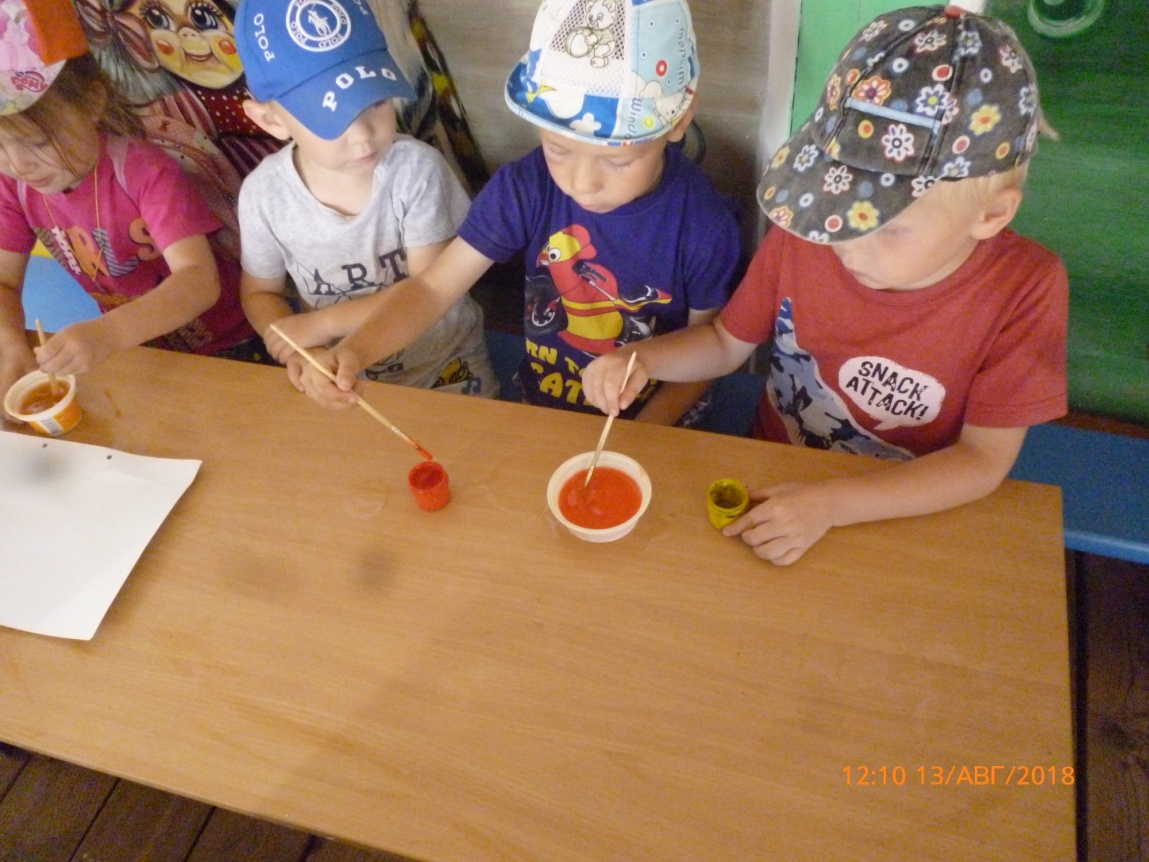 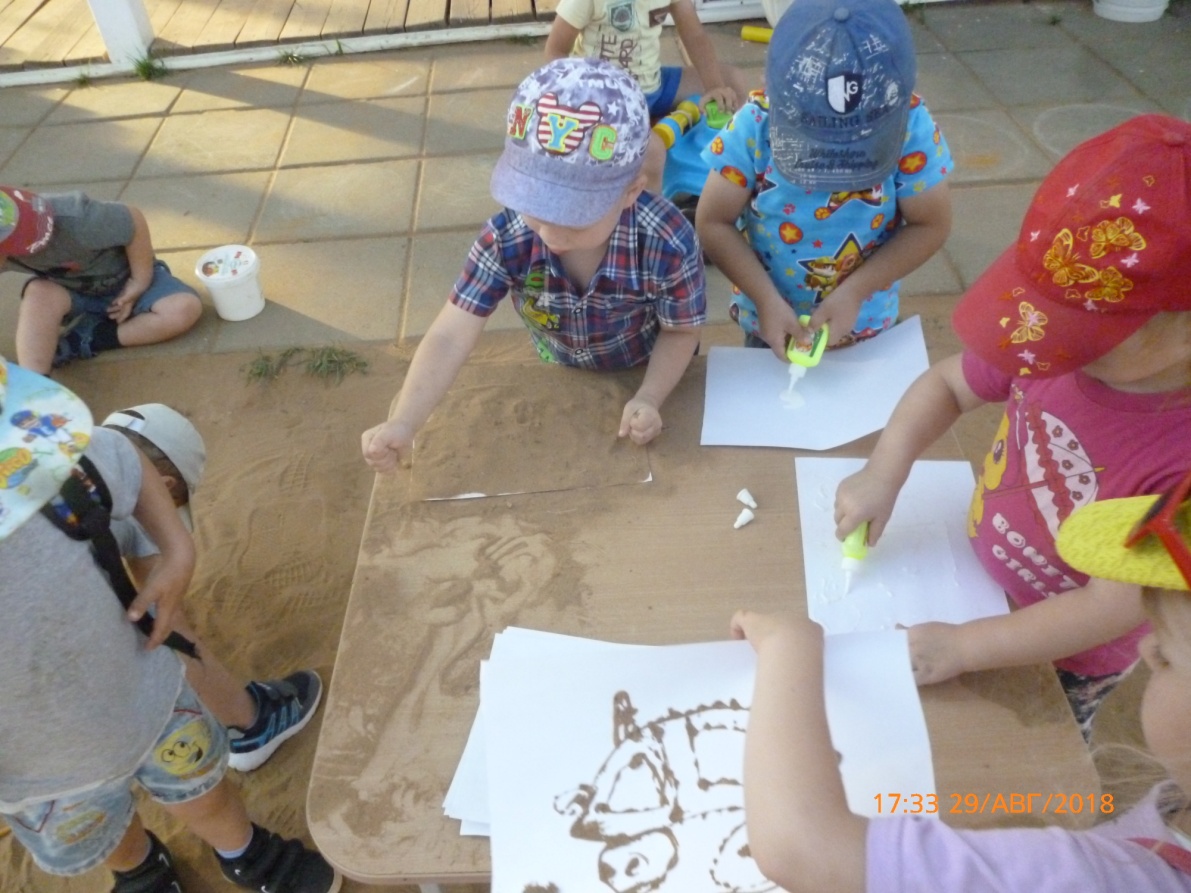 Делаем апельсиновый сок
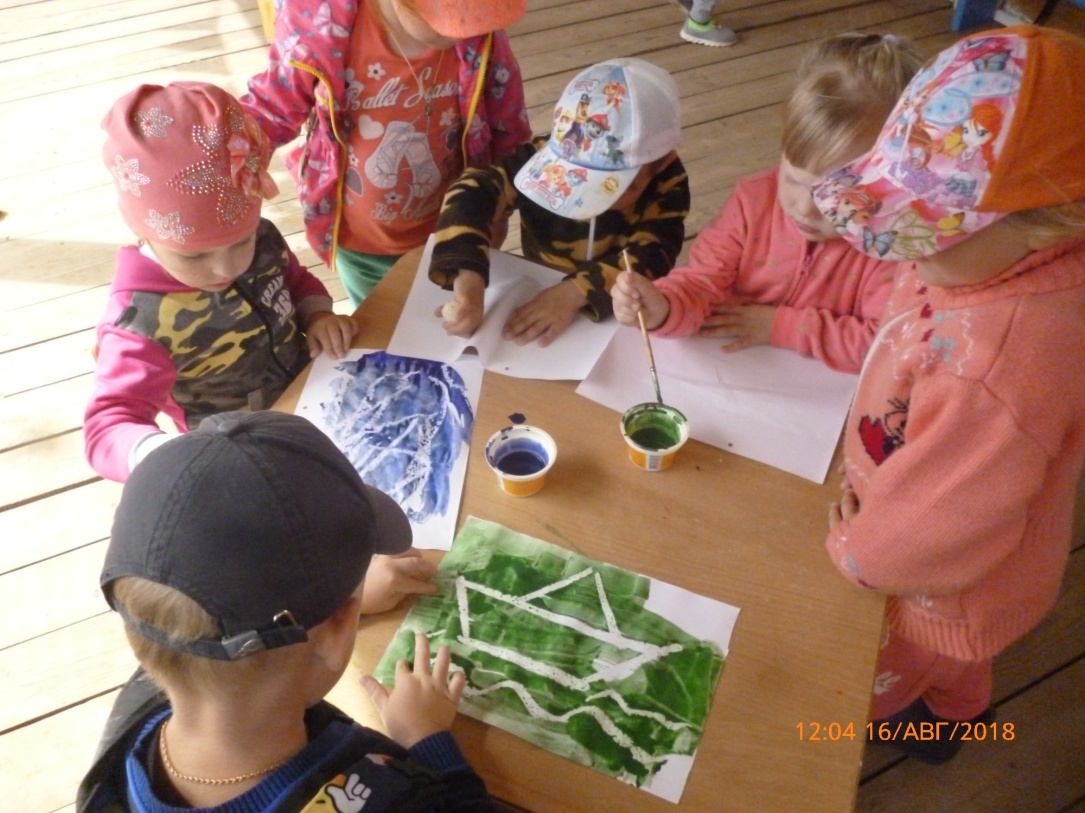 Песочные картины
Рисование восковыми мелками  и красками
День игр и забав
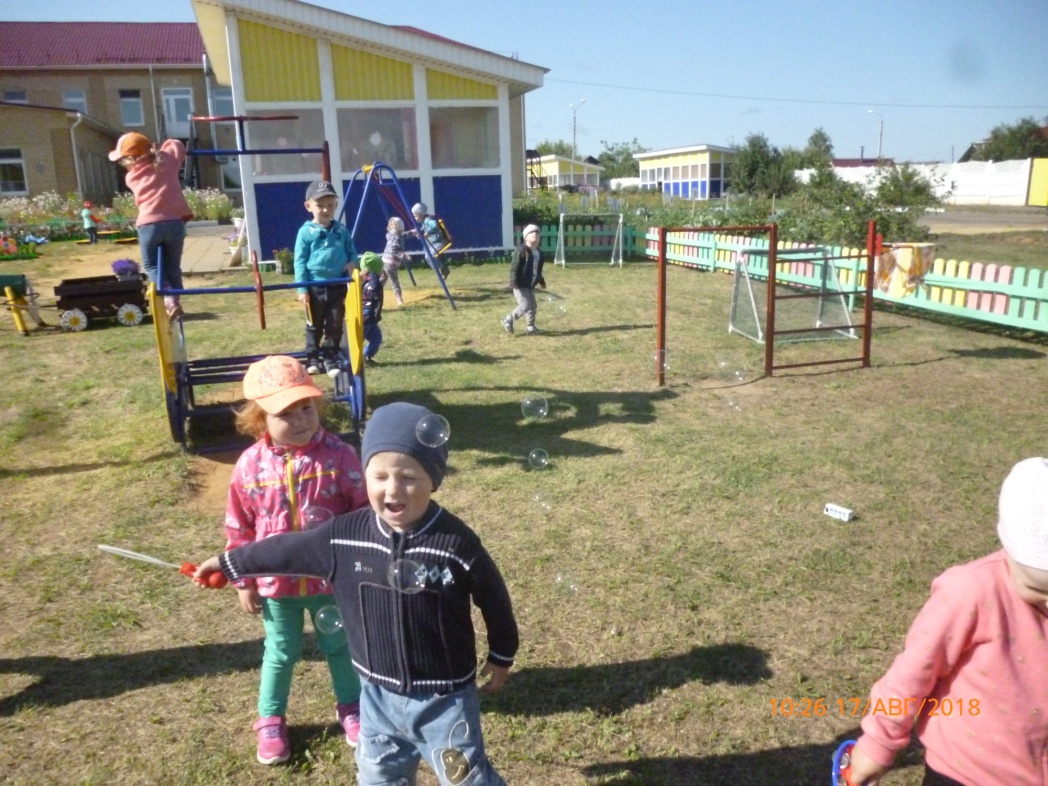 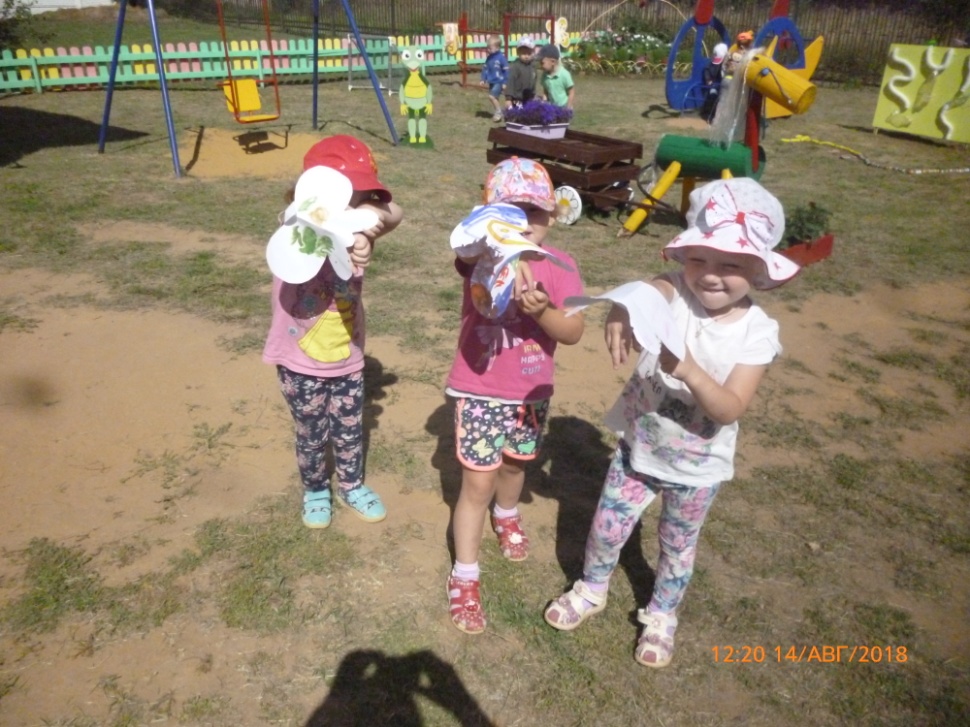 Игры с мыльными пузырями
Мы -бабочки
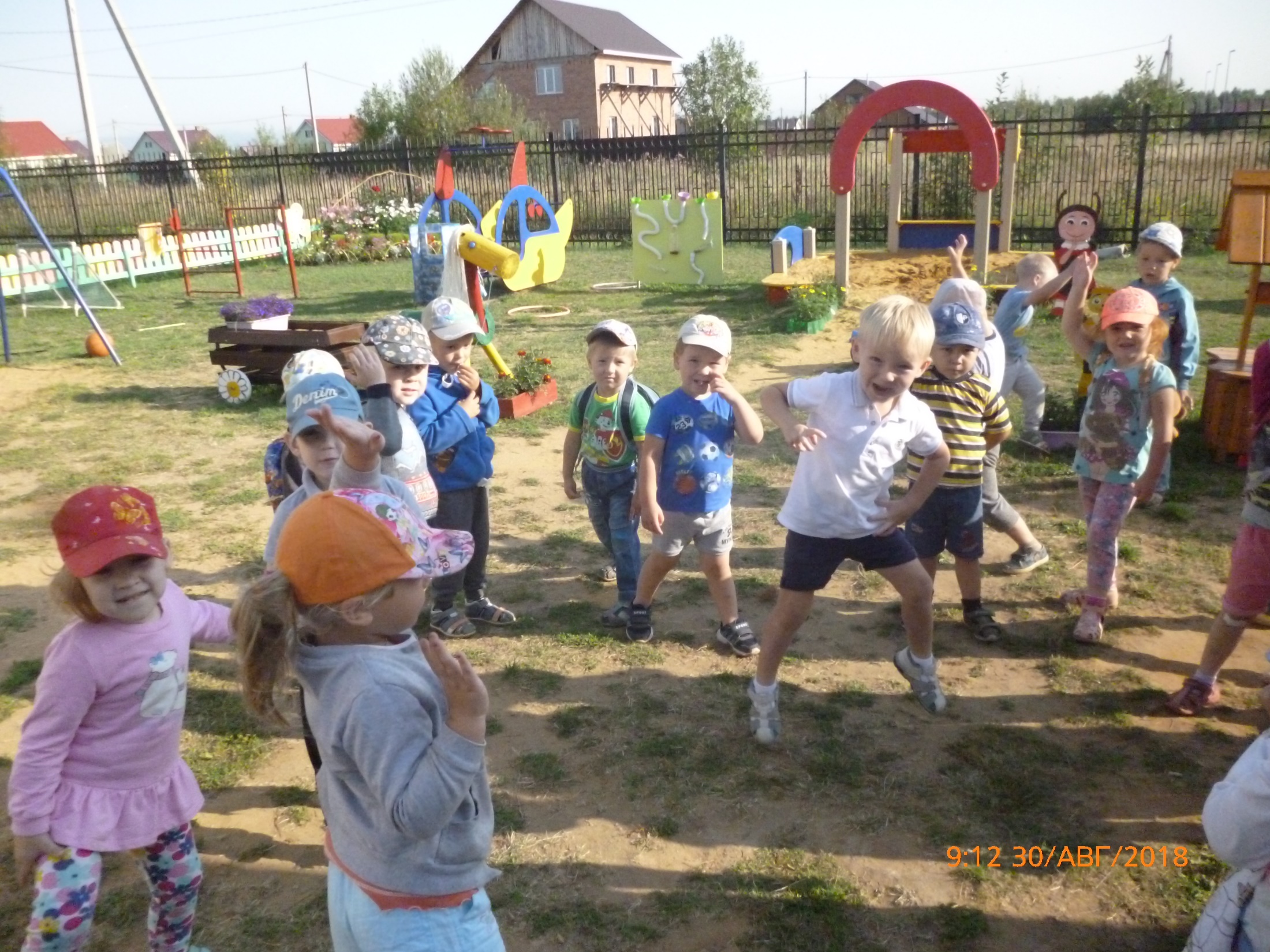 Игра «Море волнуется»
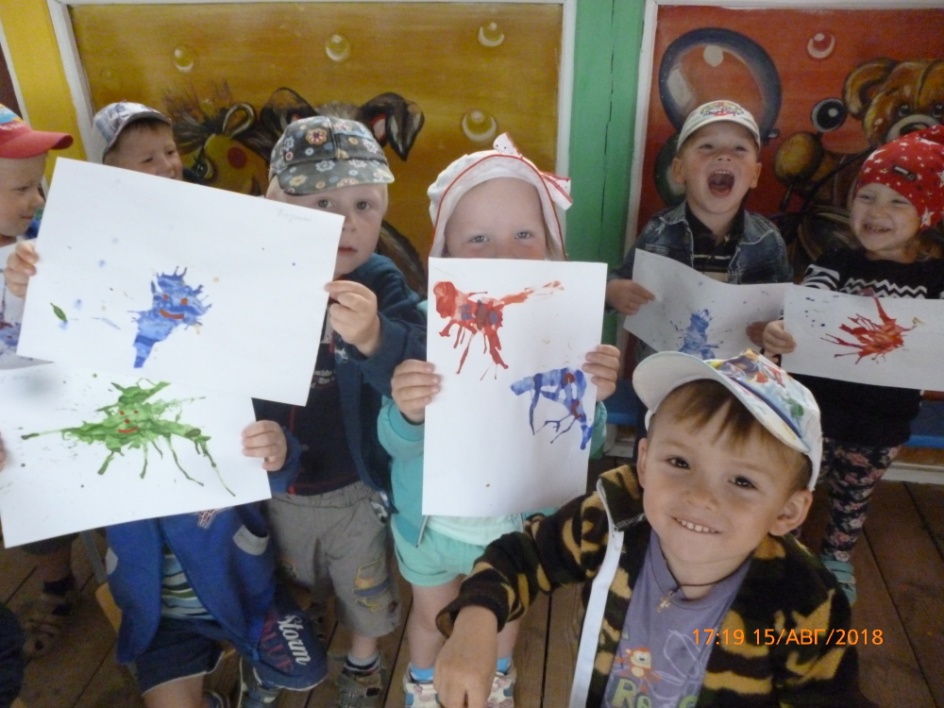 День кляксографии
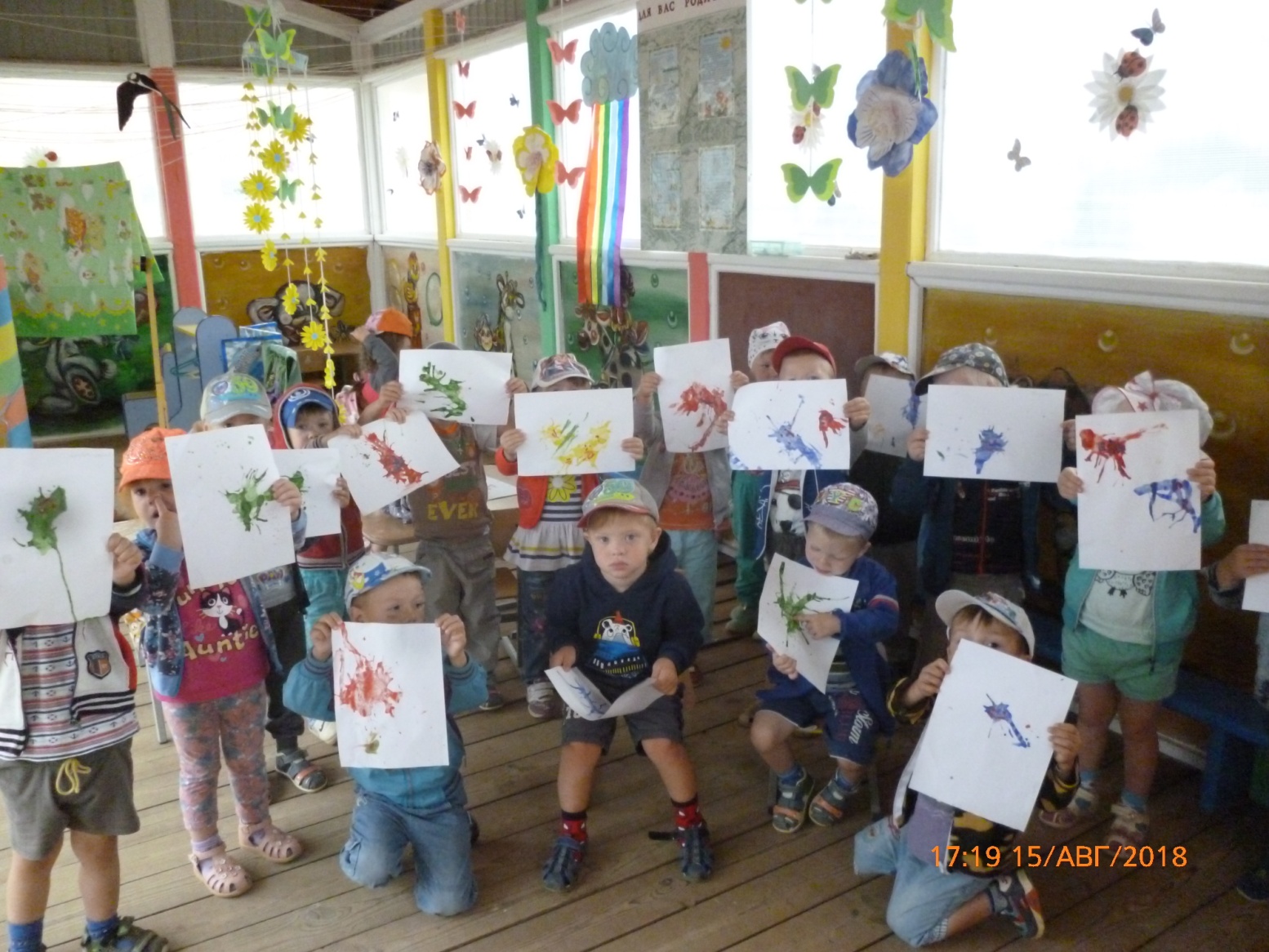 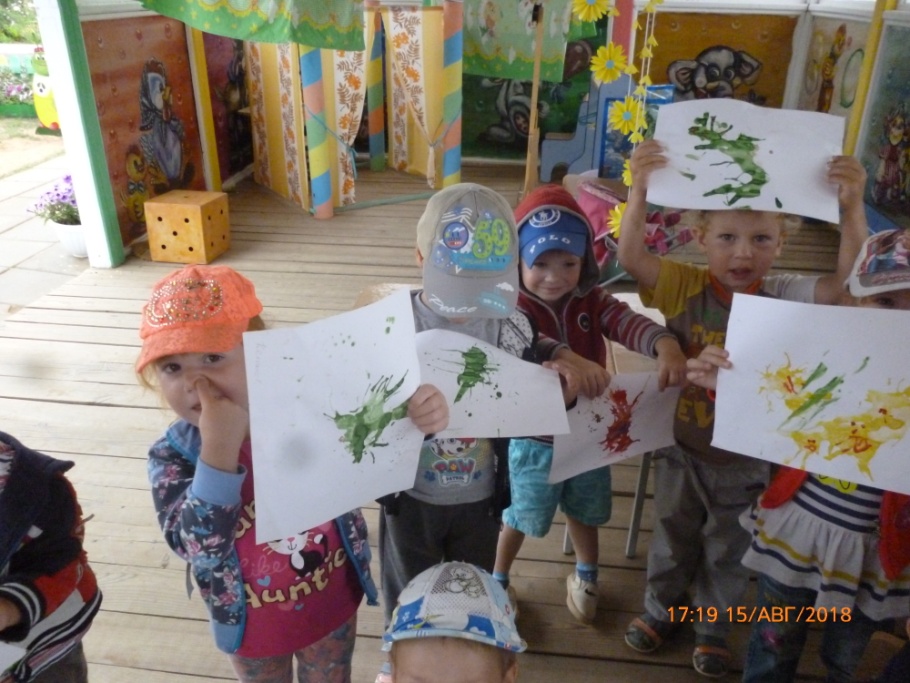 «А моя клякса самая смешная…» (выдувание трубочкой)
Фокус со свечой (некоторые дети догадались)
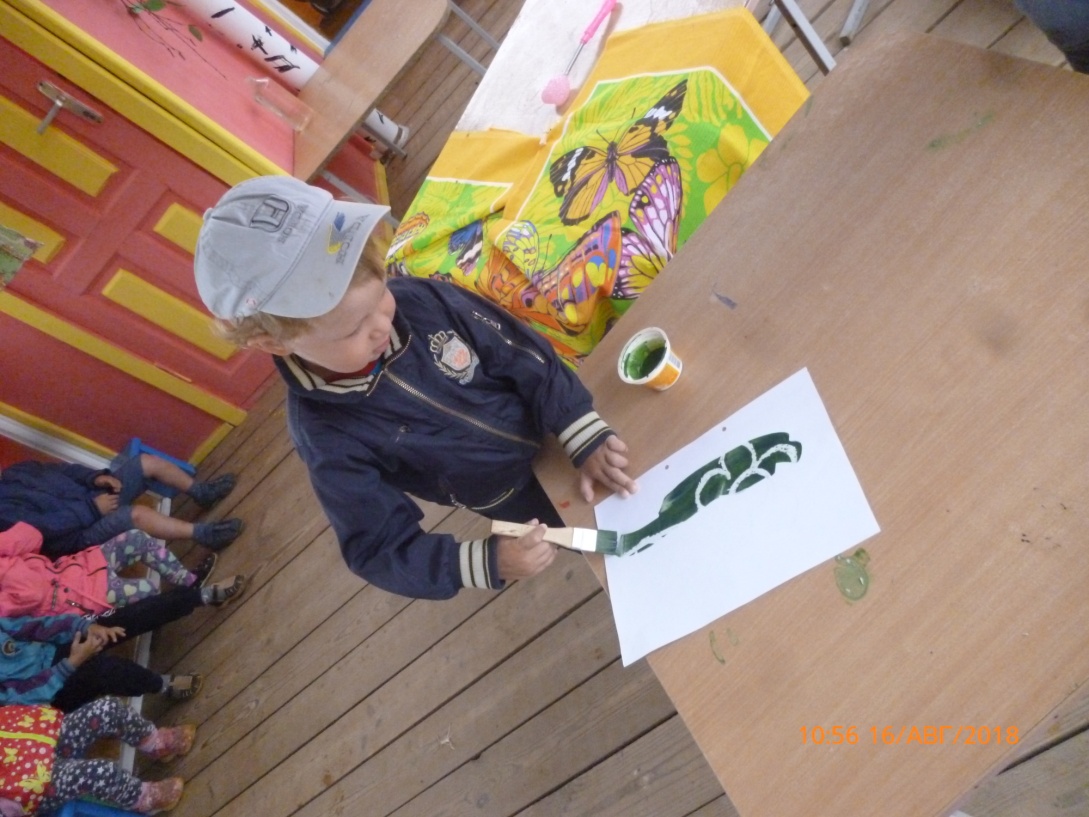 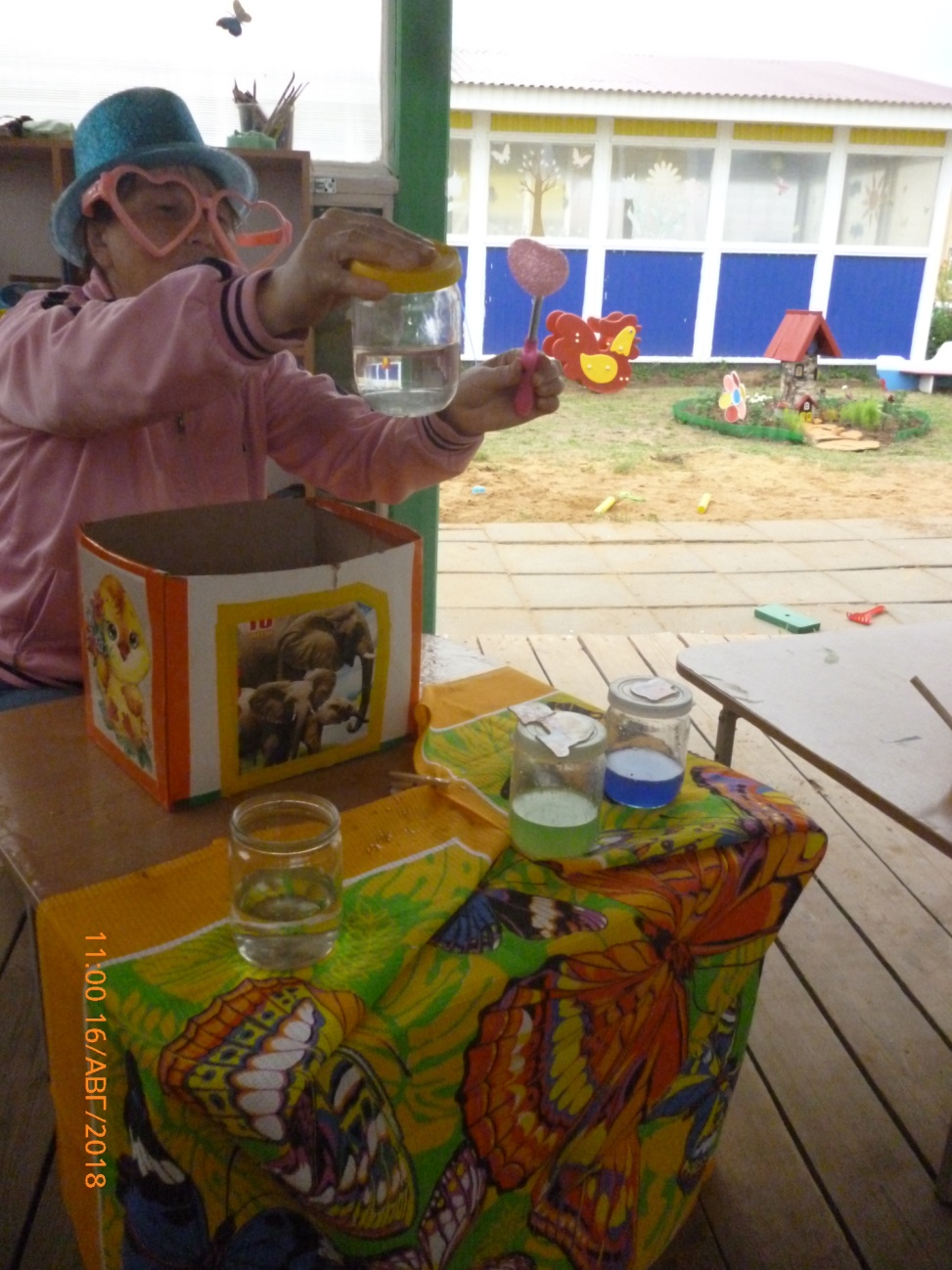 День фокусов
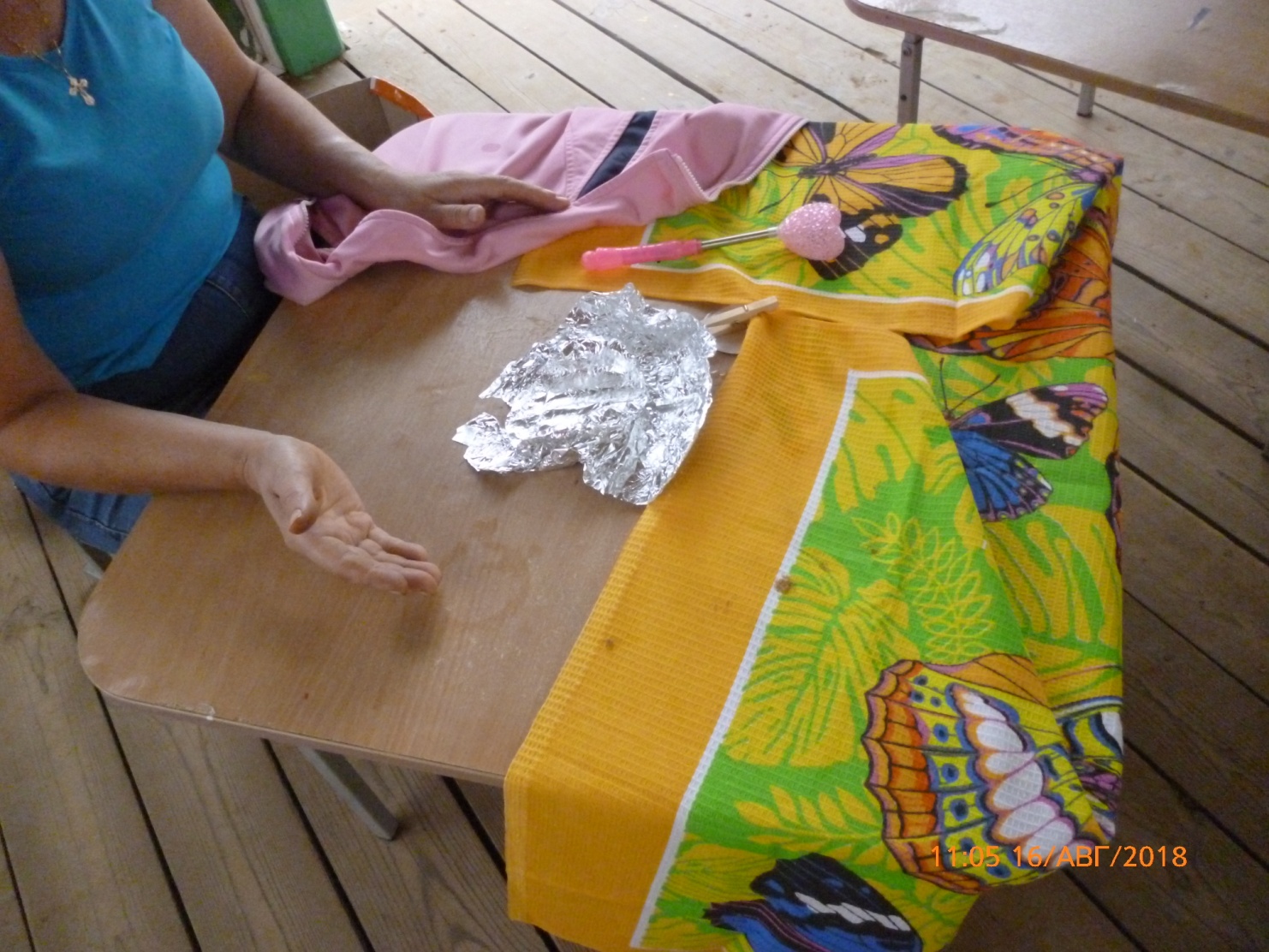 «Крибле-крабле –вода становится цветной»
Стакан упал сквозь стол
День радуги
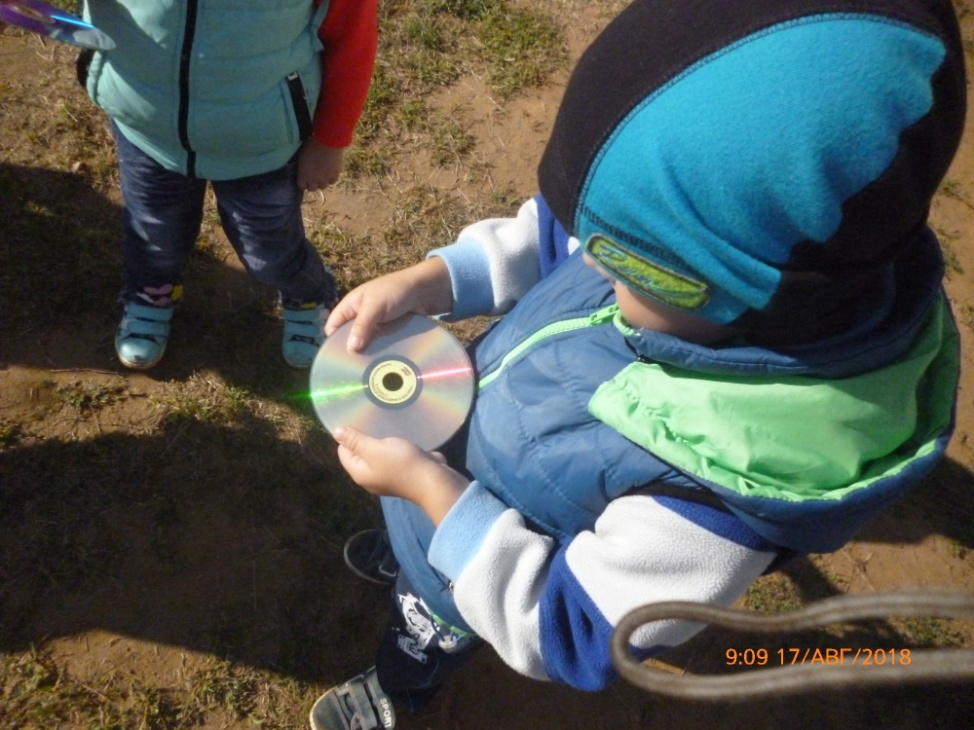 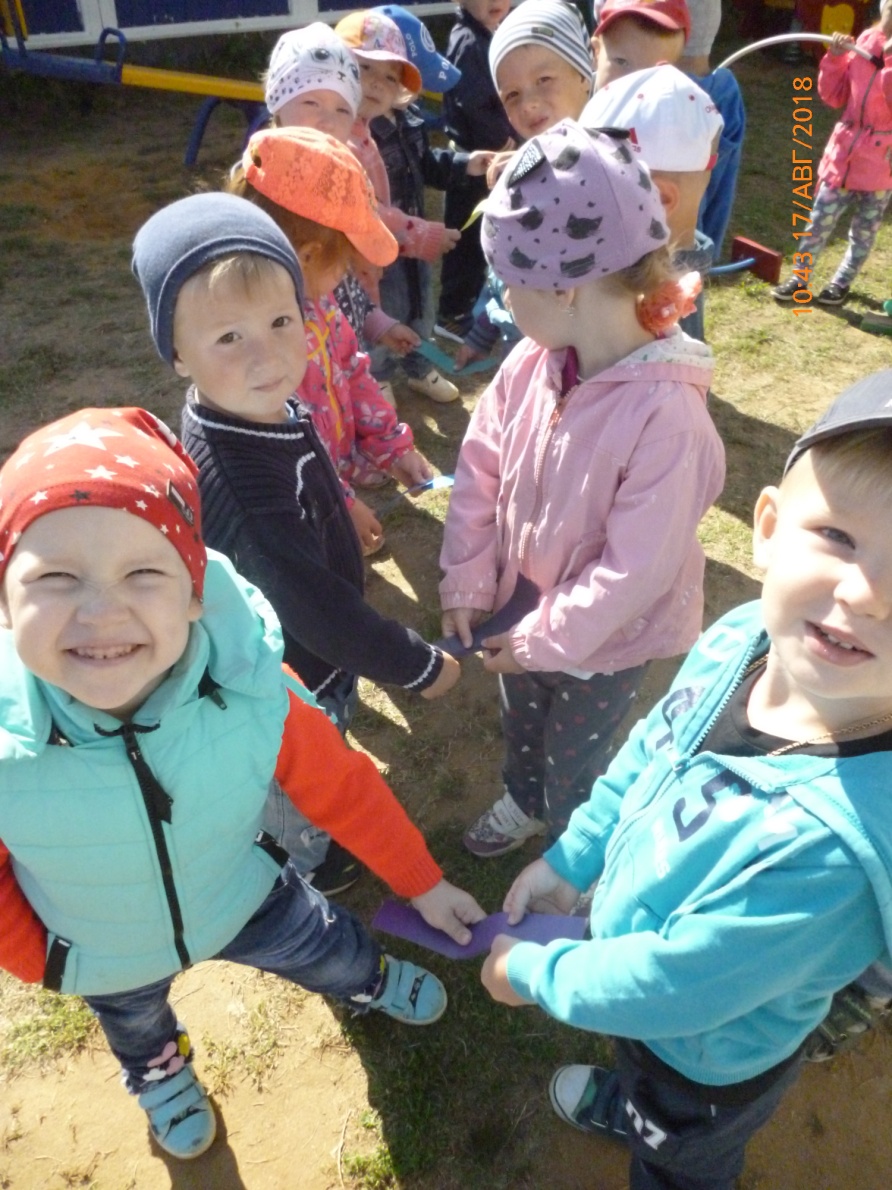 Игры-эксперименты«Где можно увидеть радугу?, «Ищем цвета радуги на клумбе», «Построим радугу из цветных полосок»
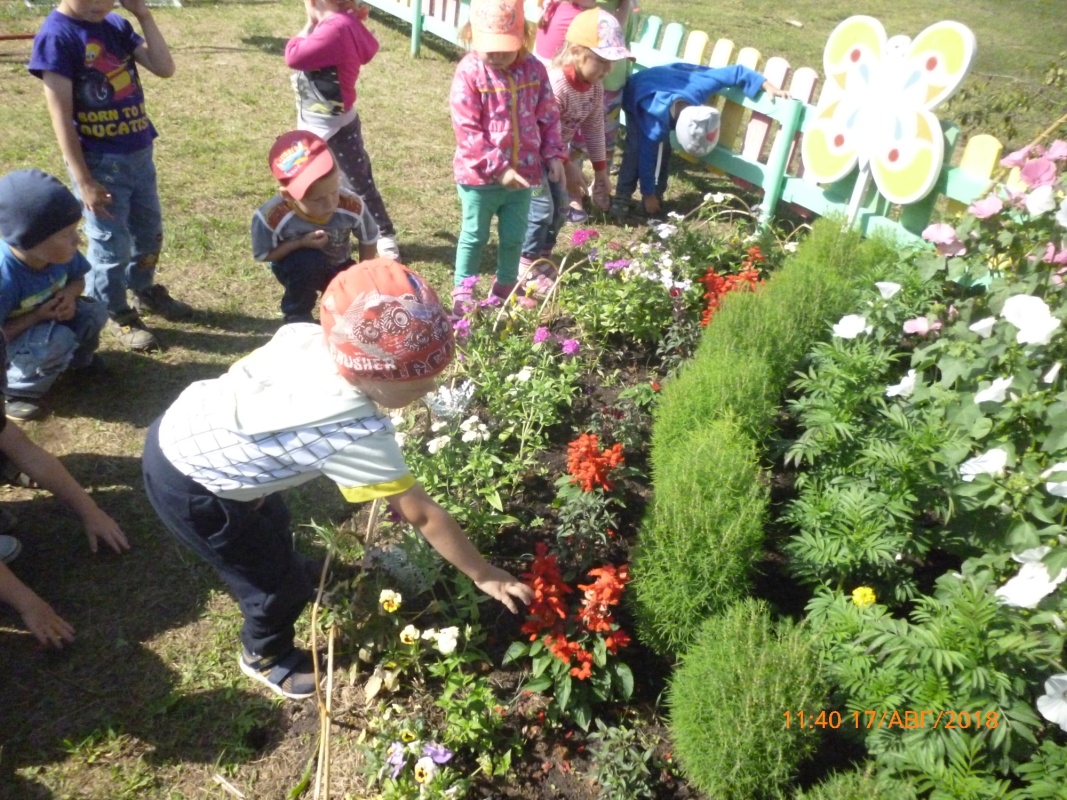 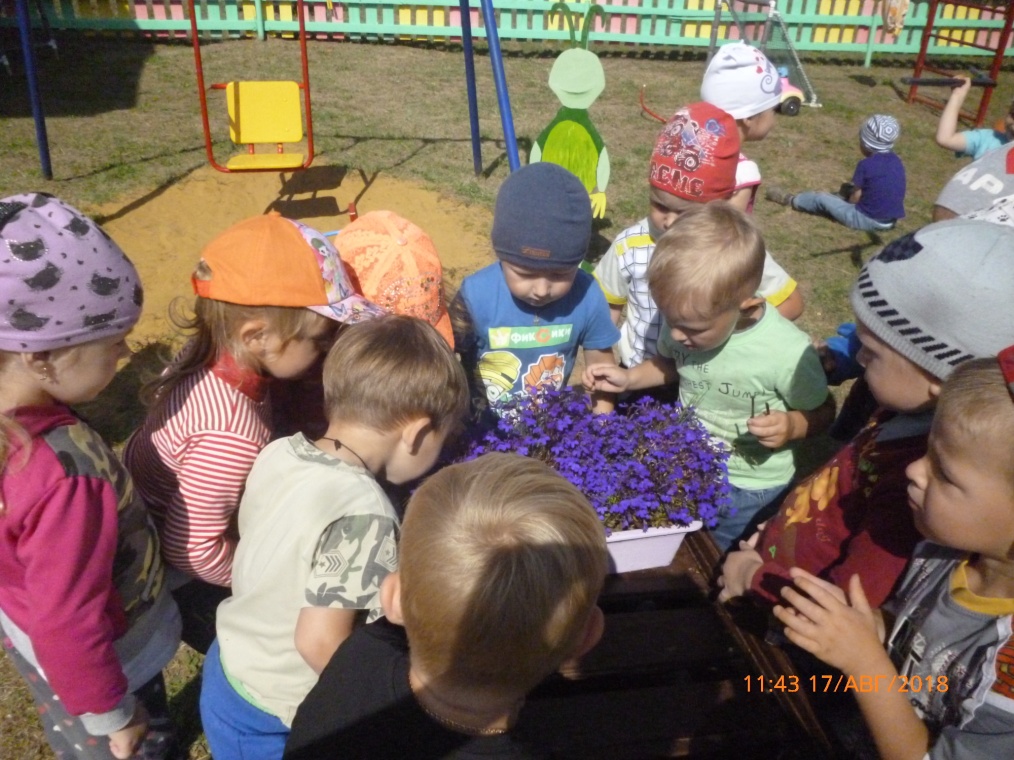 Нашли и  фиолетовый цвет радуги
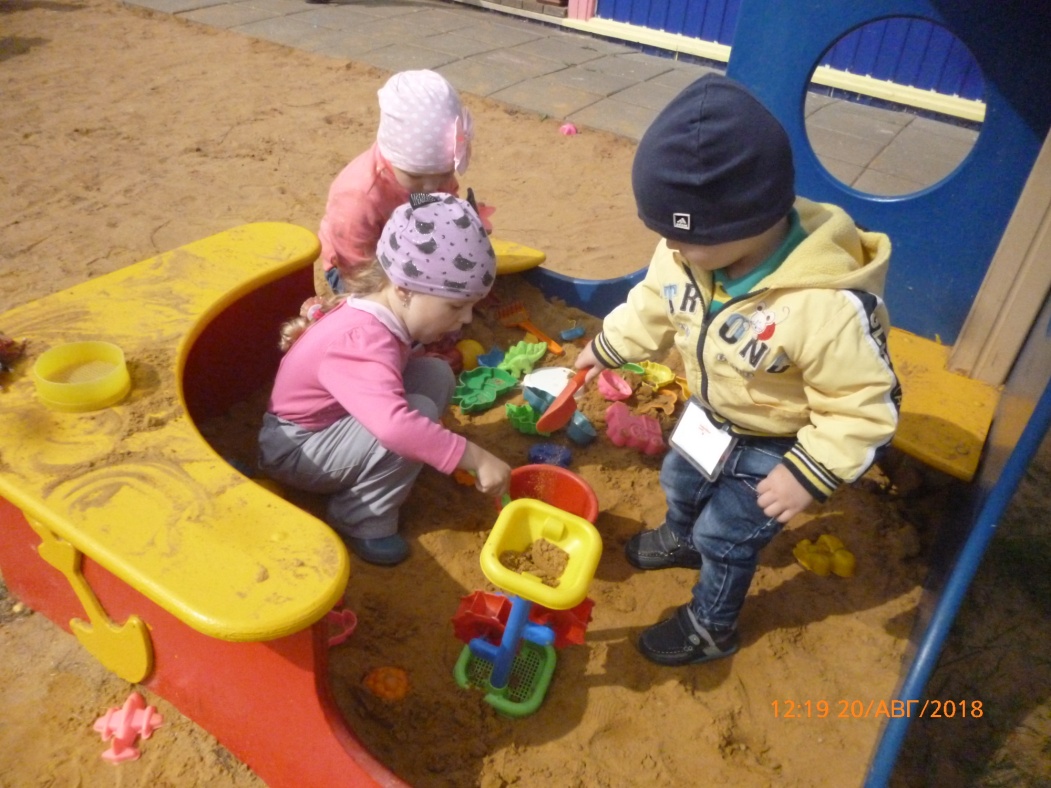 День заботы
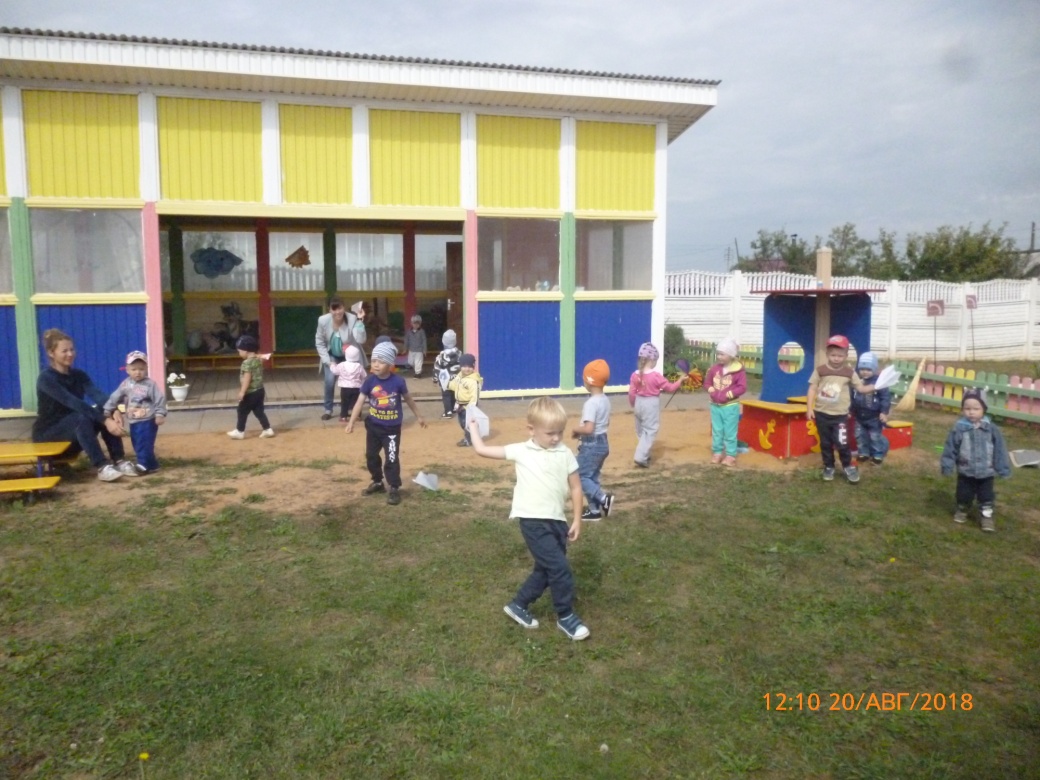 Научим малышей запускать самолёты и печь куличики
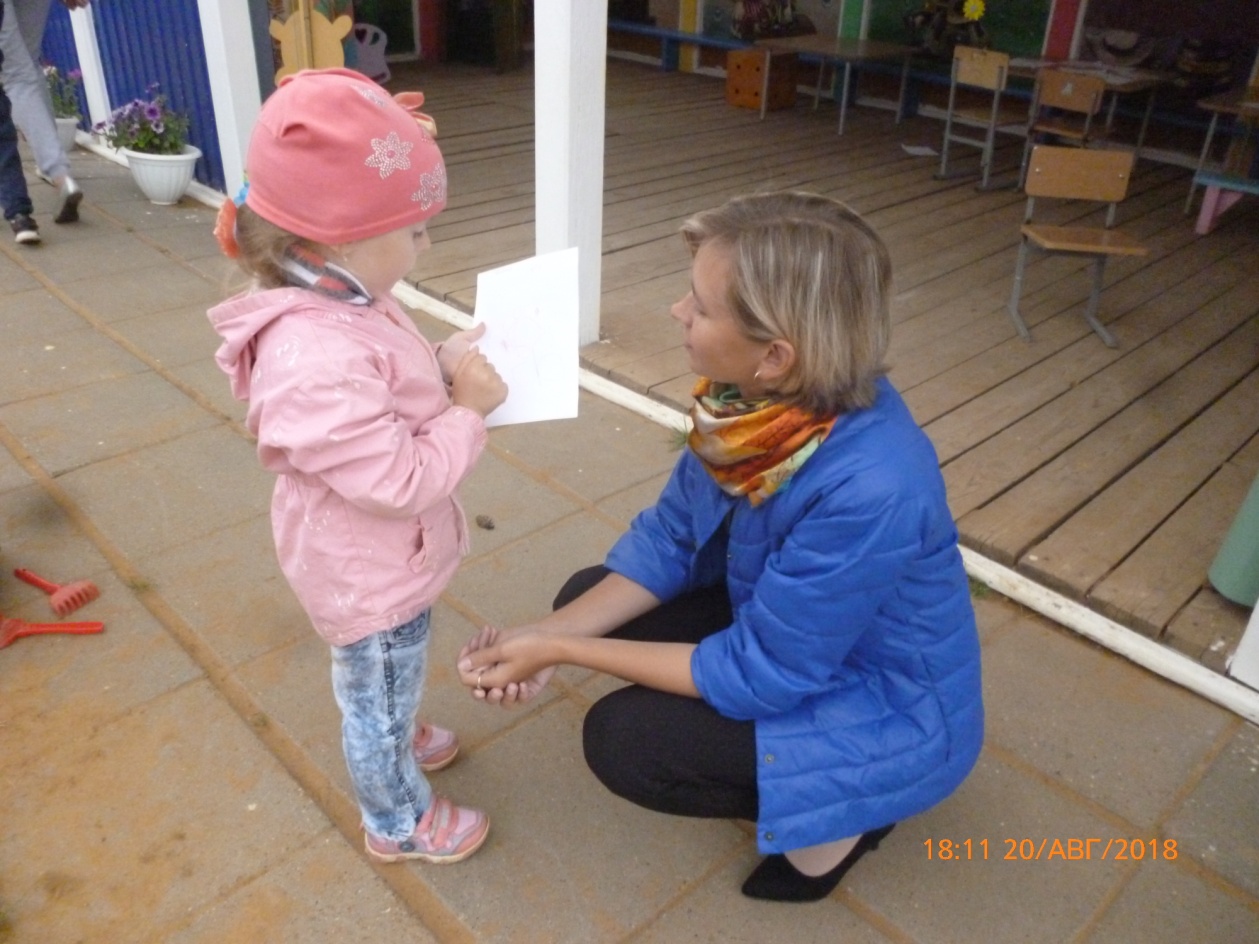 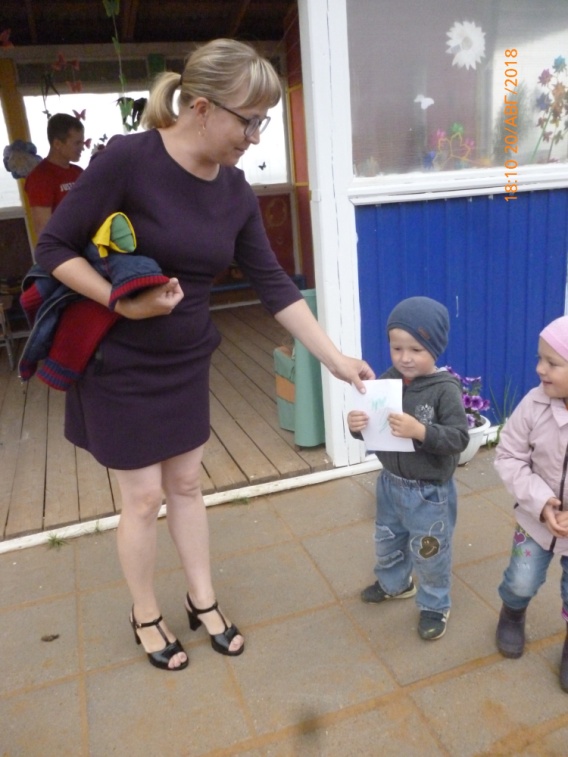 Рисунок для
мамы
День дружбы
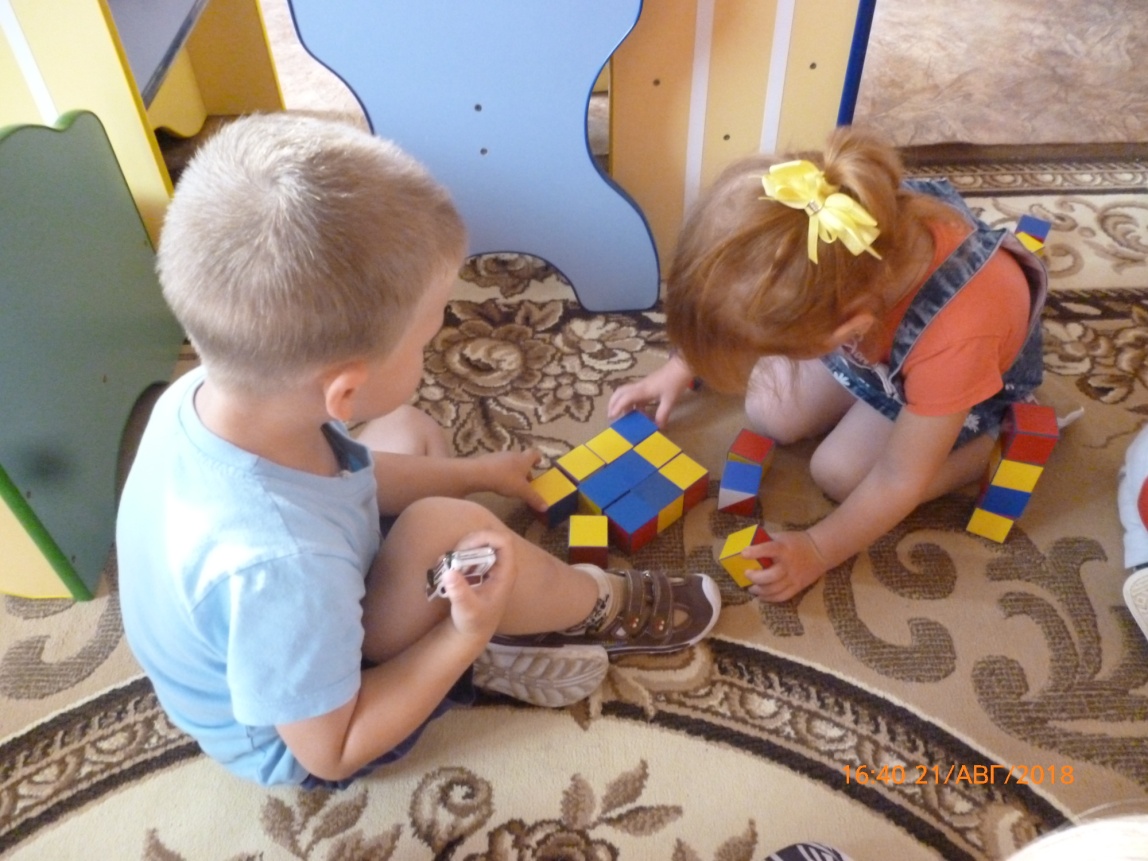 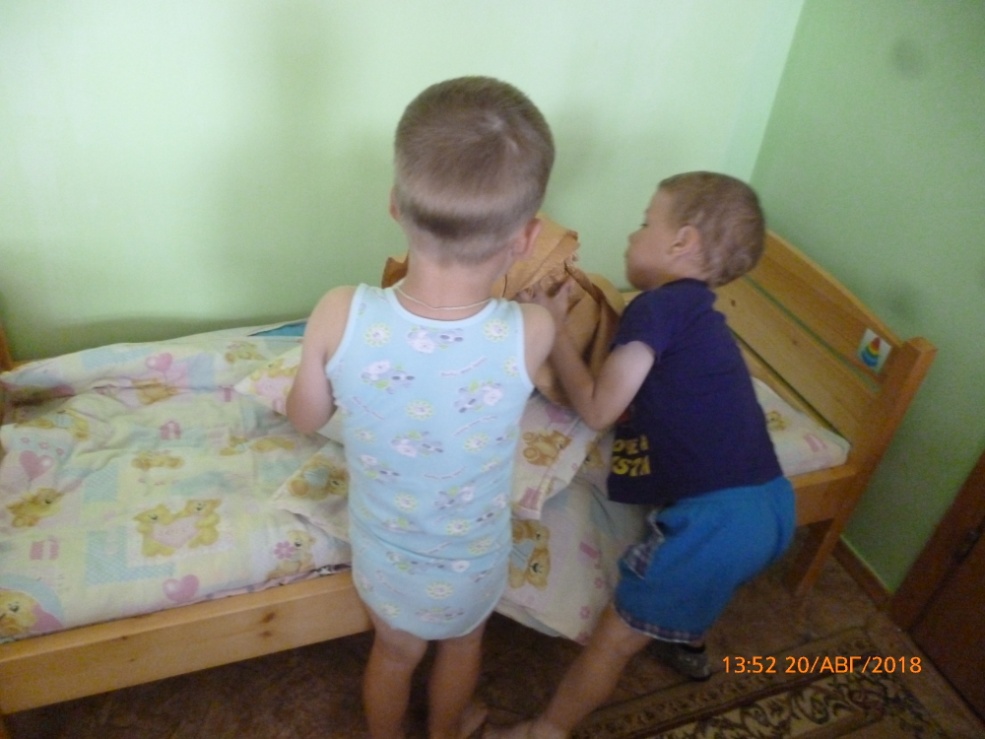 Помогаем друг другу
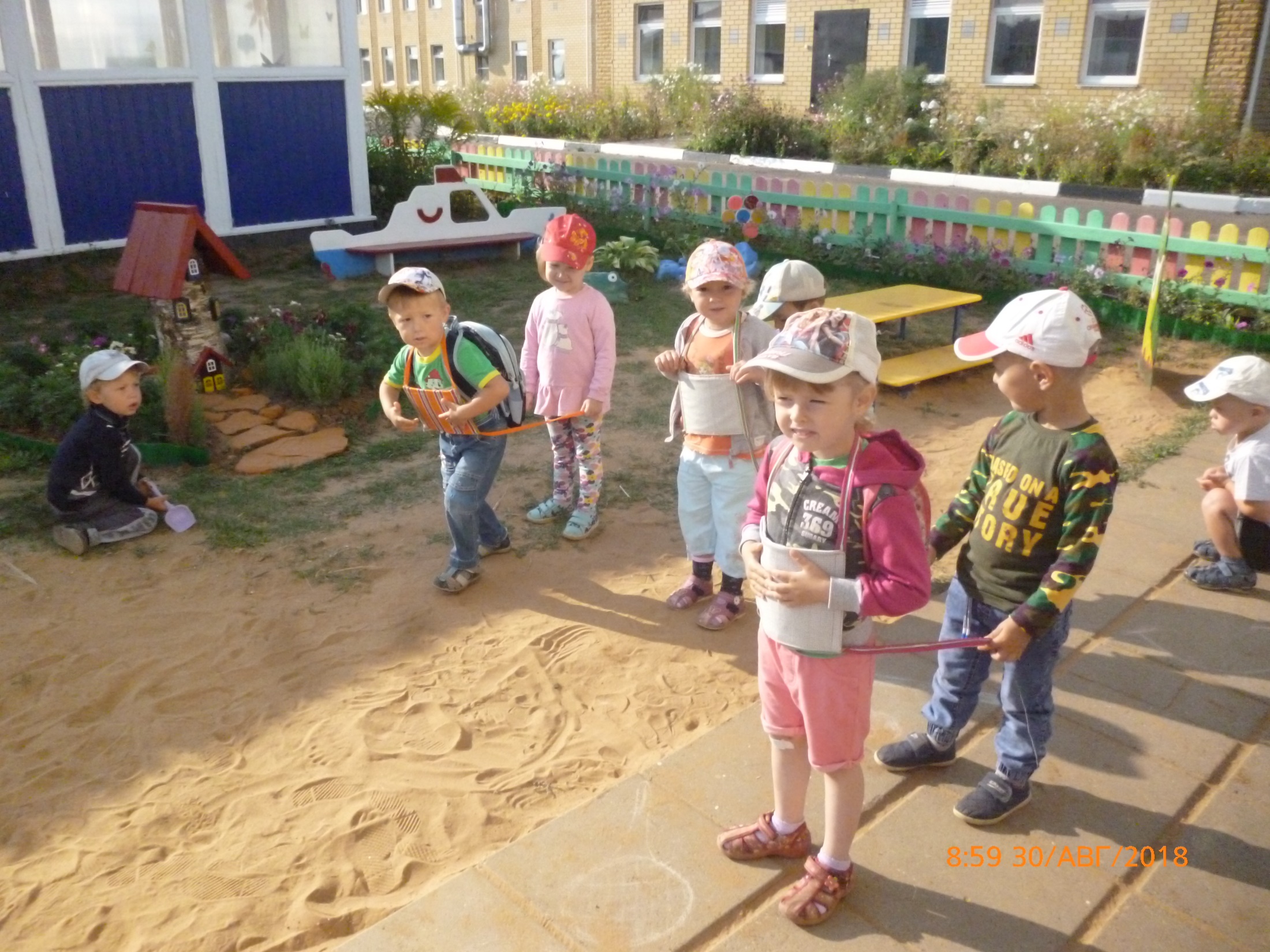 Игра парами «Лошадки»
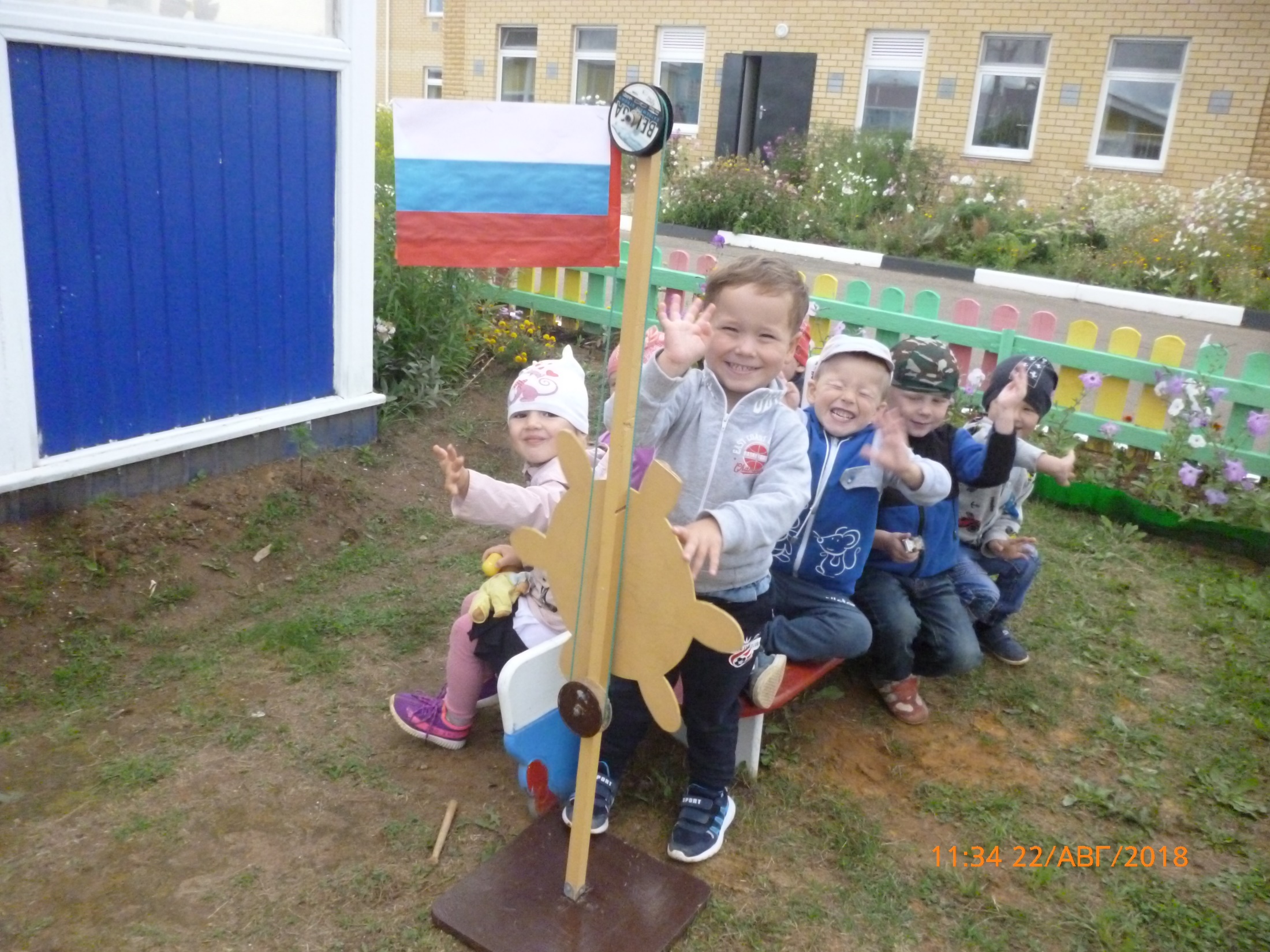 Символы России
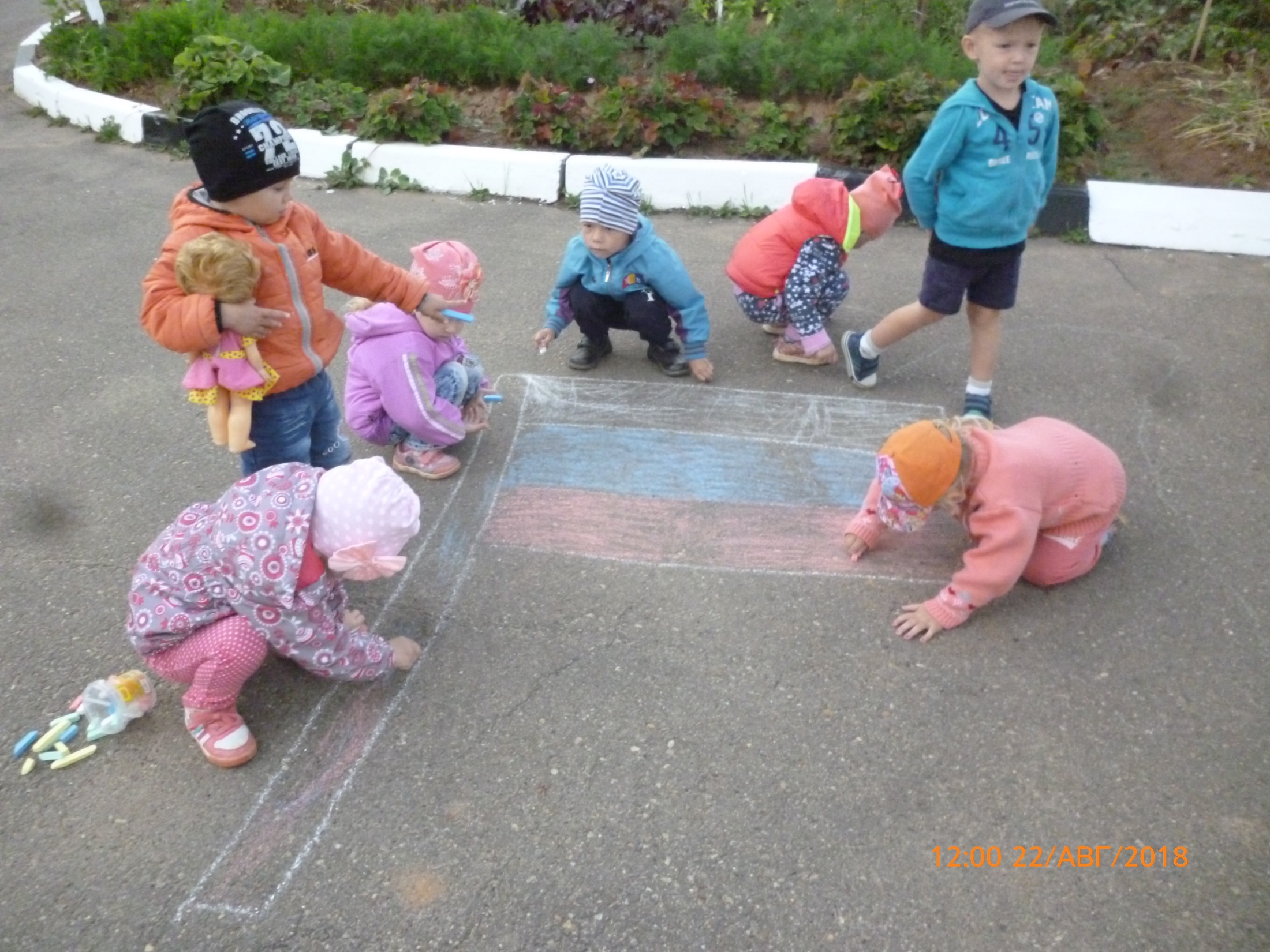 Игра с ленточками
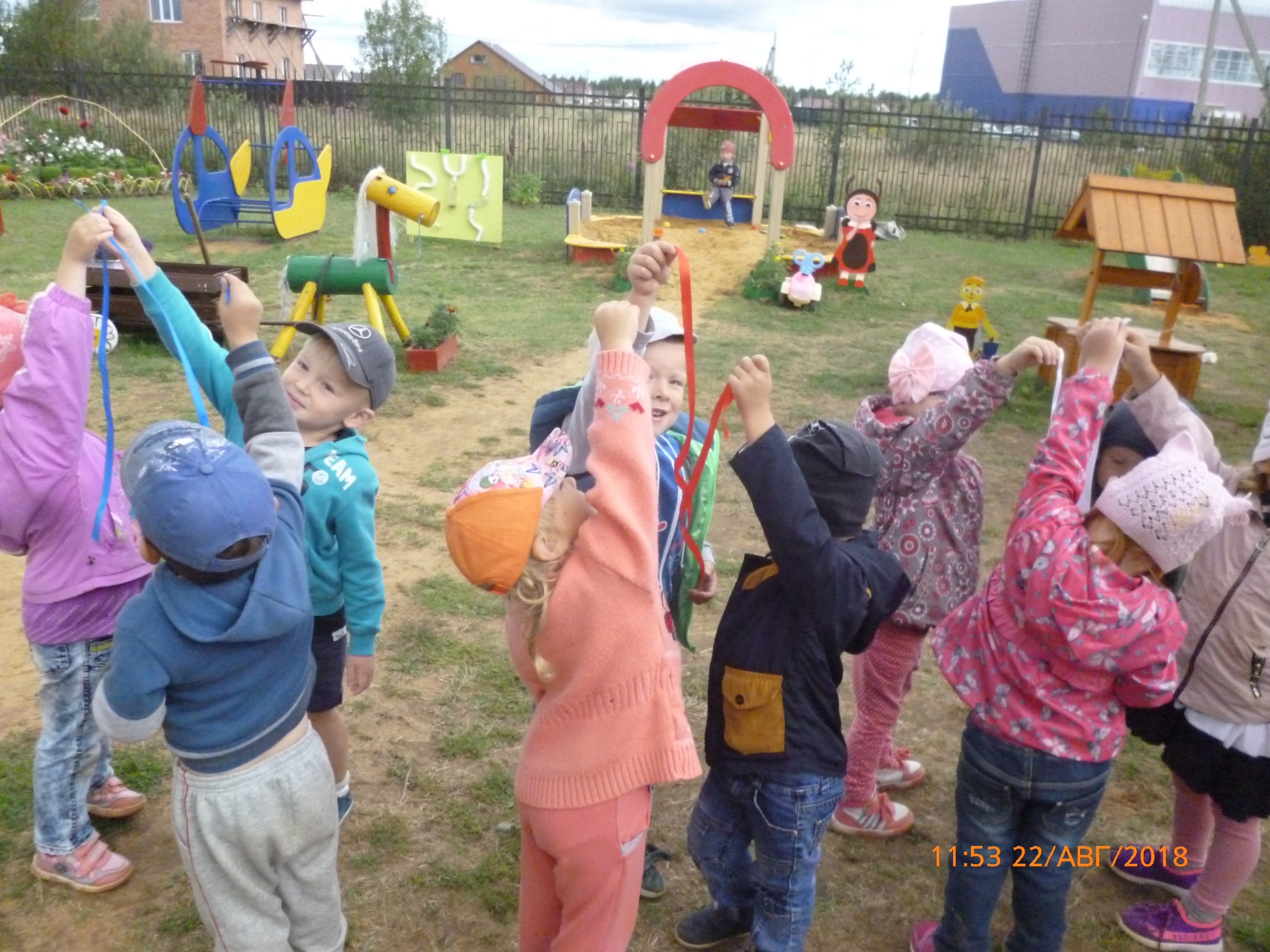 С-Р игра«Плывём под Российским флагом»
Рисование  мелками «Флаг»
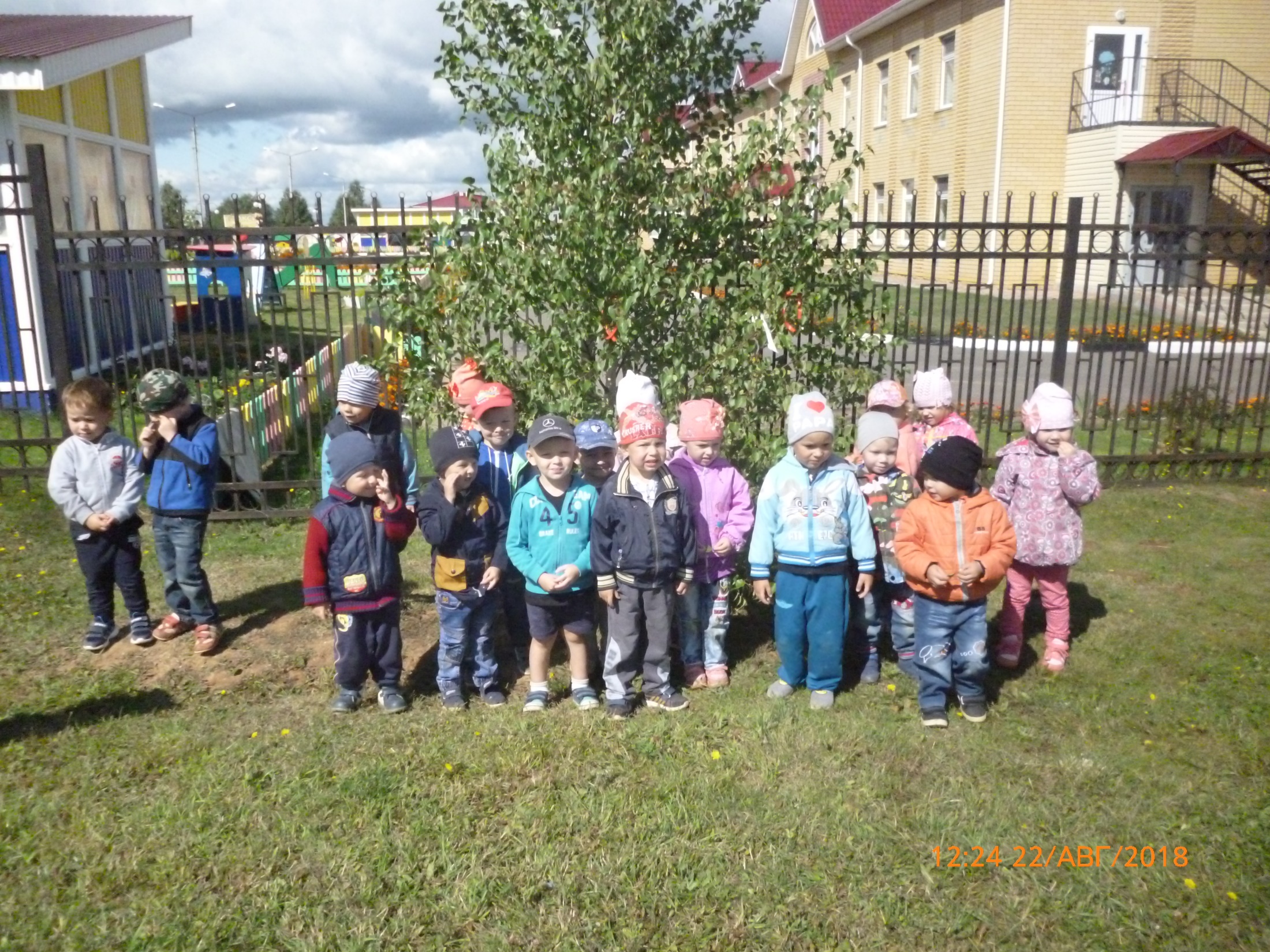 «За берёзкой наблюдали, ленточками украшали»
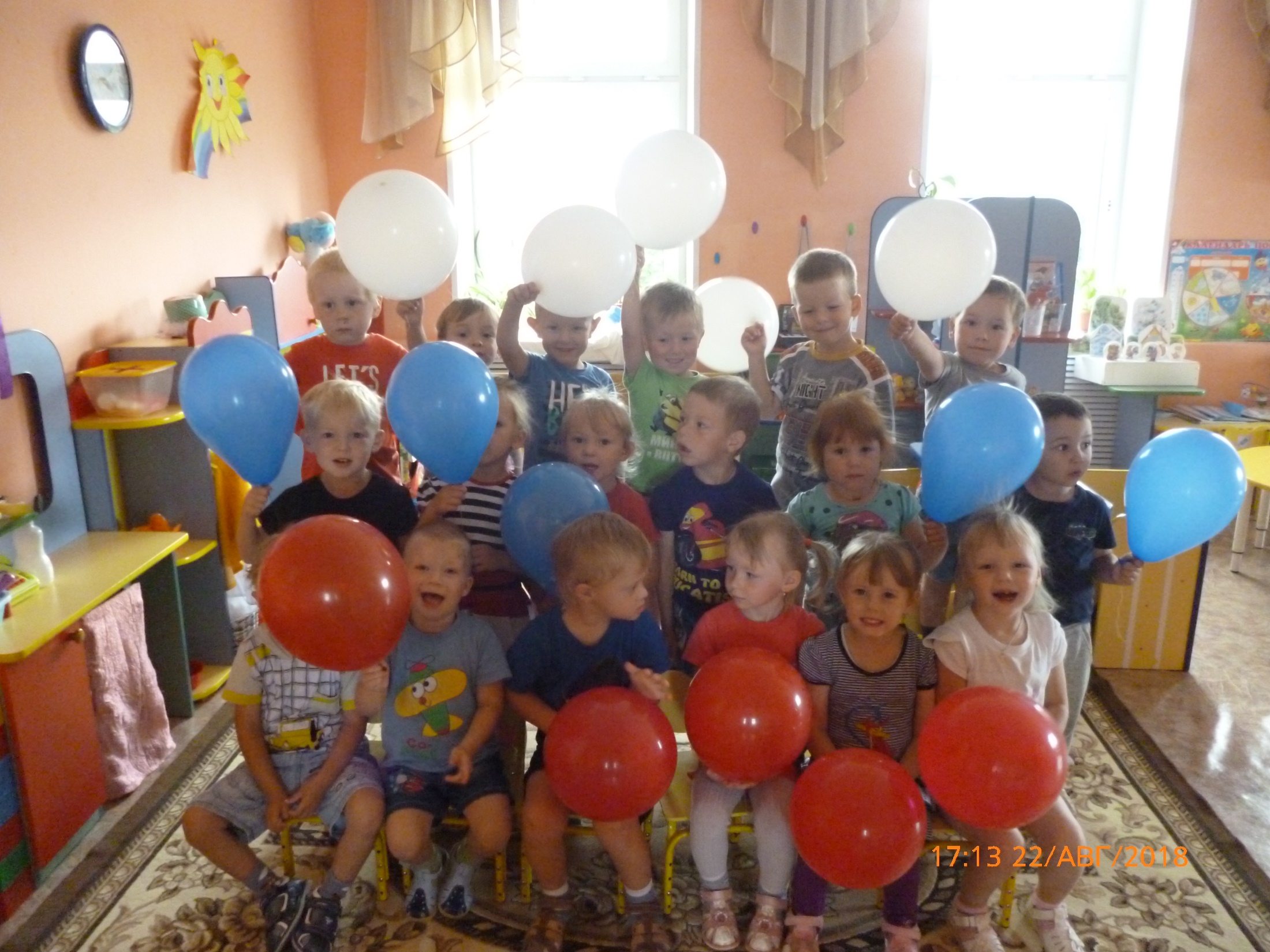 Флаг из воздушных шариков
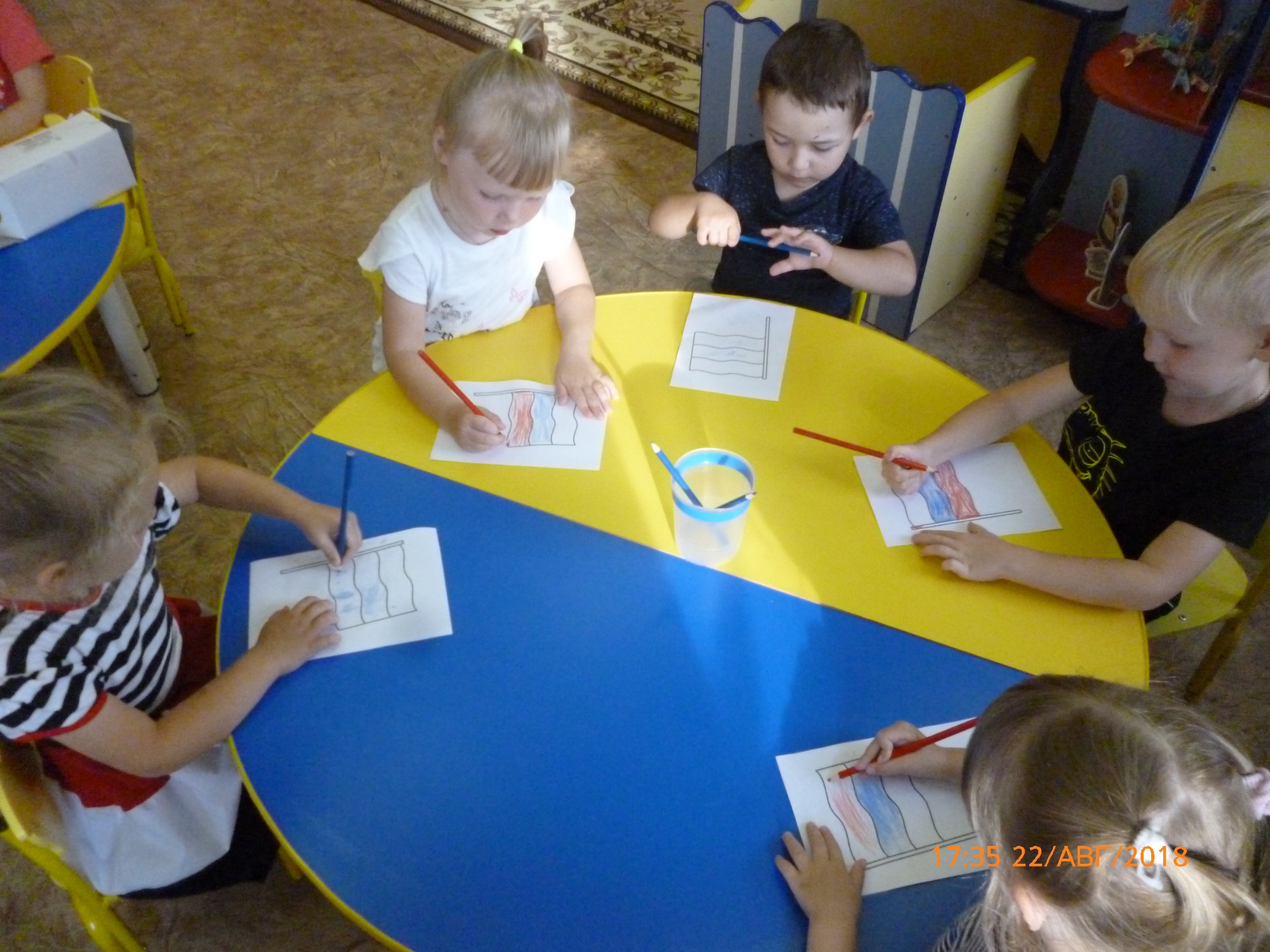 «Мы знаем цвета флага»
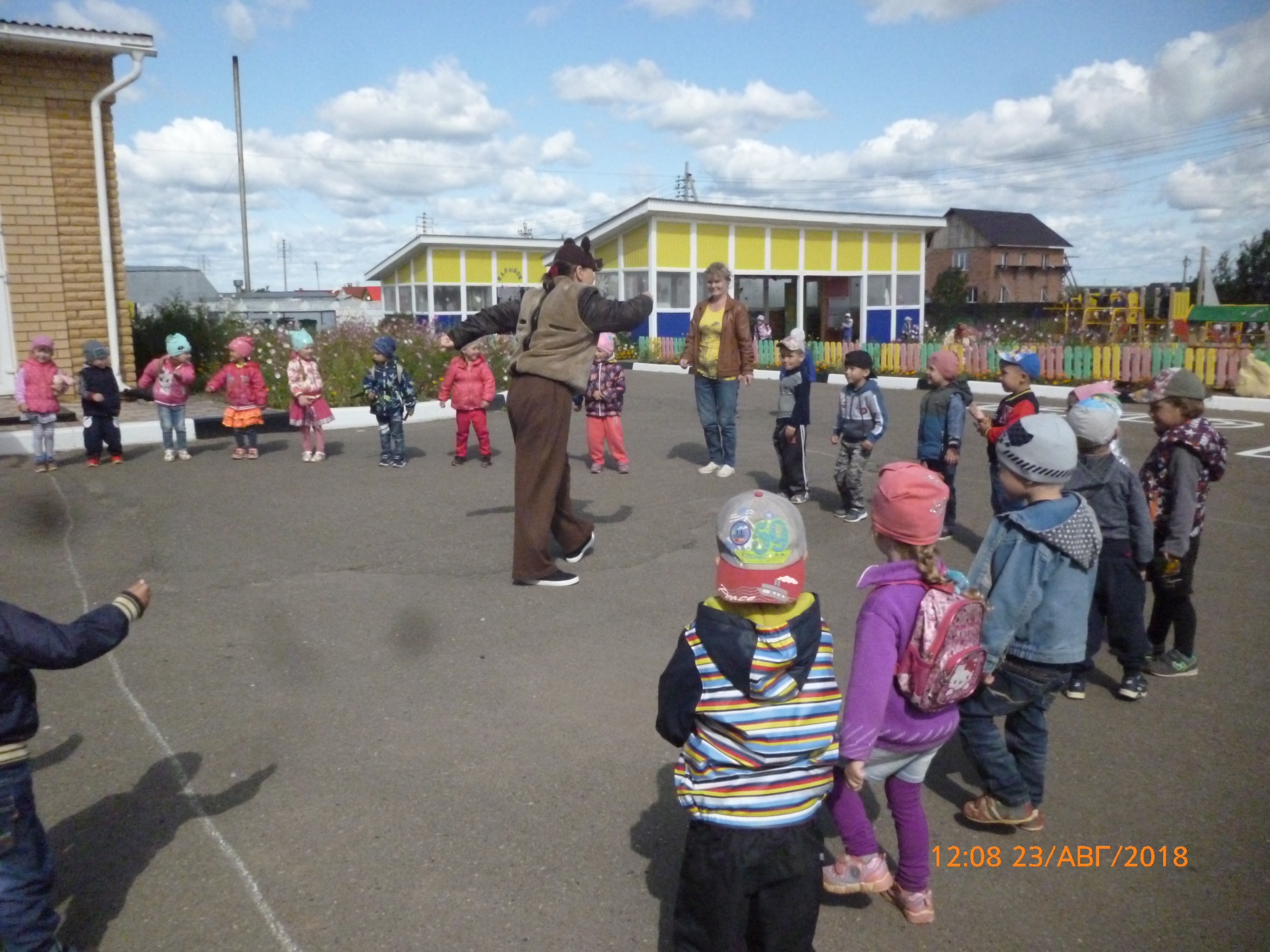 День физкультурника. Развлечение «В стране Спортландии»
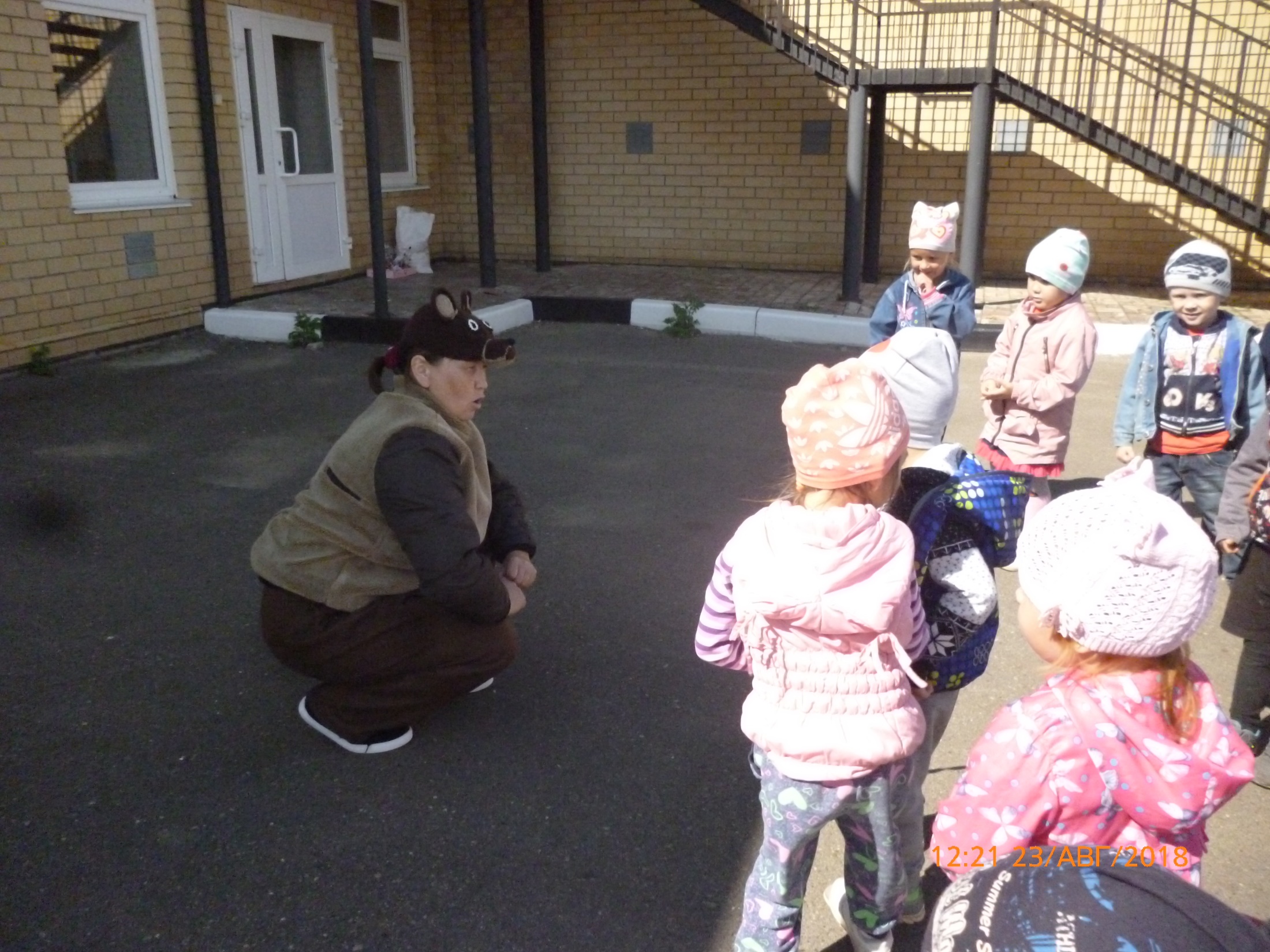 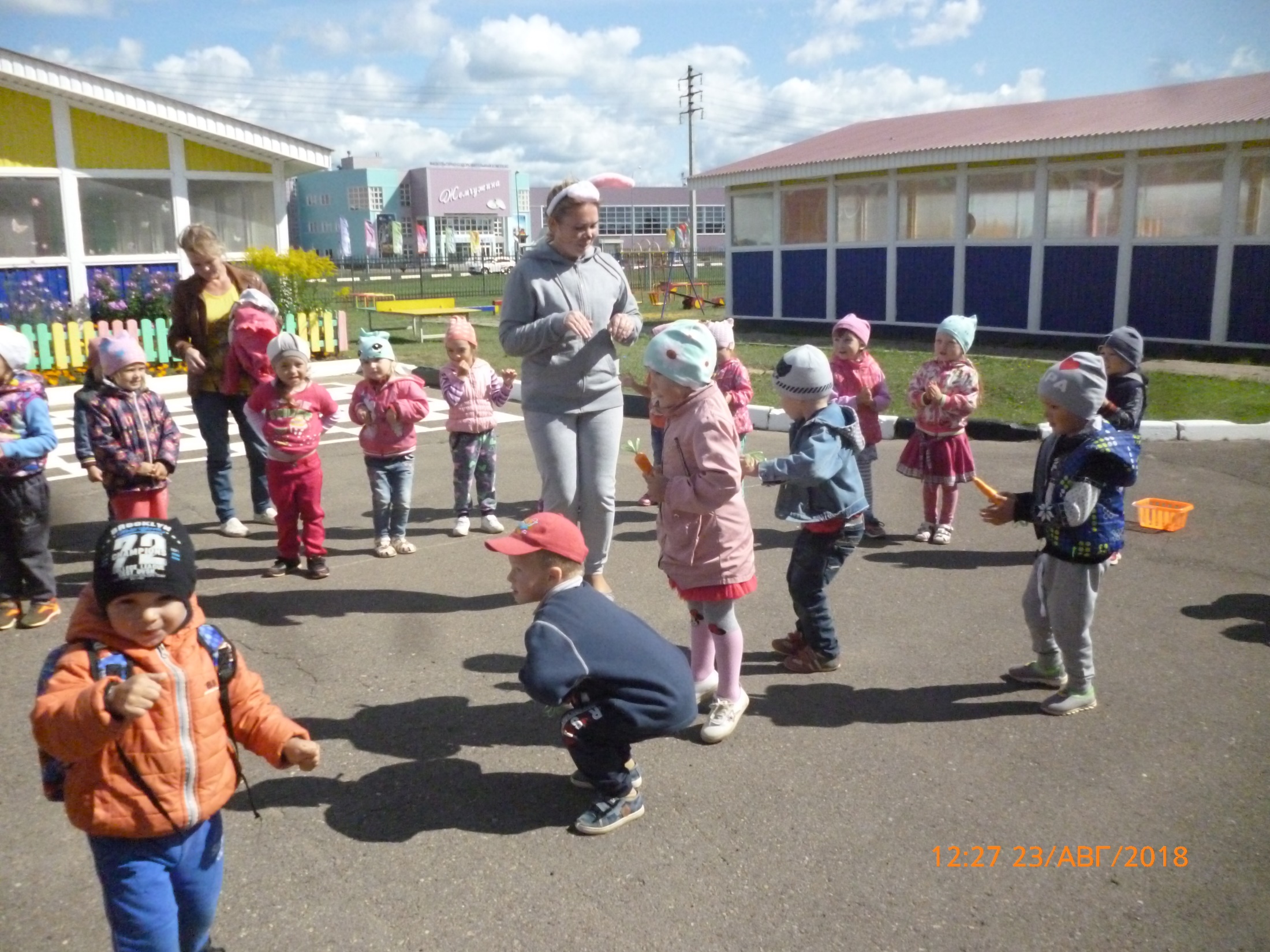 Разминка с медведем
«У медведя во бору»
Игра «Передай морковку»
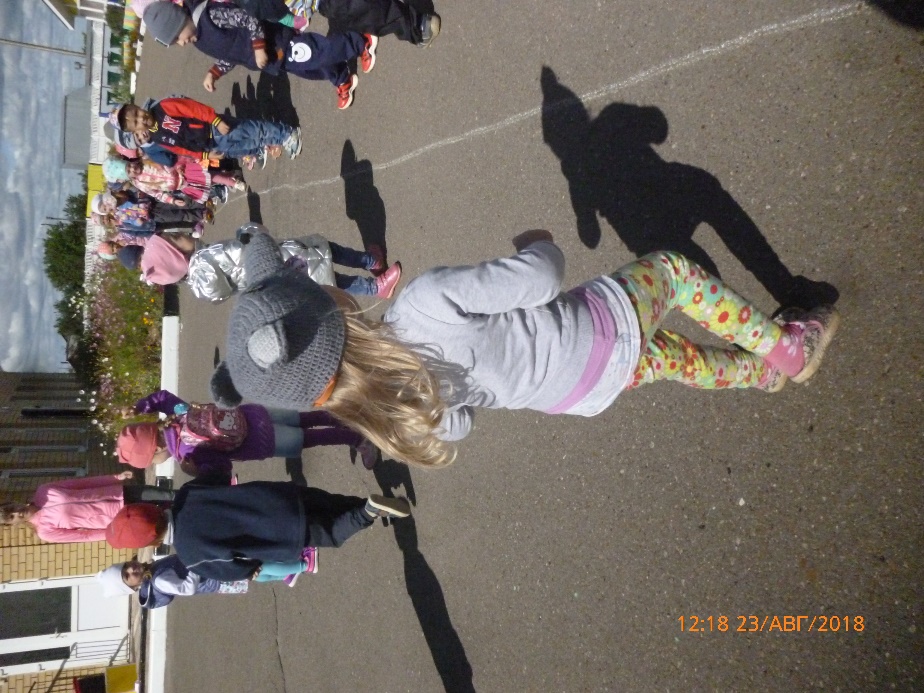 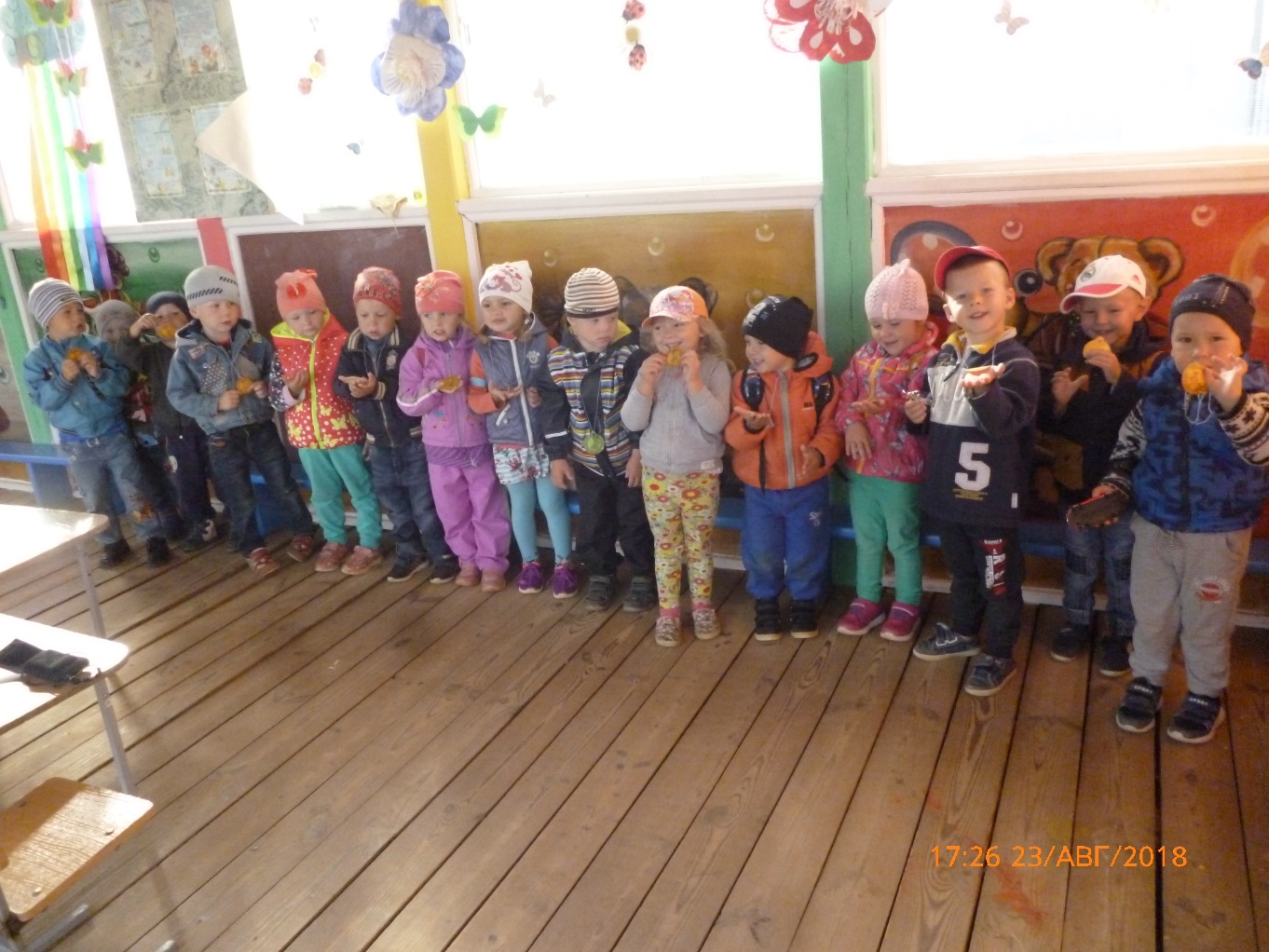 Награждение медальками «Лучший(лучшая) по физкультуре»
П/И «Волк и зайцы»
День именинника
Летим на смехолёте»
Дождь из фантиков
Клоун Гоша в  гостях у ребят.
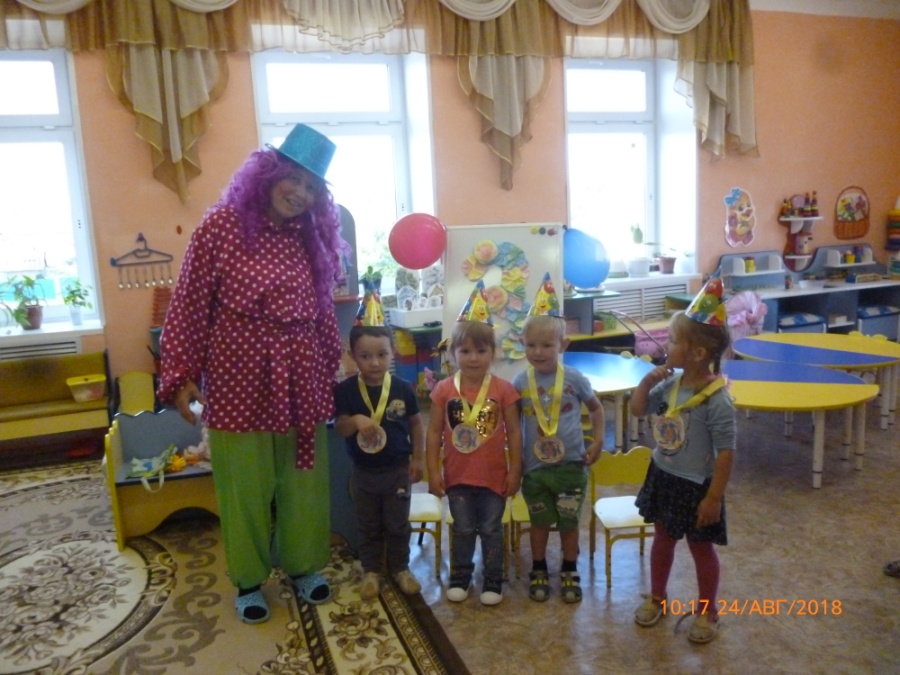 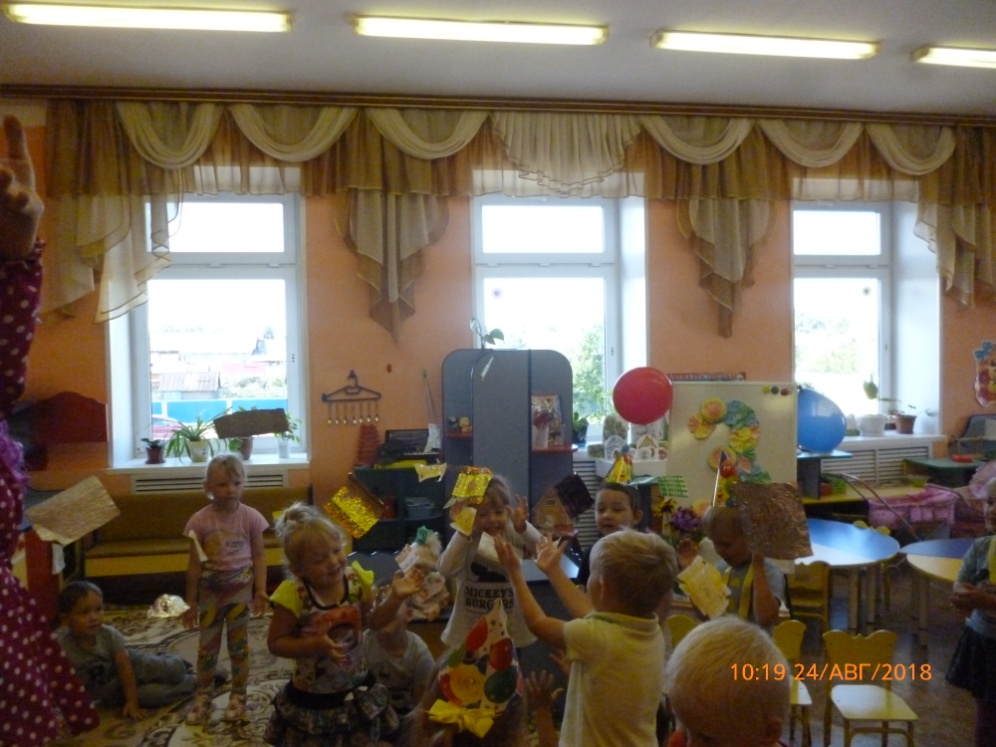 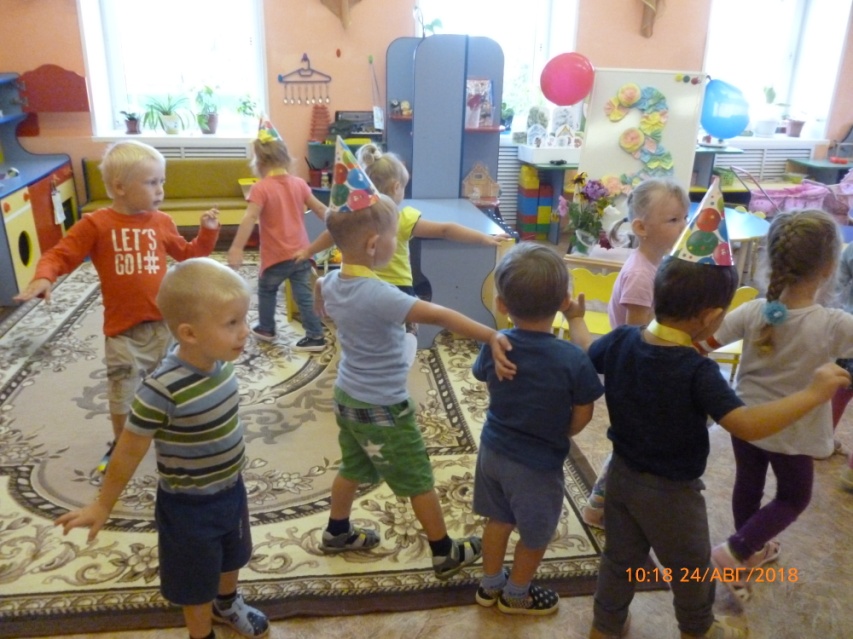 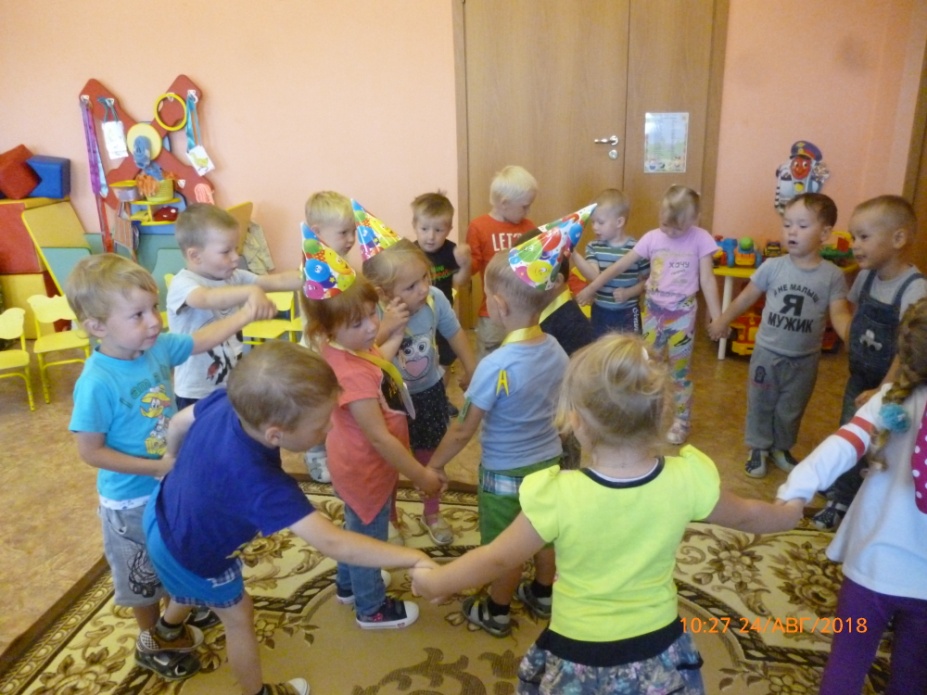 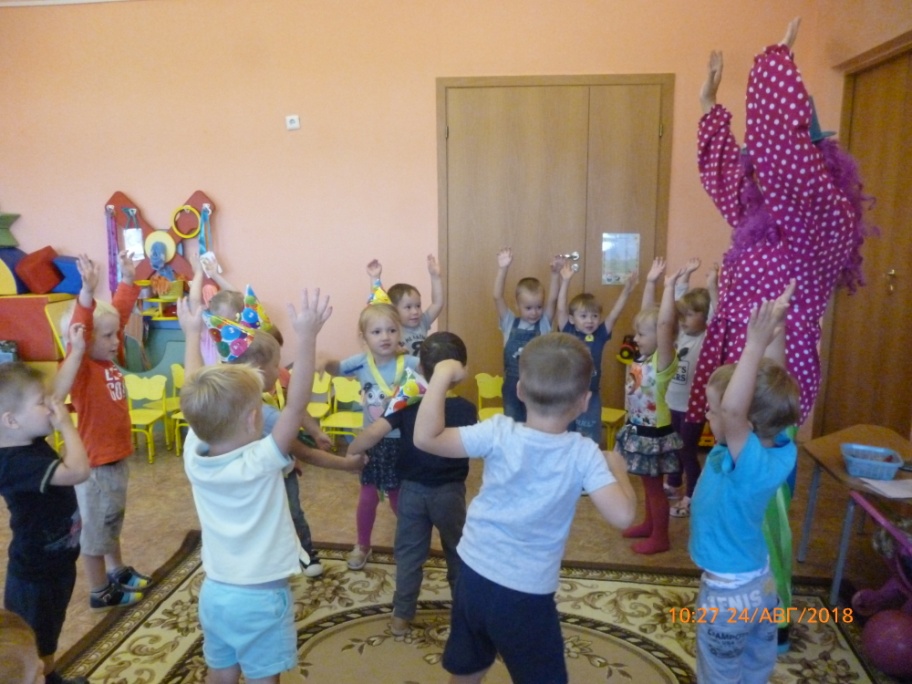 «Каравай, каравай…»
Танец «Буги-вуги»
«Угощения  на день рождения»
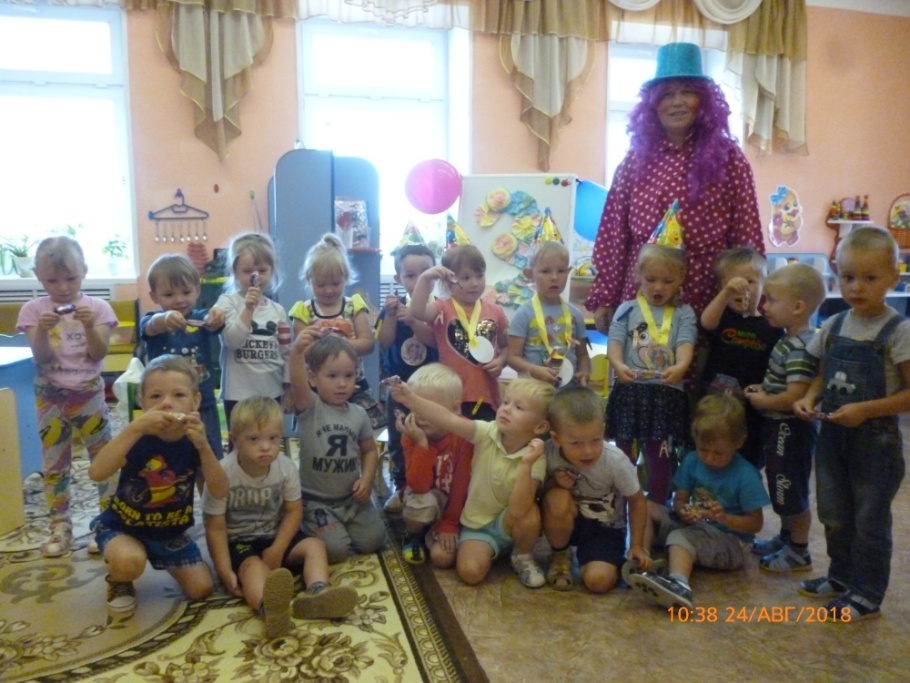 « В огороде растёт клубника. Ягод так и не нашли???»
День ягод
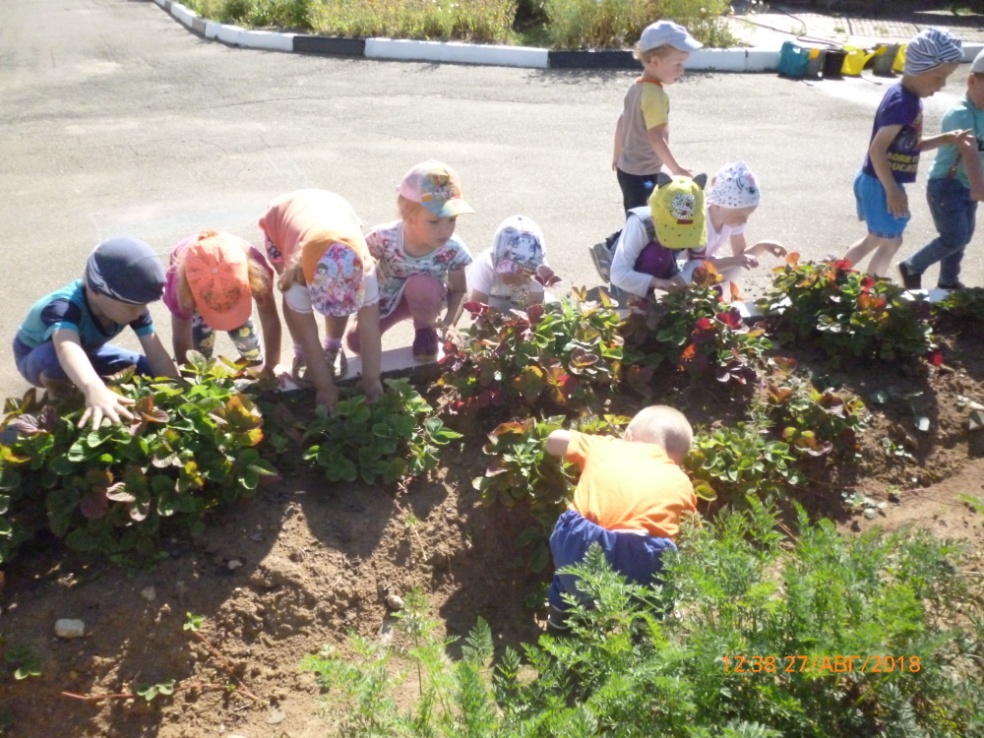 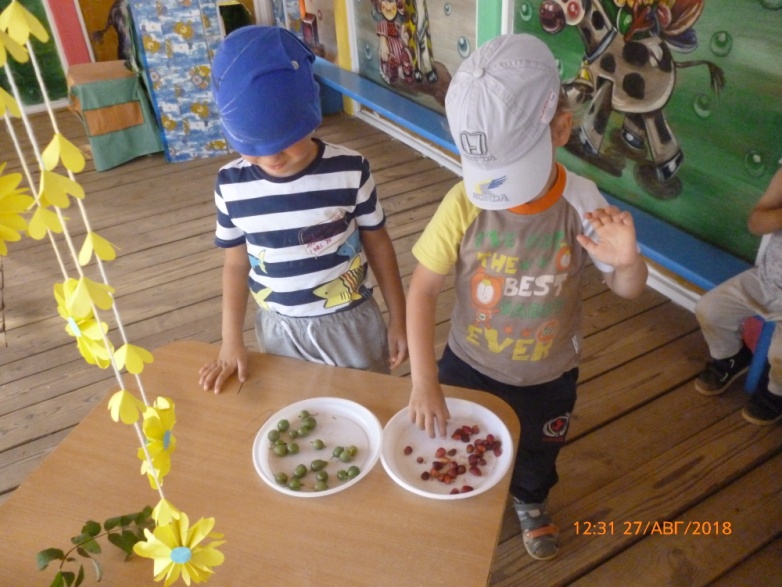 Дид. игра «Найди пару»
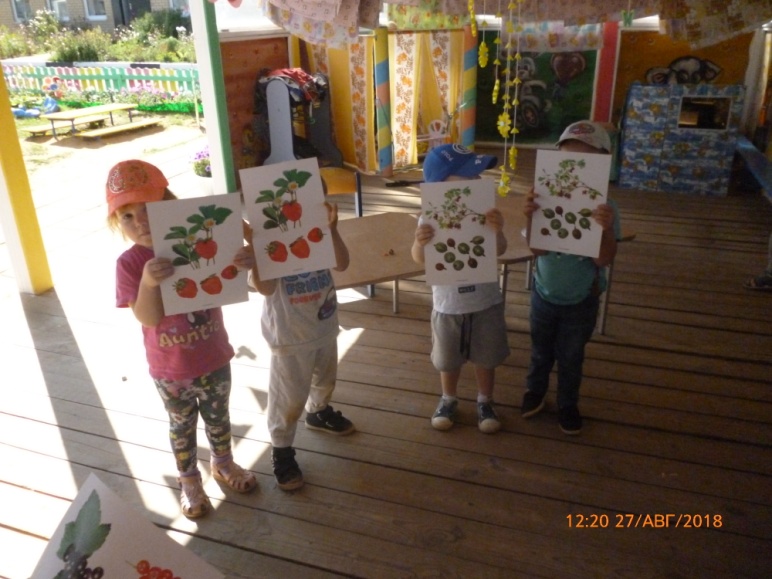 Дид. игра «Узнай по вкусу»
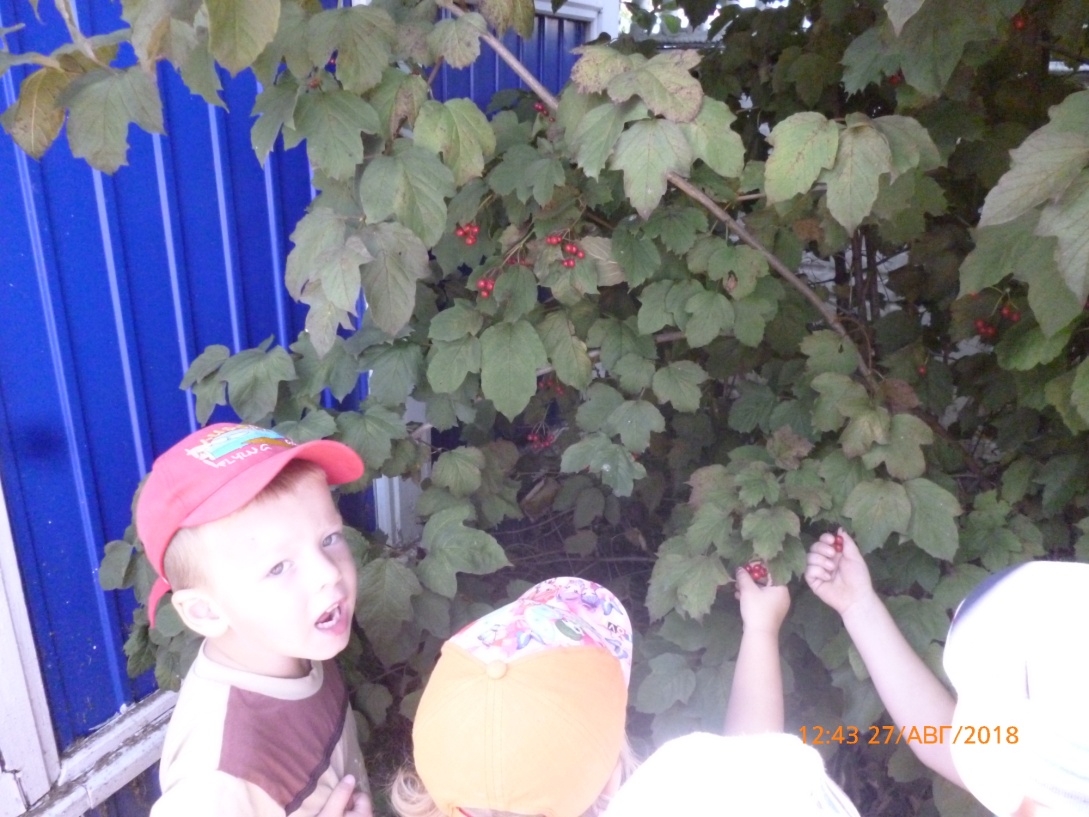 «Птицы зимой полакомятся ягодами боярышника»
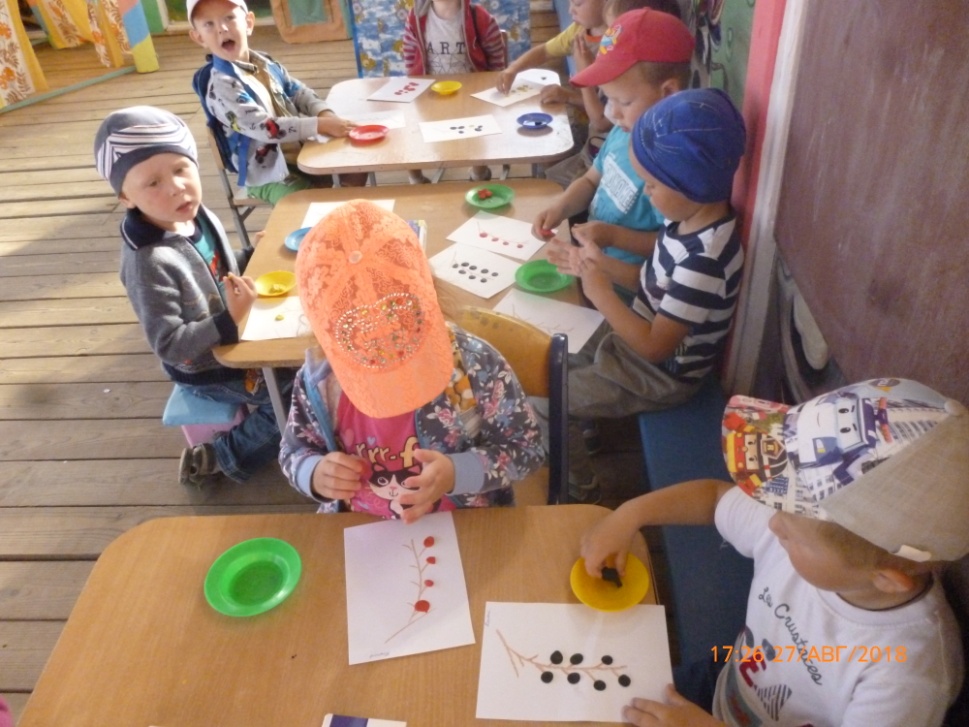 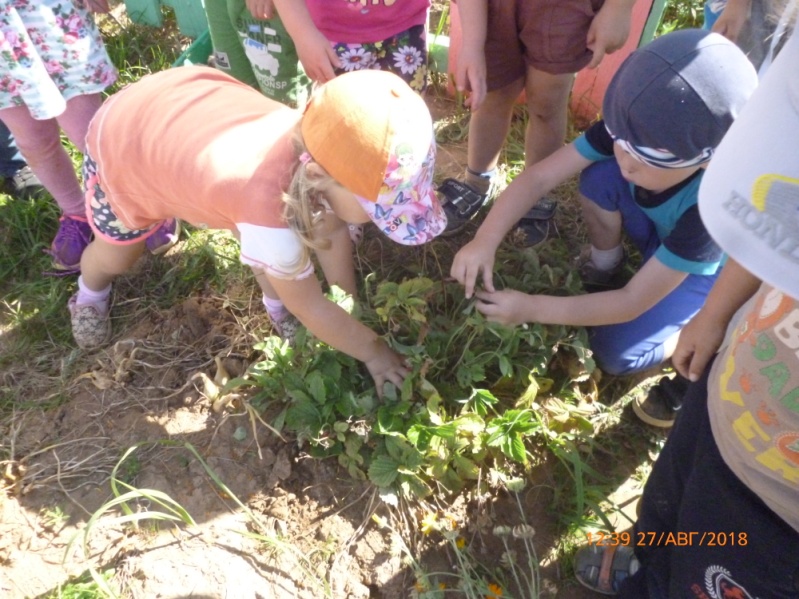 «Куст земляники»
Лепка « Кисть  смородины (красной, белой, чёрной)»
День птиц
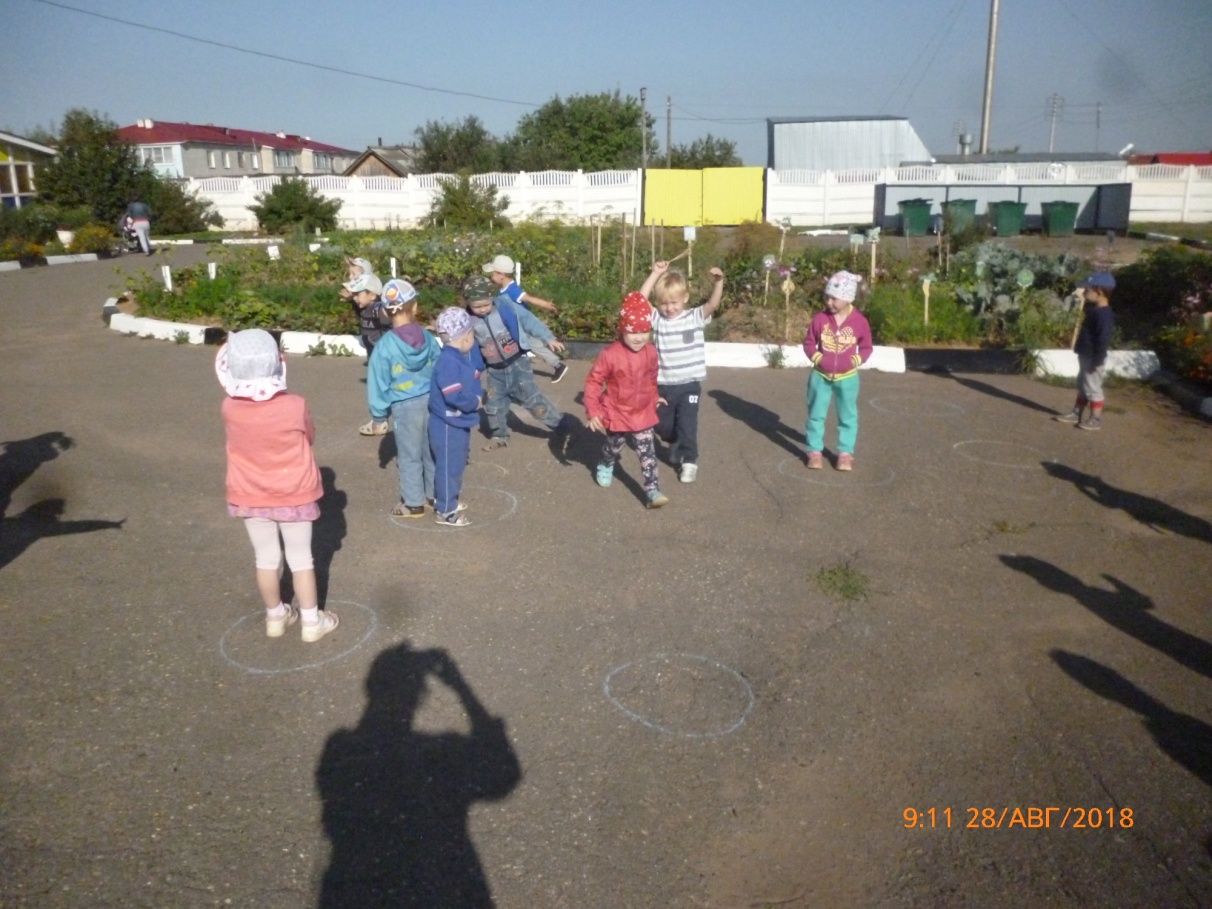 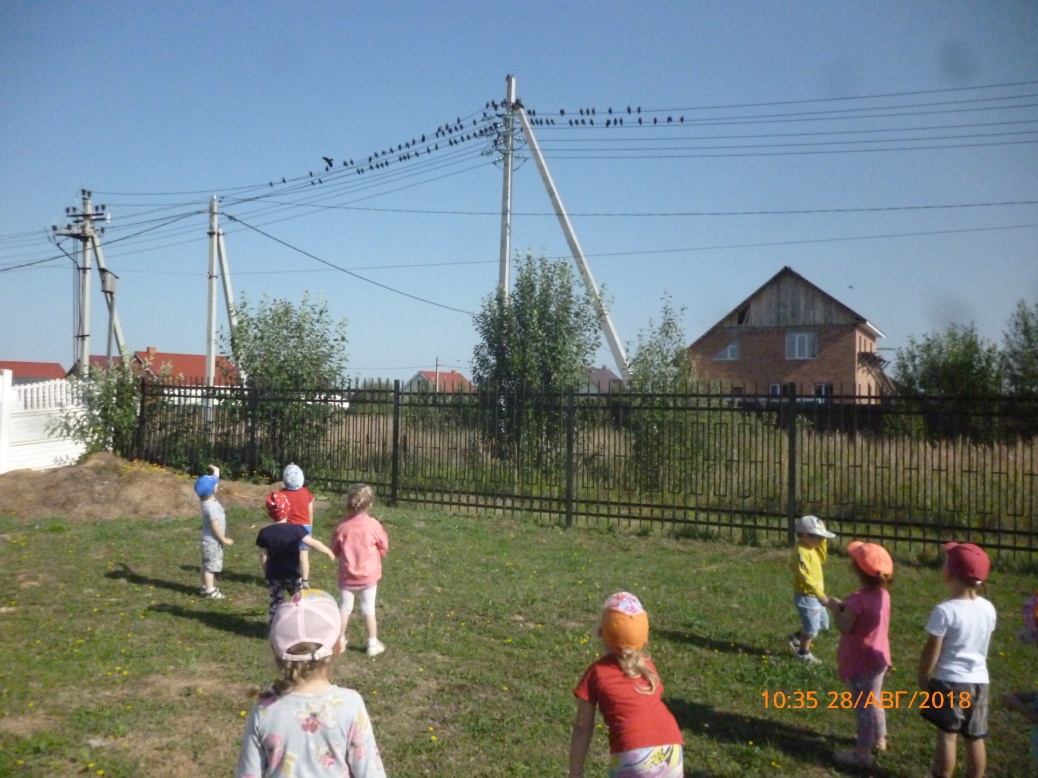 «Наблюдаем за птицами».
П/Игра «Птицы в гнёздах»
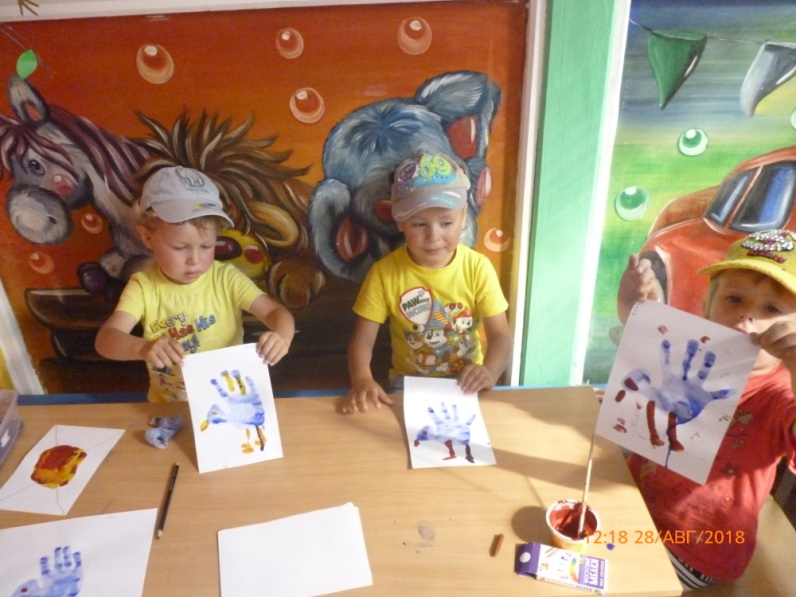 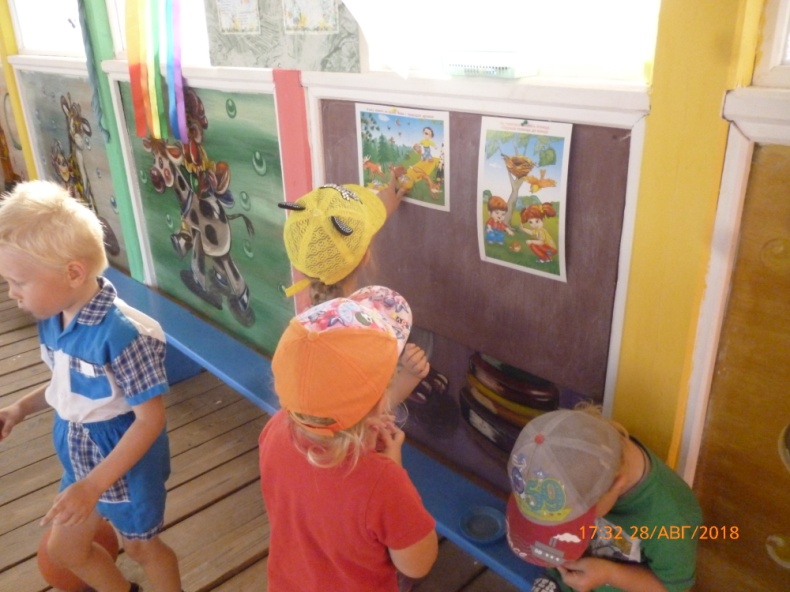 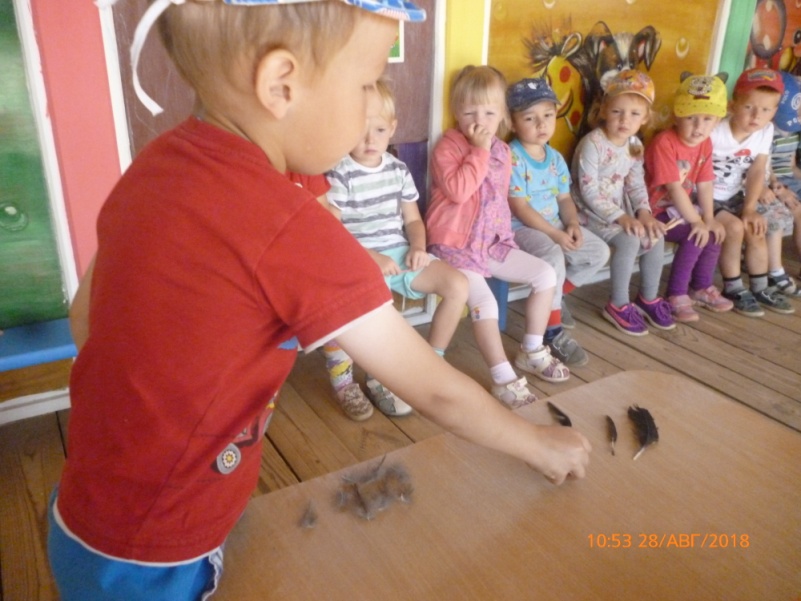 Беседа «Для чего птицам пёрышки?»
Знакомимся с правилами поведения в лесу
Рисование ладошками «Птички»
День песка
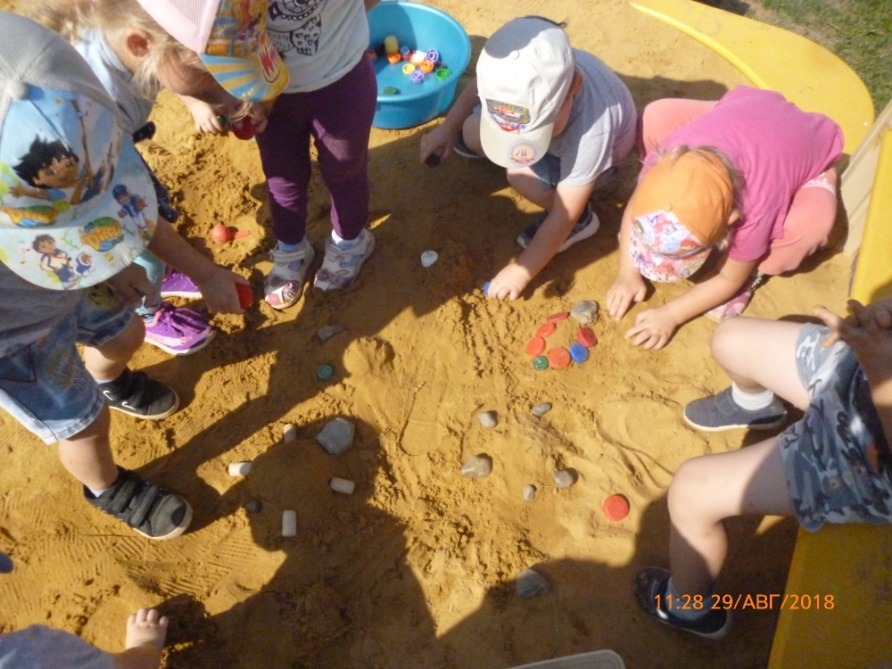 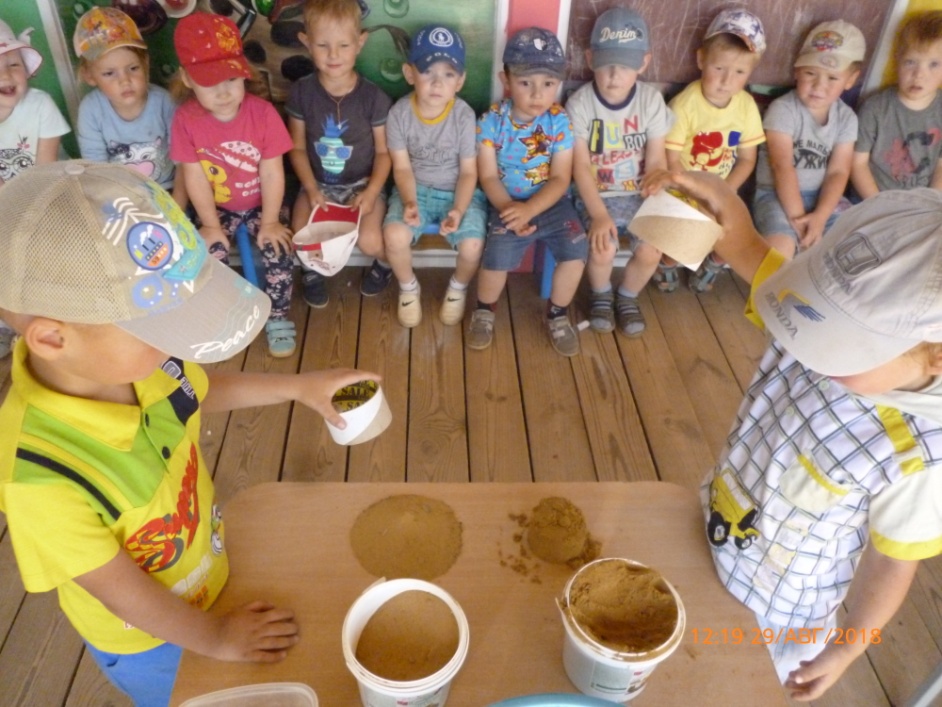 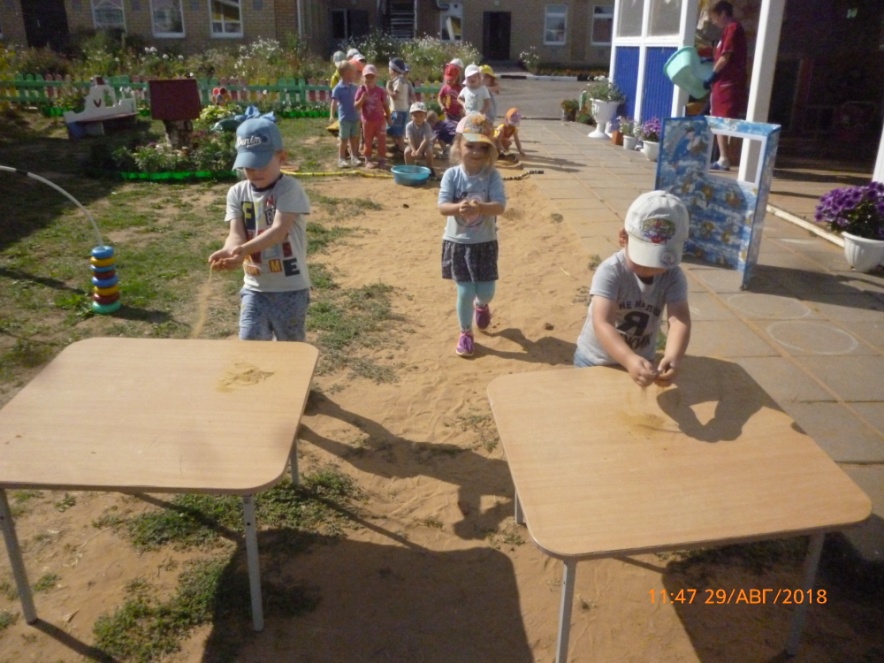 «Черепашья семья»( песок, камни, крышки, пробки)
Опыт «Свойства песка»
«Чей муравейник больше?»
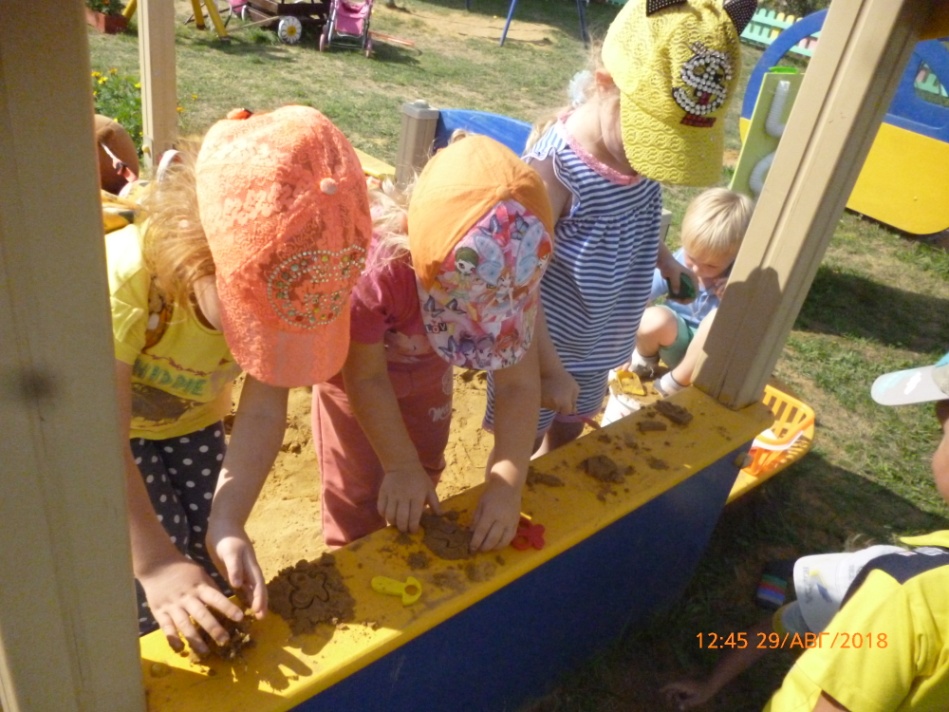 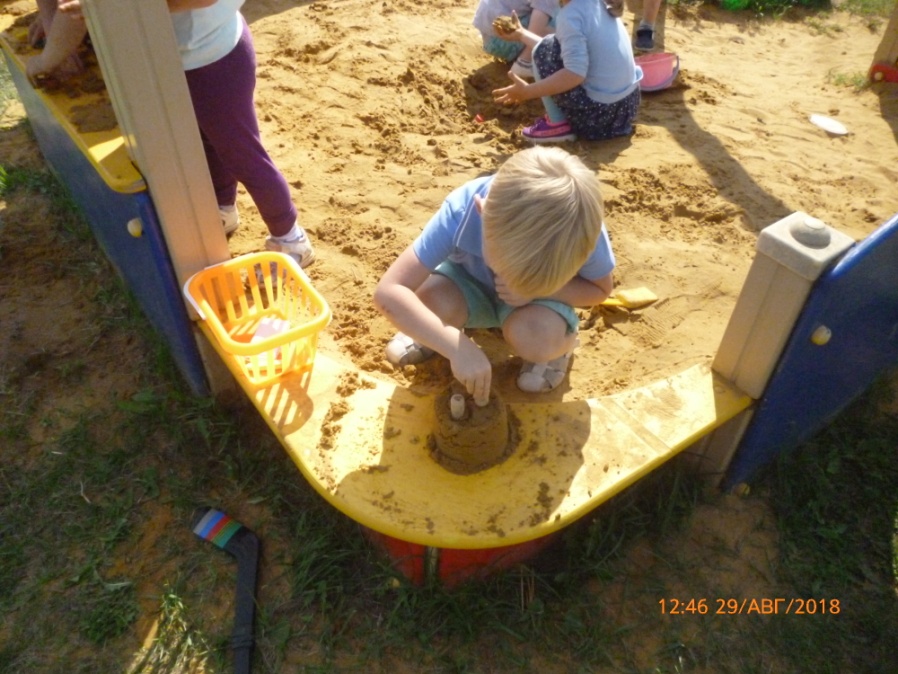 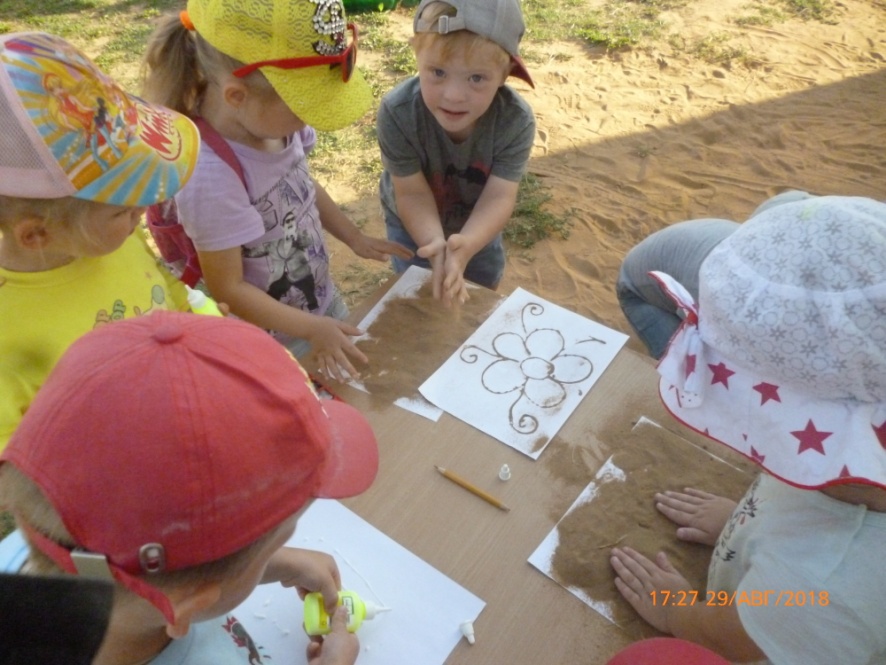 «Пирожки ко дню рождения куклы»
«Торт для мамы»
«Песочные картины»
День воздуха.
«Куда сбежал воздух?»
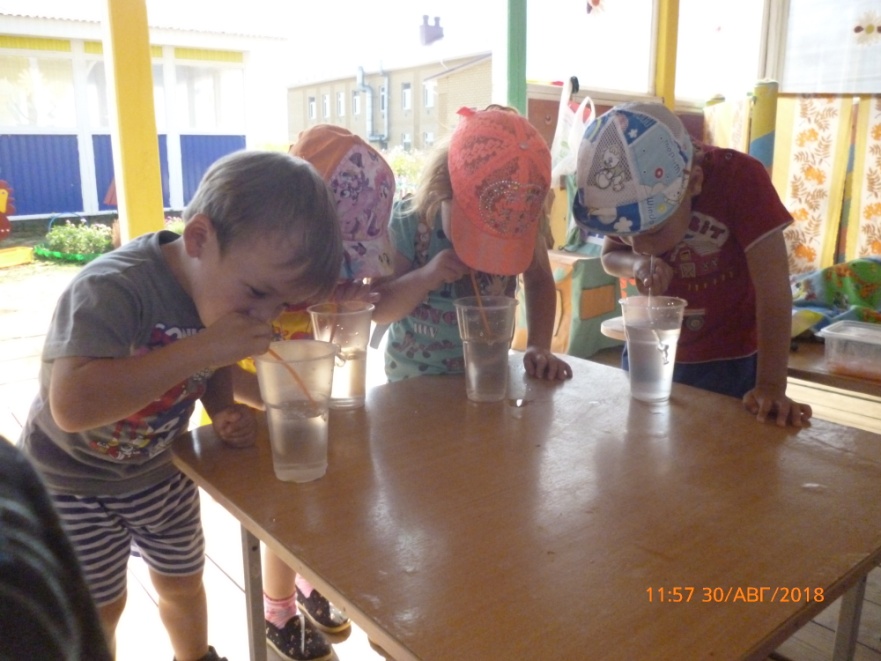 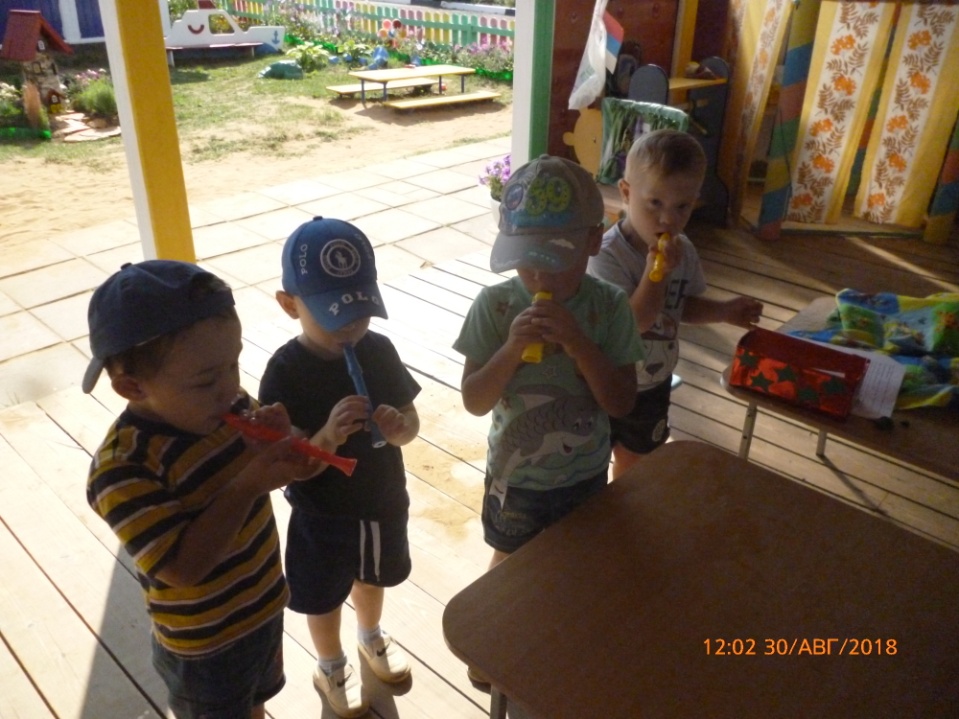 «Выдыхаем вохдух-слышим  звук
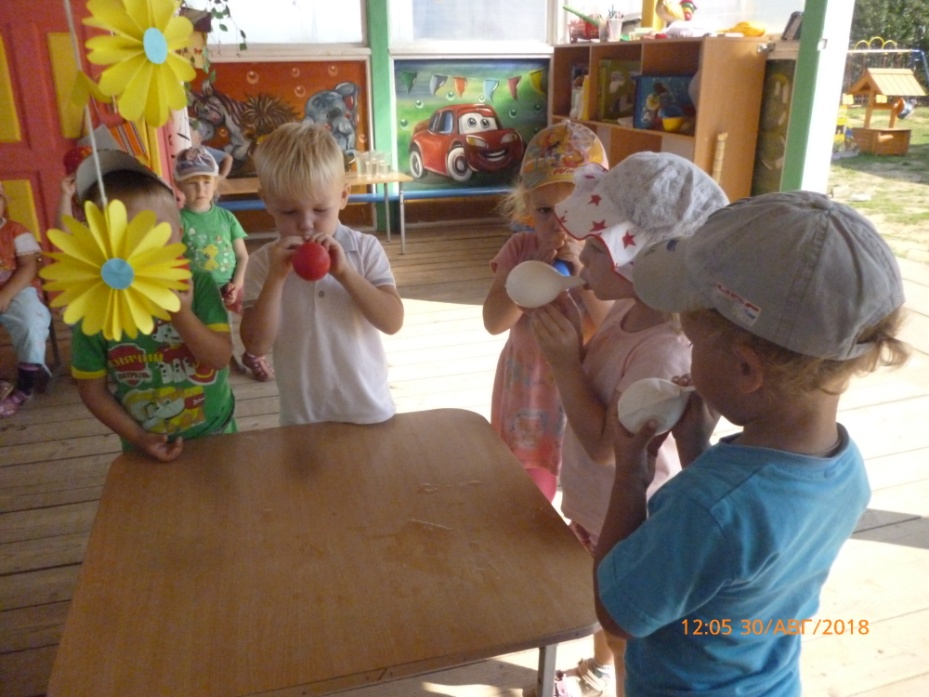 «Воздух выпрыгивает из воды»
«Вернём воздух в шарик»
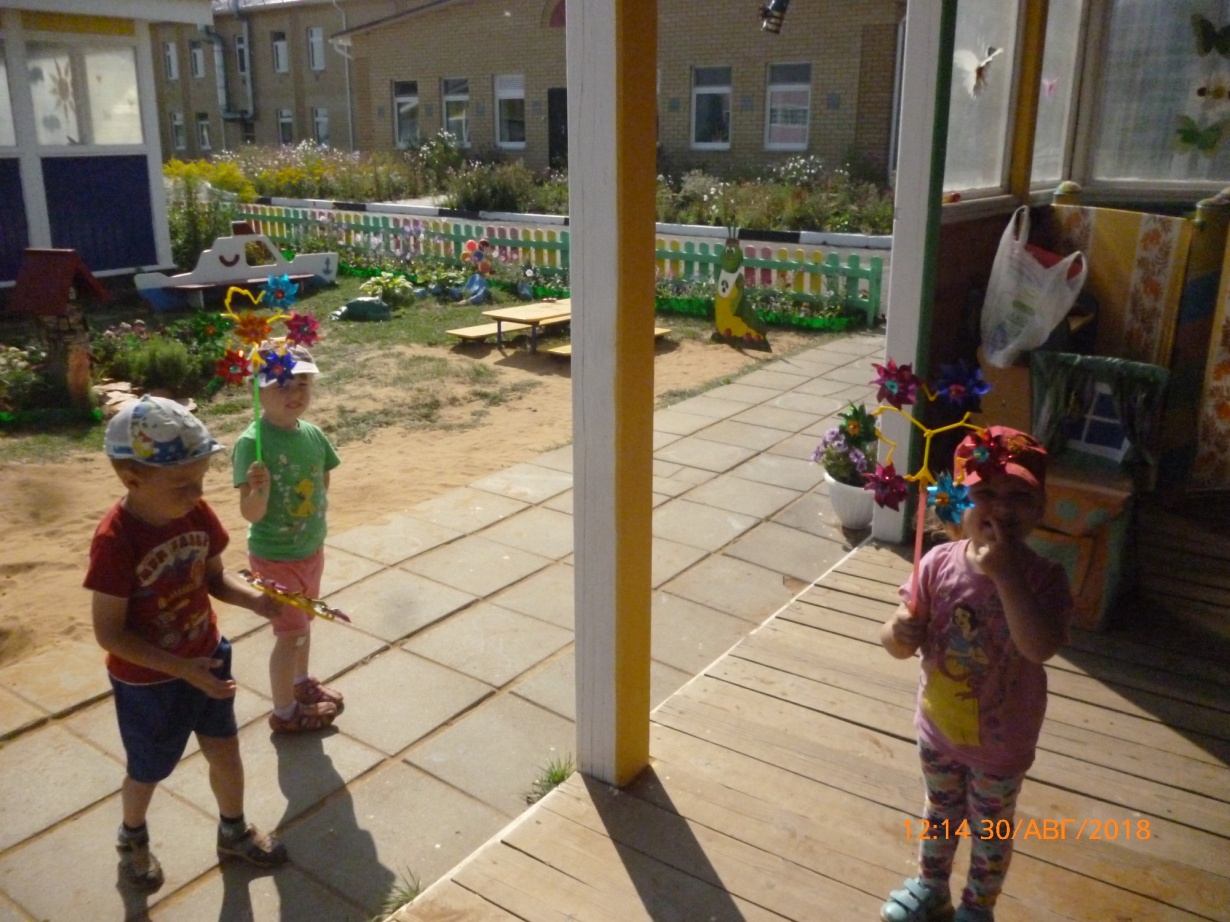 «Почему на веранде вертушка не крутится? Что делать?»
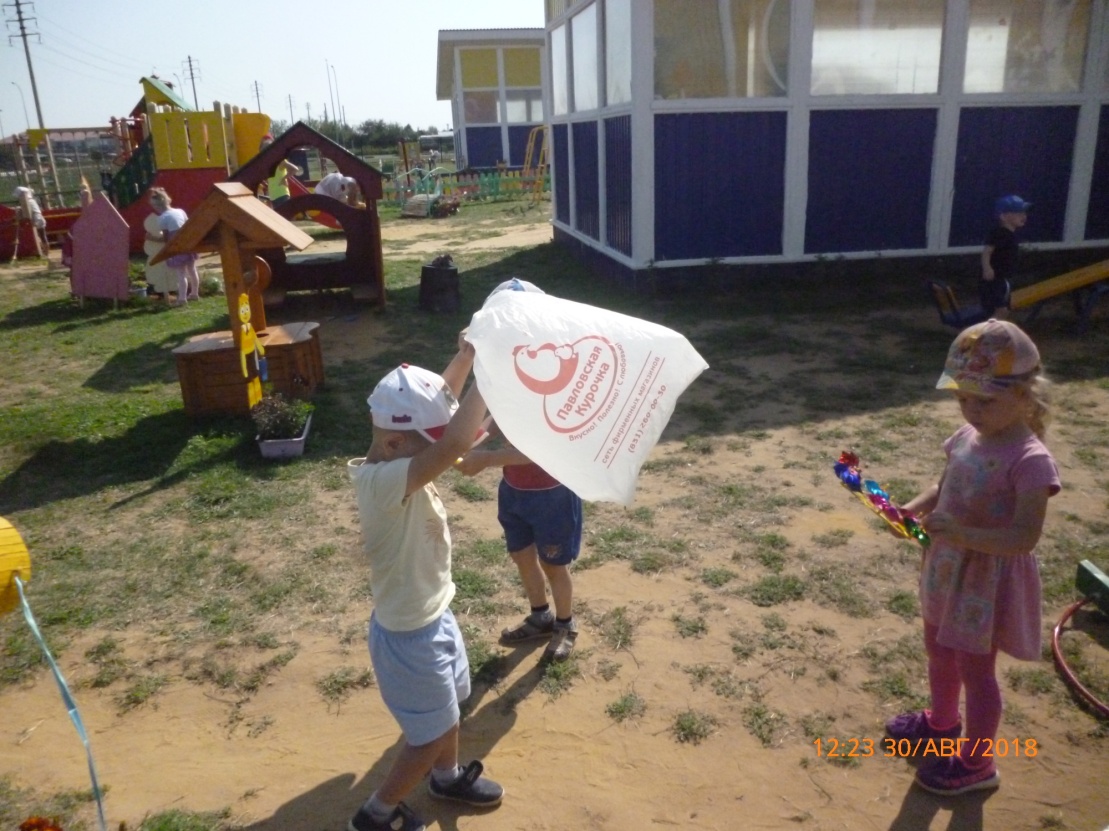 «Поймаю воздух пакетом»
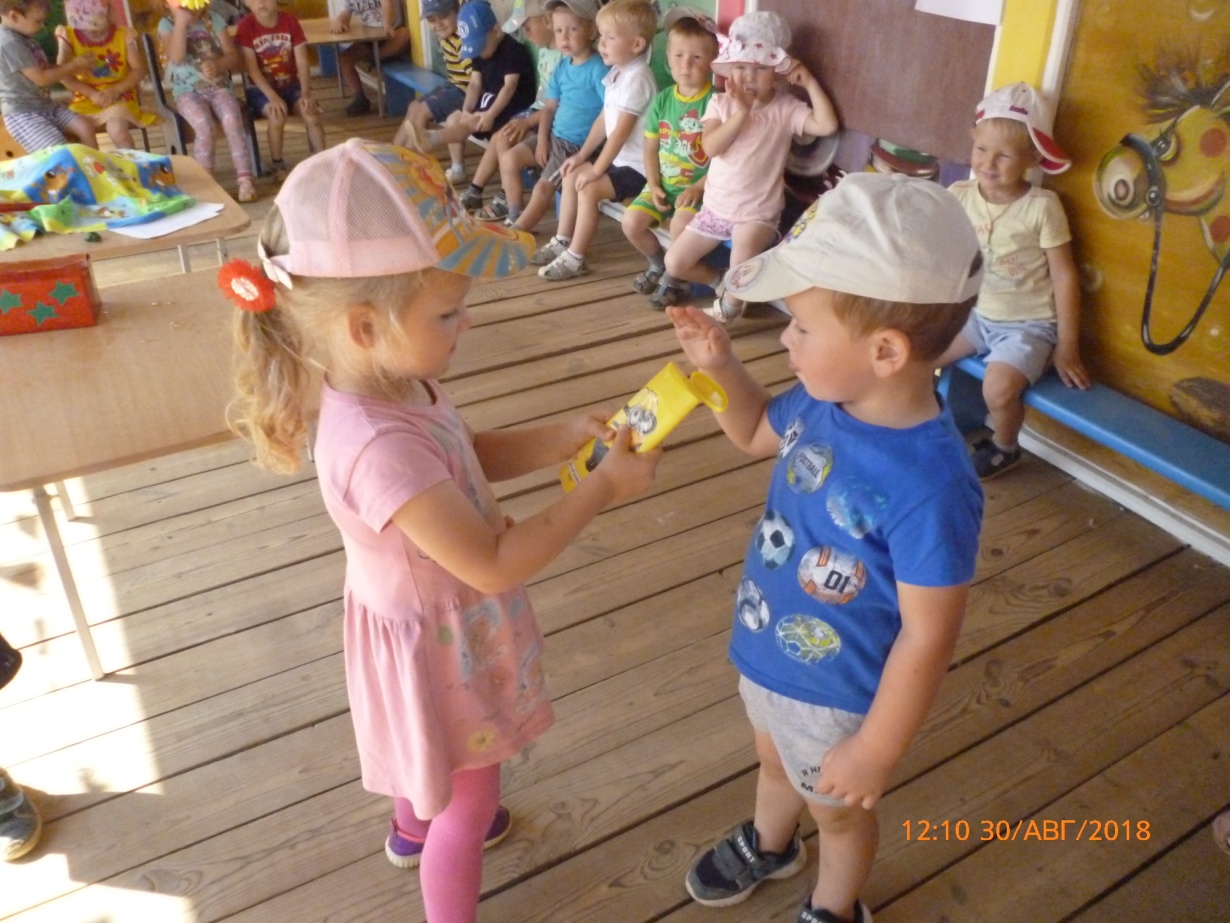 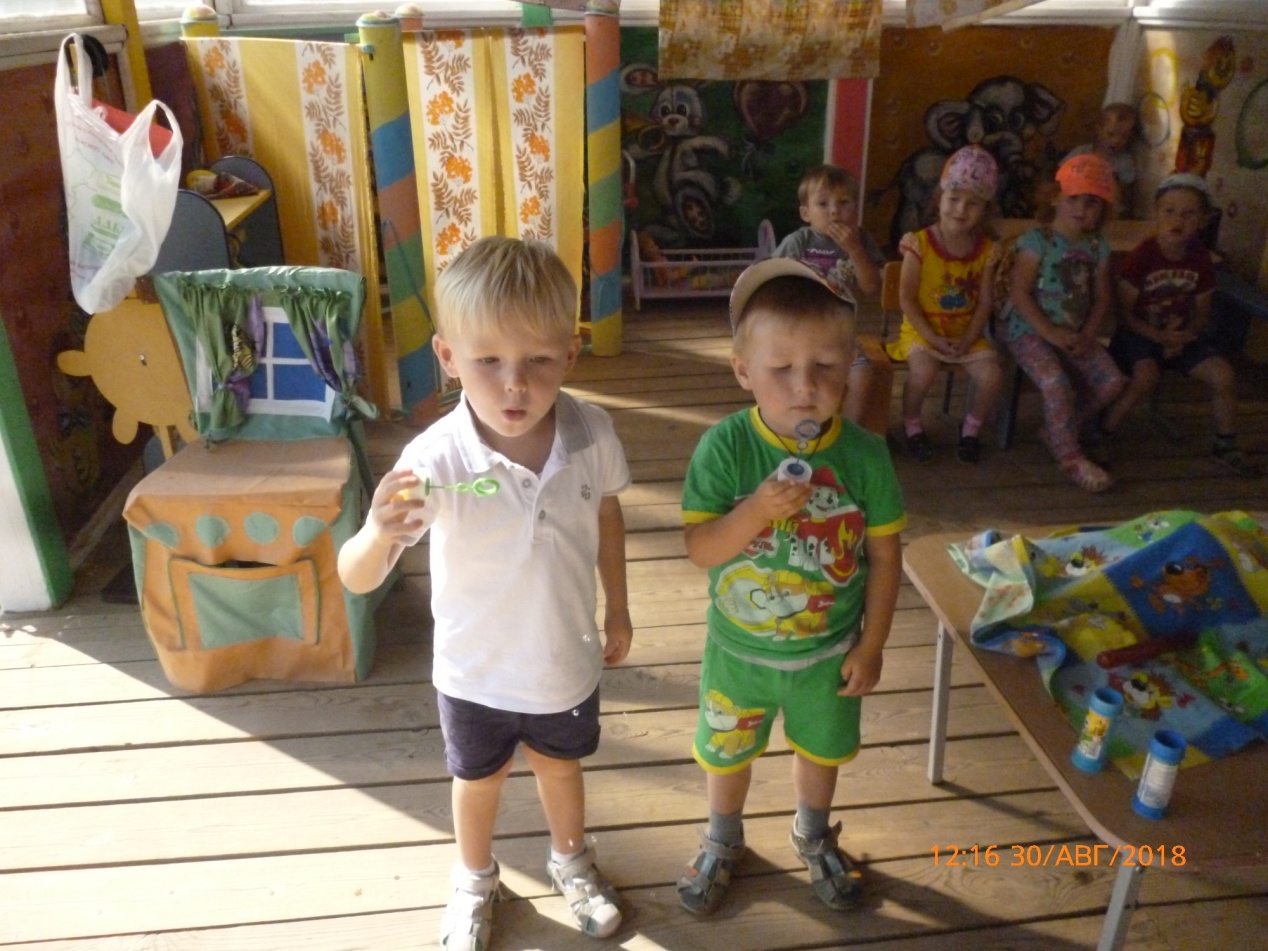 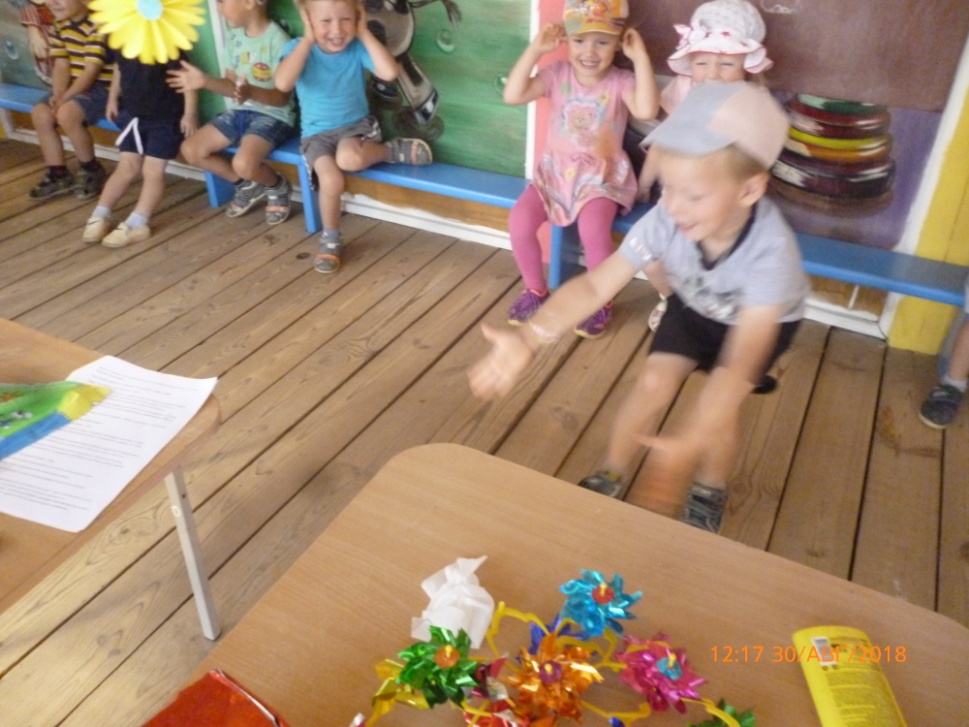 «Воздух можно почувствовать»
«Раздувайся, пузырь…»
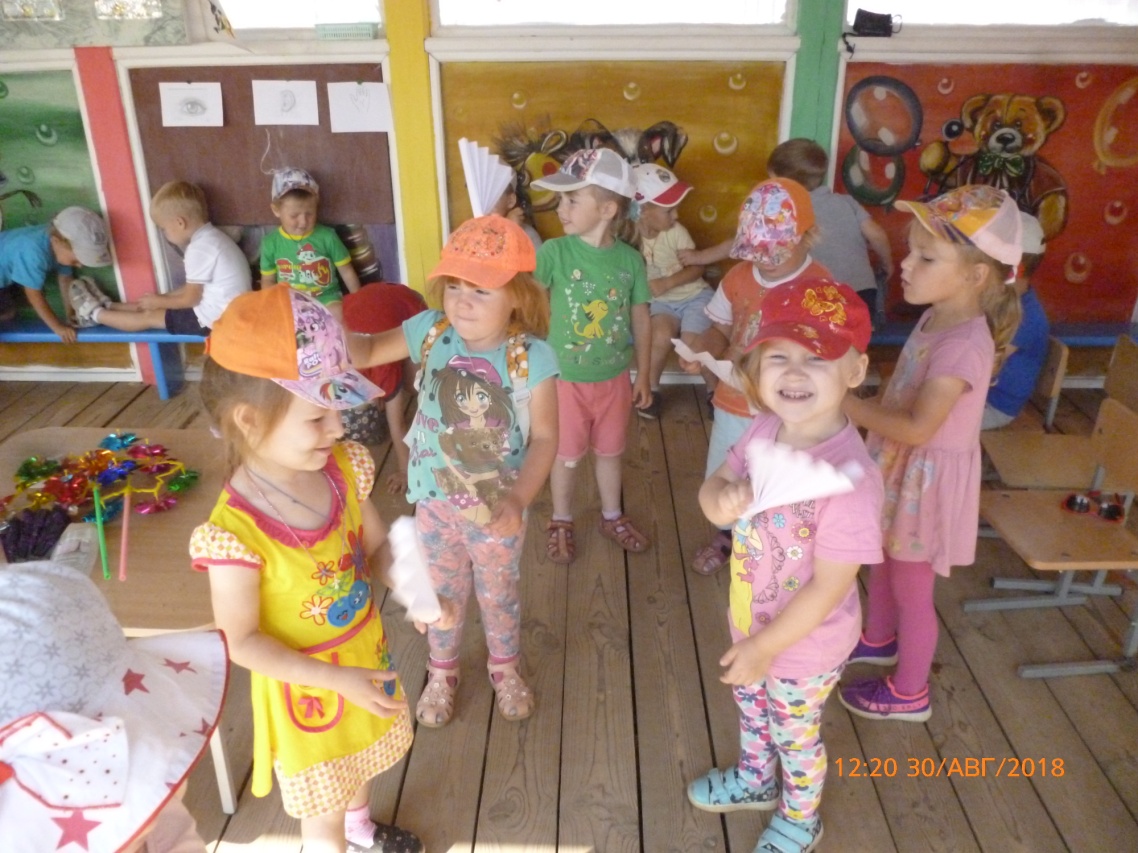 «Воздух мы видим, слышим, чувствуем»
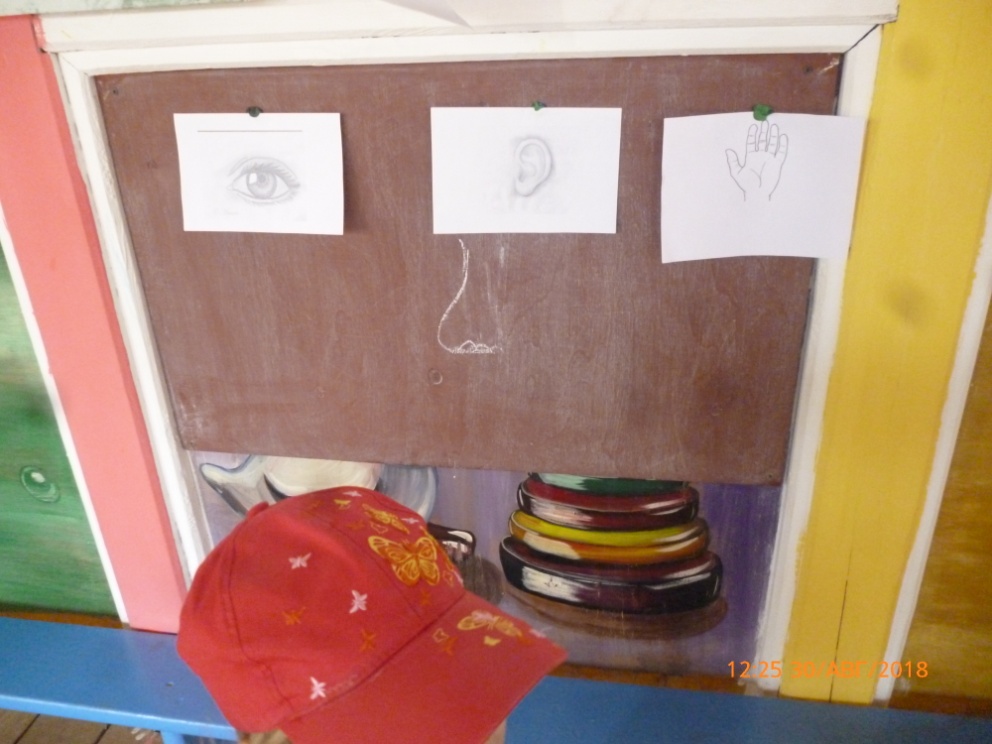 Игры с веером
Всего доброго !